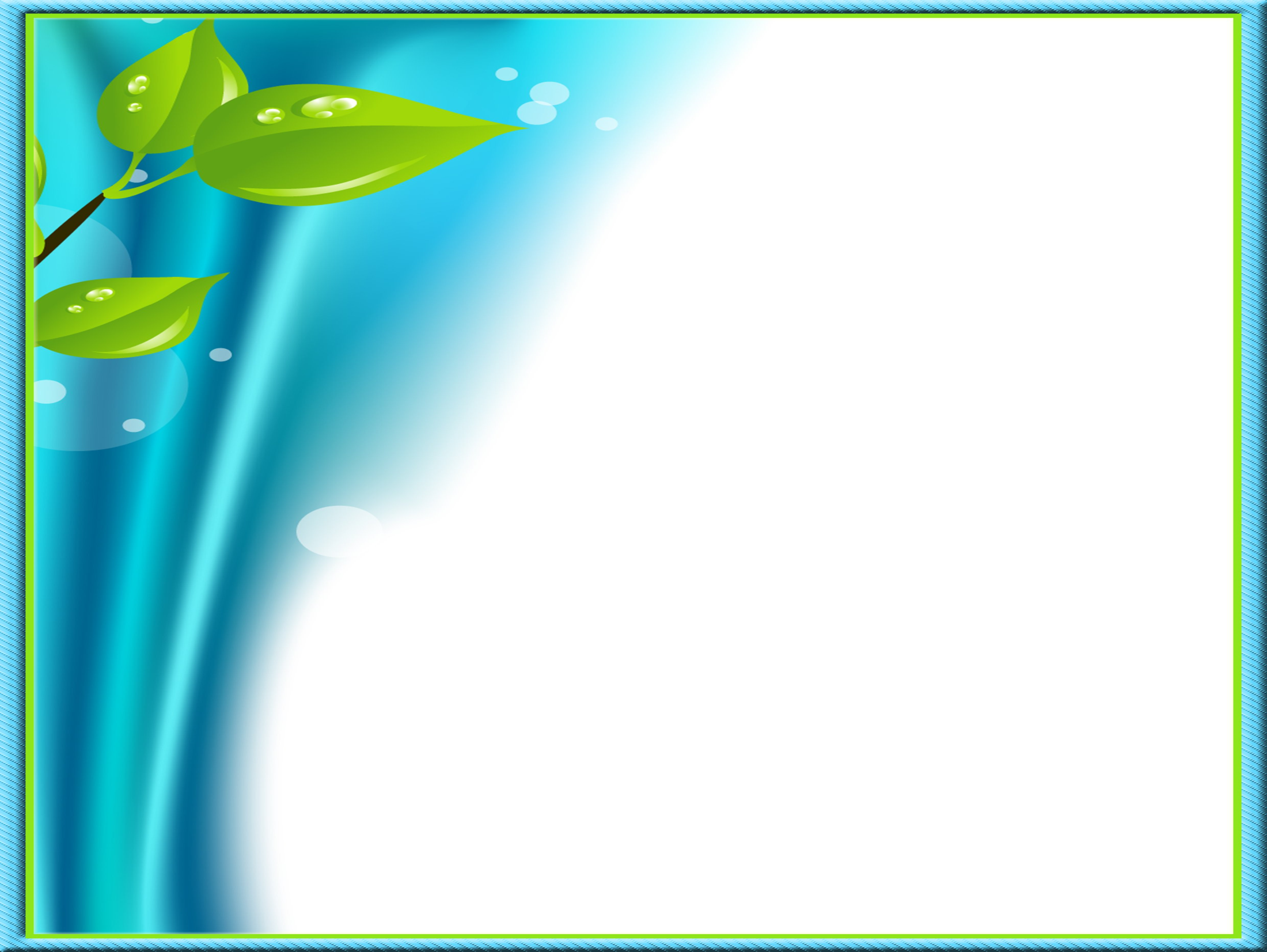 Министерство Республики Мордовия ПортфолиоБабиной Татьяны Васильевны, 
воспитателя МДОУ «Детский сад №117»
Дата рождения: 22.07.1976 год.
Профессиональное образование:
МГПИ им. М.С. Евсевьева  г. Саранска 
диплом  ДВС  № 0412512, 
дата выдачи – 30.01.2001г. 
Специальность:  учитель начальных классов
Переподготовка: ГБУ ДПО «МРИО»
диплом № 455,
дата выдачи – 16.12.2015г.
Специальность: воспитатель.
Стаж педагогической работы – 18 лет
Общий трудовой стаж  - 24 года
Наличие квалификационной категории: высшая
Дата последней аттестации: 23.05.2018 г.
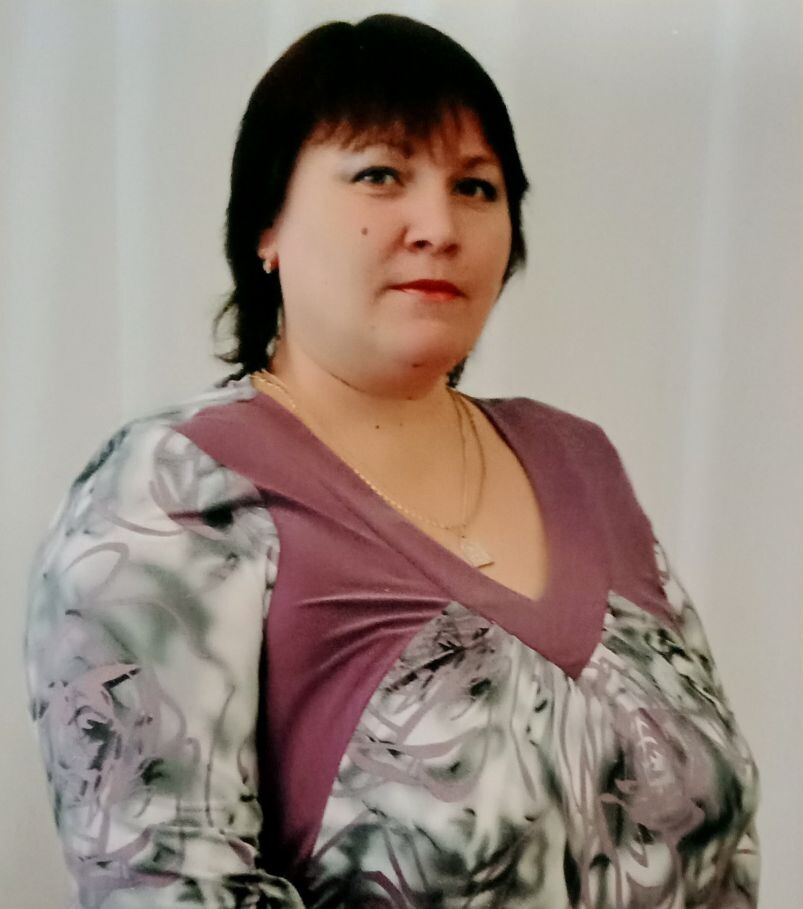 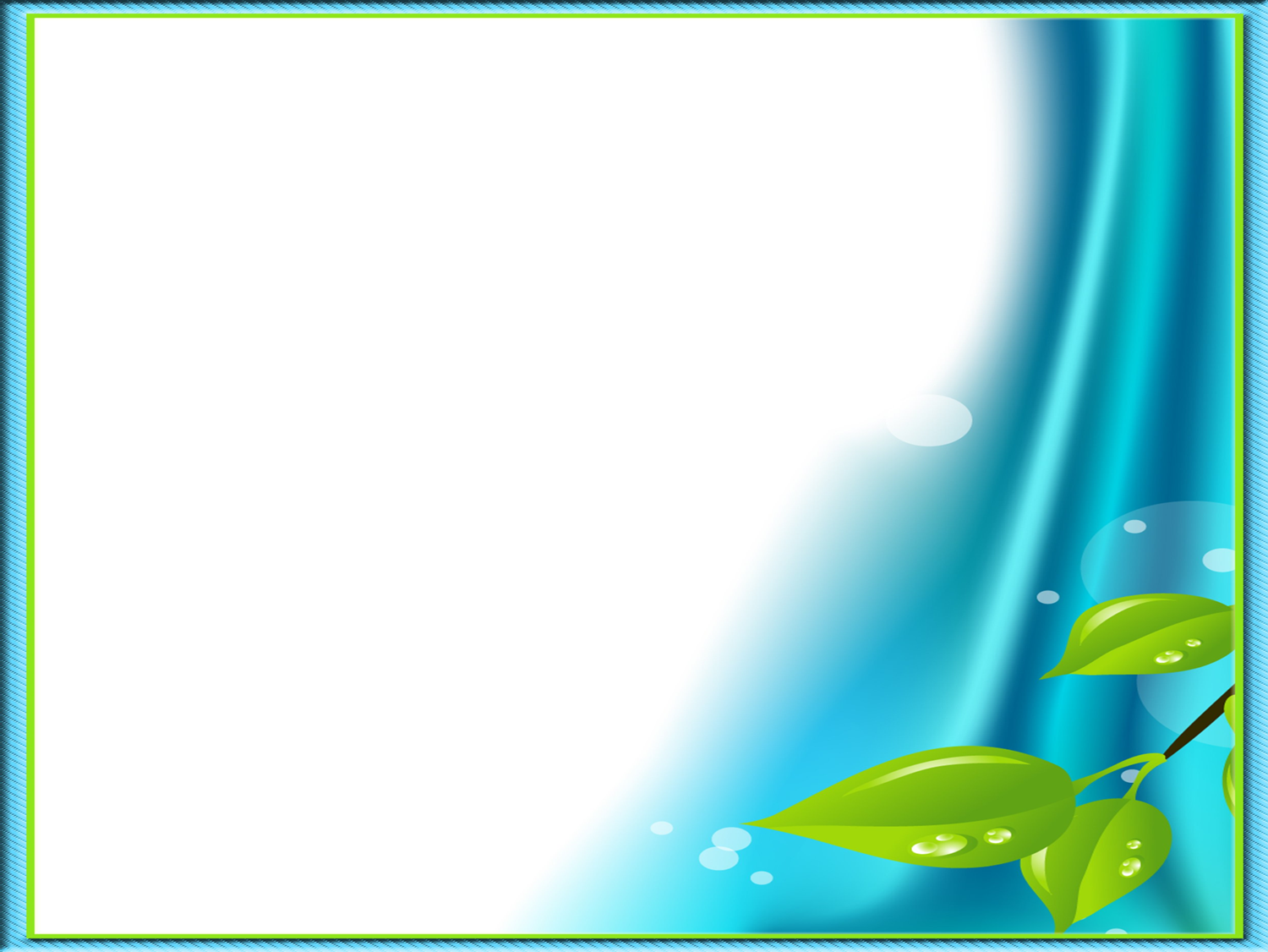 Опыт работы воспитателя 
Бабиной Татьяны Васильевны 
размещен: 
1. на сайте МДОУ «Детский сад № 117»
http://ds117sar.schoolrm.ru/sveden/employees/11258/182484/2. на международном образовательном портале Маам:
Персональный сайт: 
    27450.maam.ru
Адрес личной страницы: http://www.maam.ru/users/626079
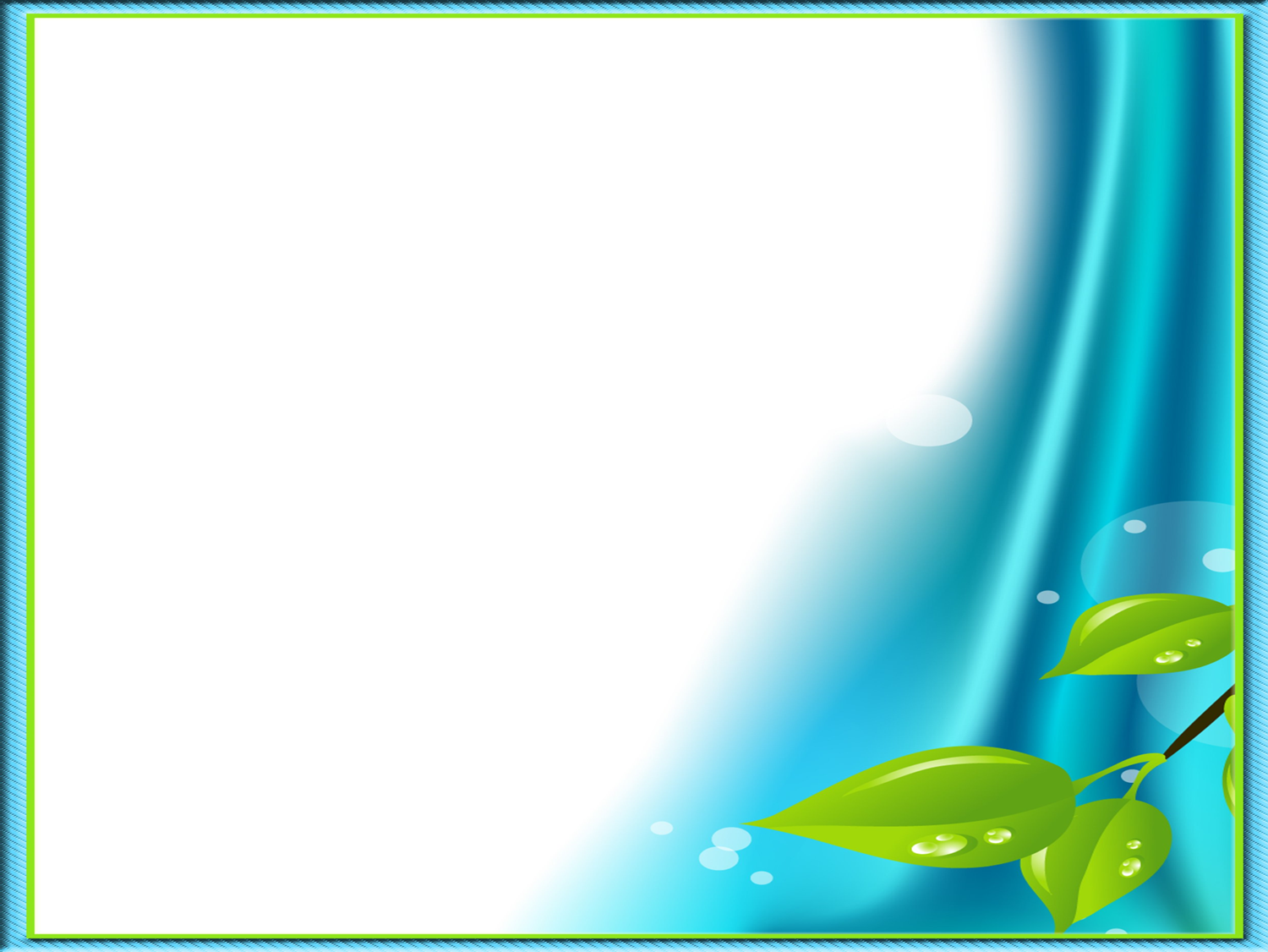 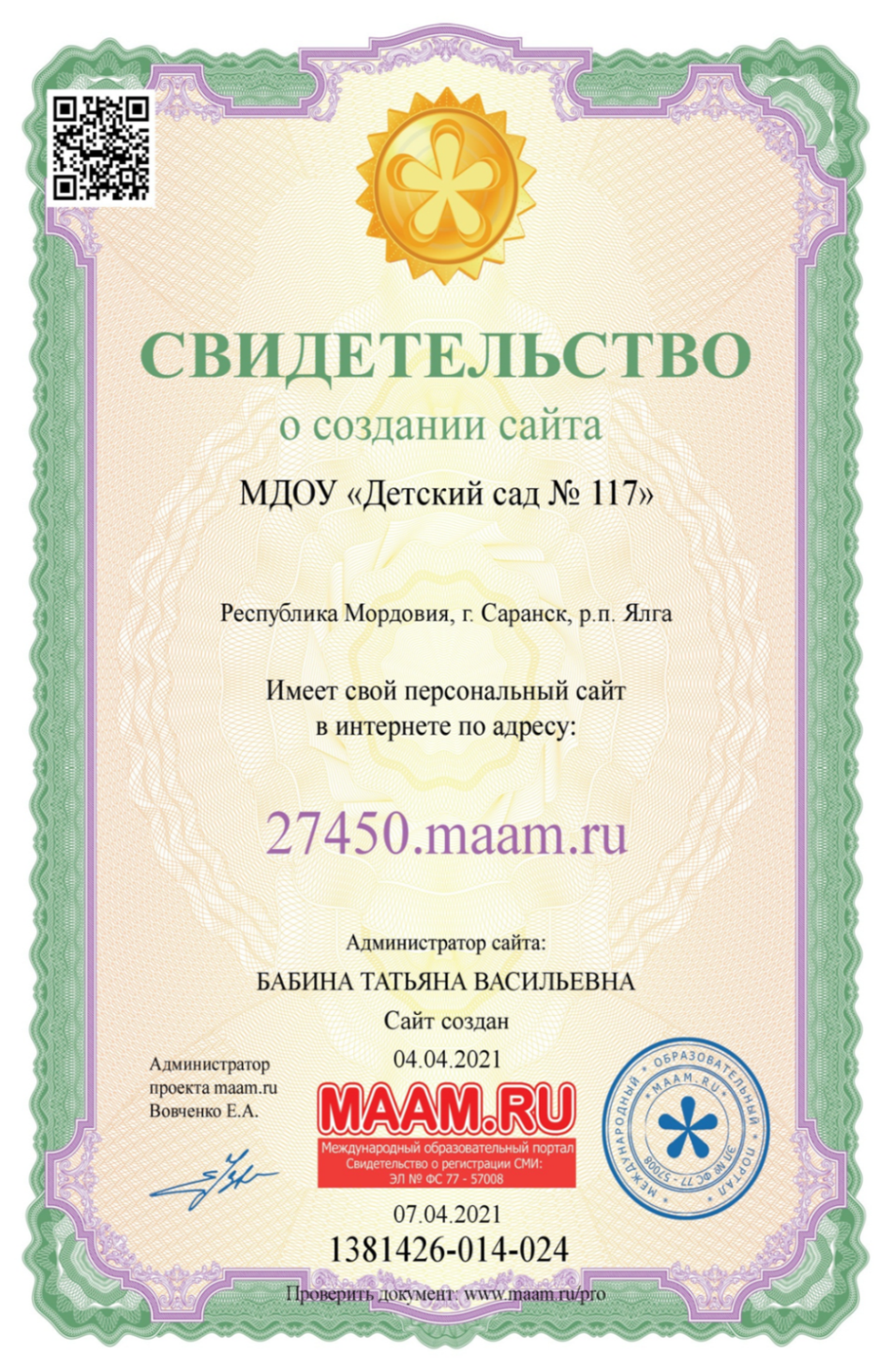 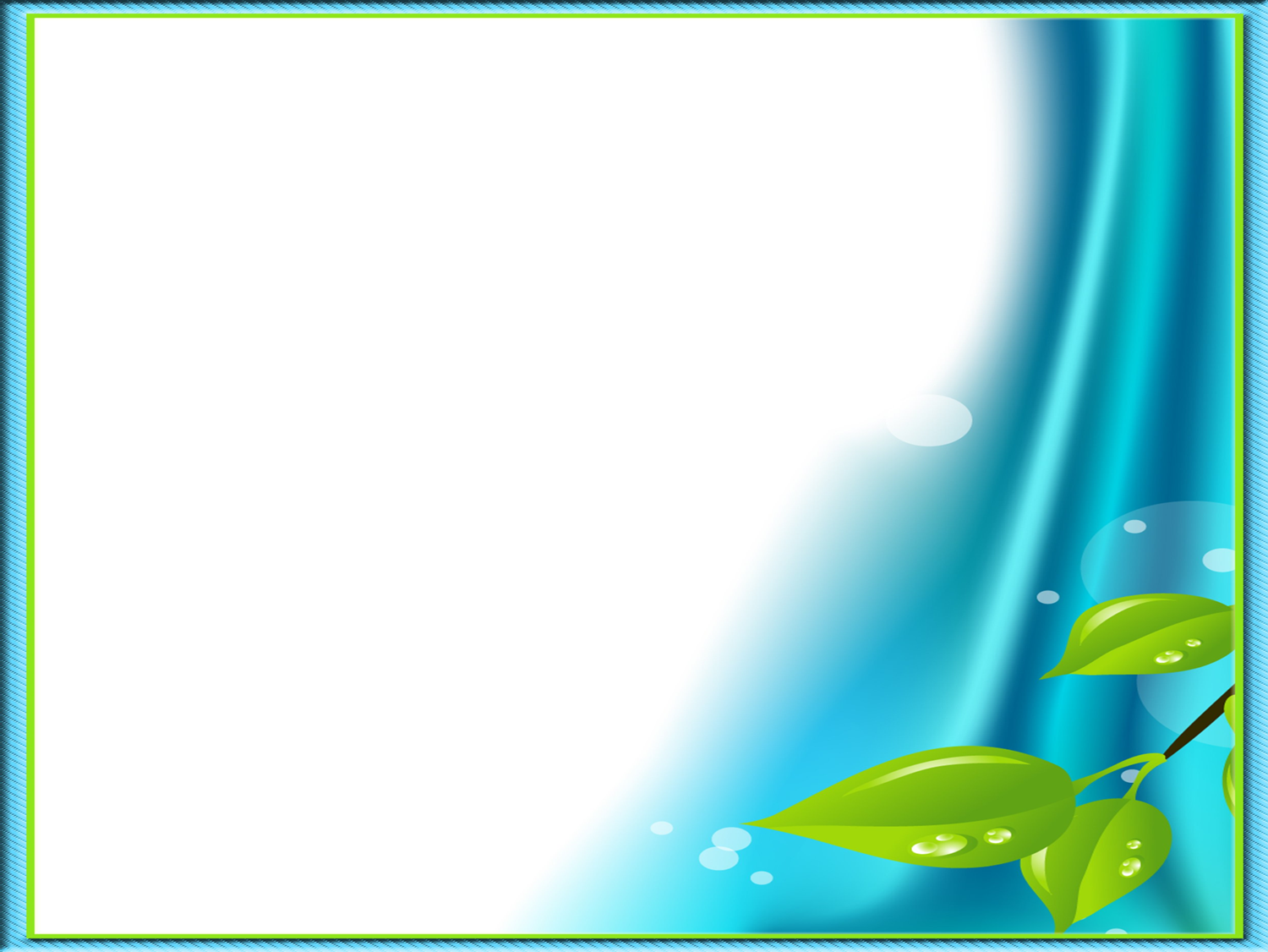 Участие в инновационной (экспериментальной) деятельности
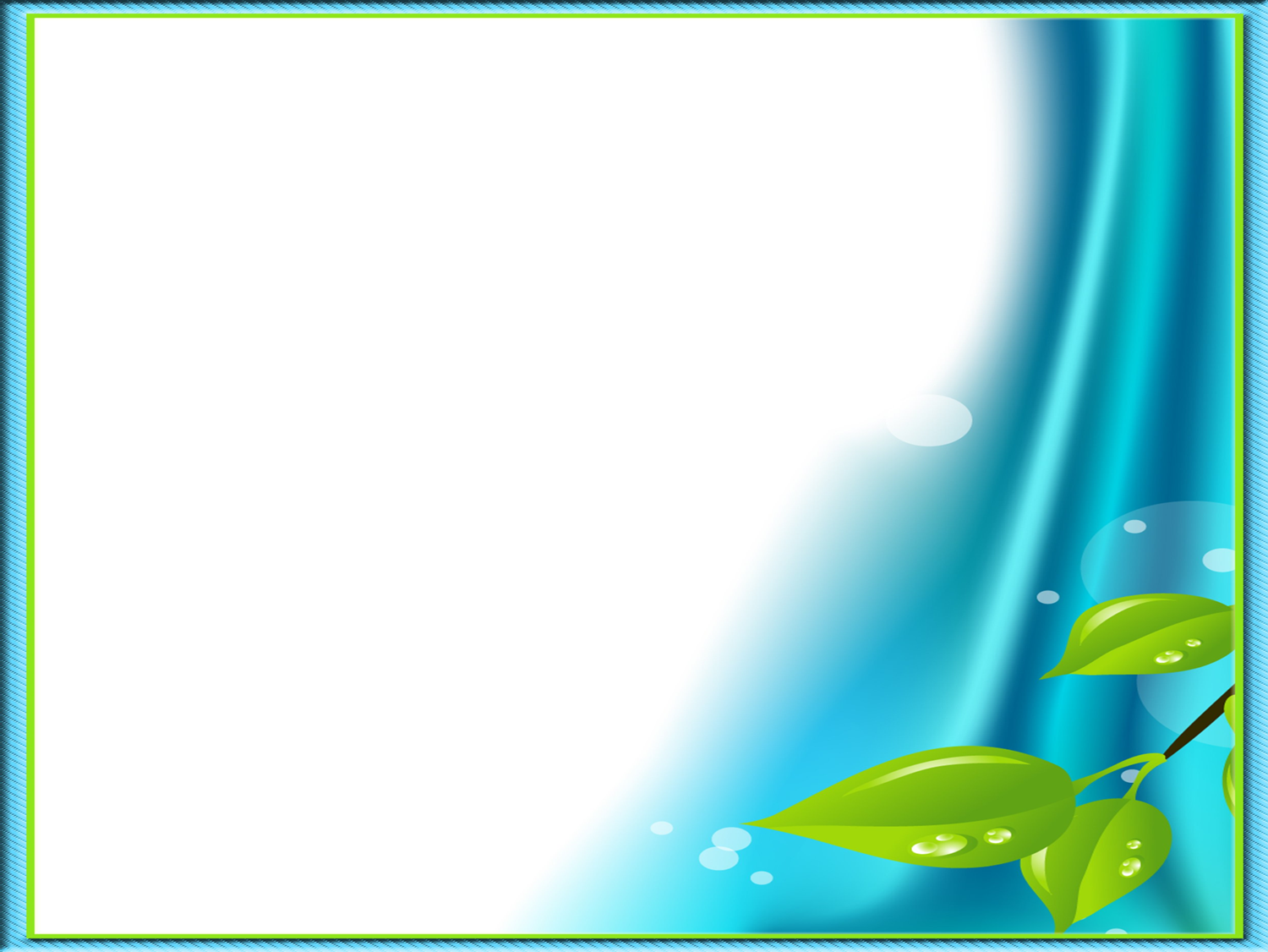 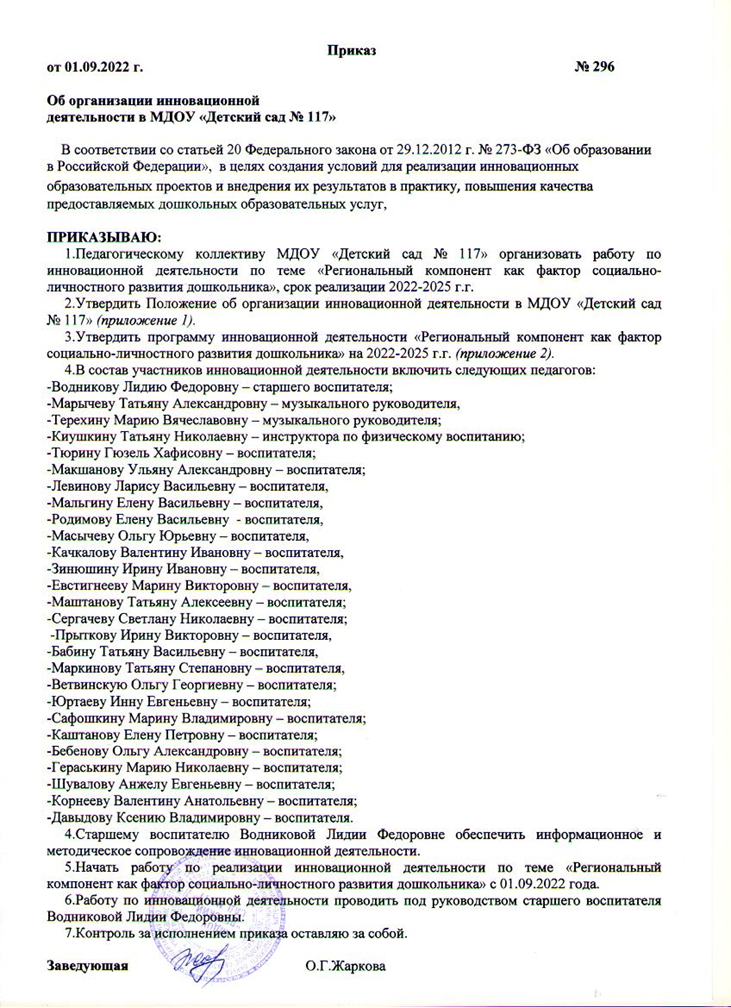 Муниципальный уровень:- инновационная деятельность МДОУ«Детский сад №117»    «Региональный компонент, 
как фактор социально – личностного развития дошкольников», 2022г.
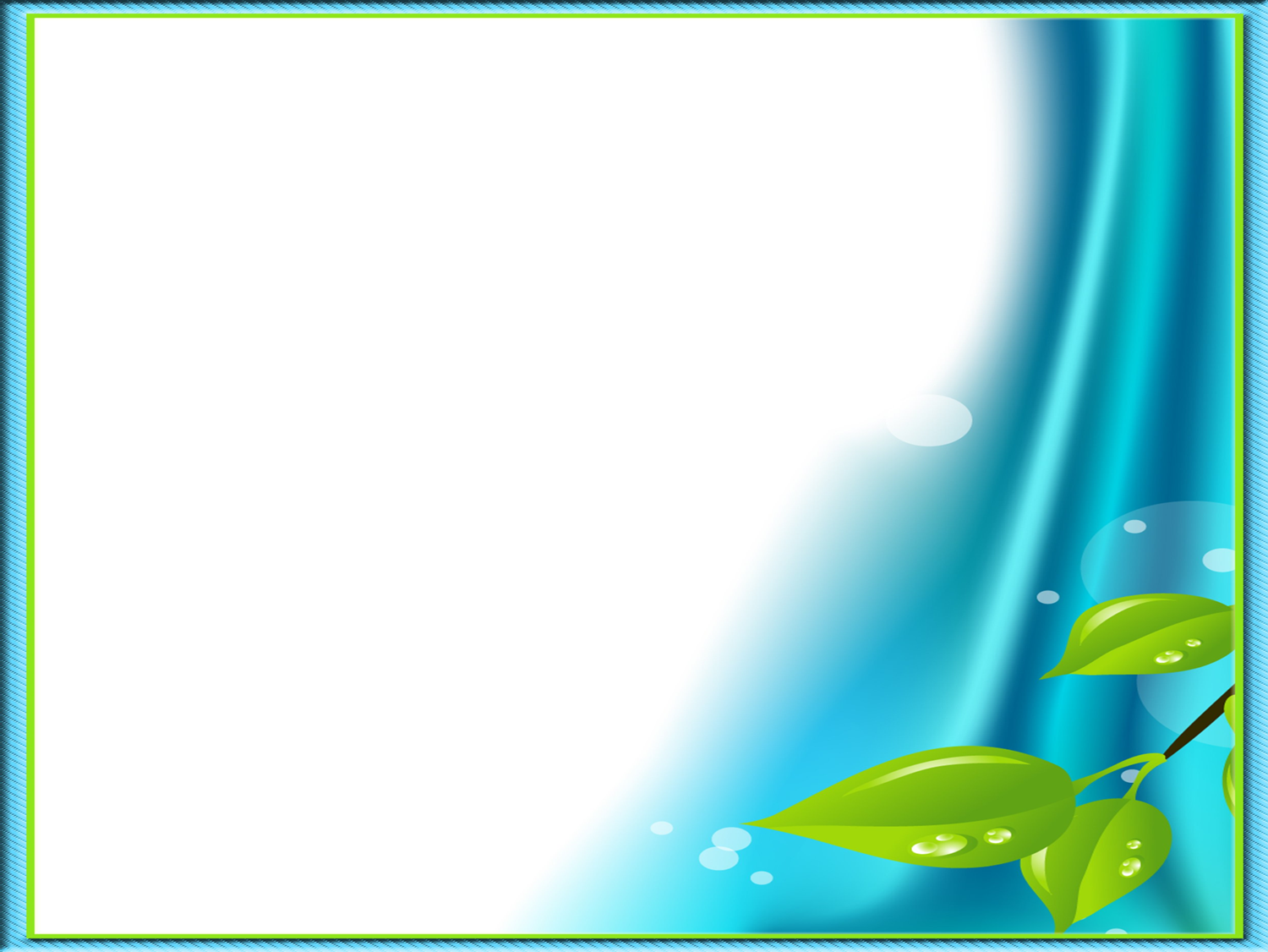 Наставничество
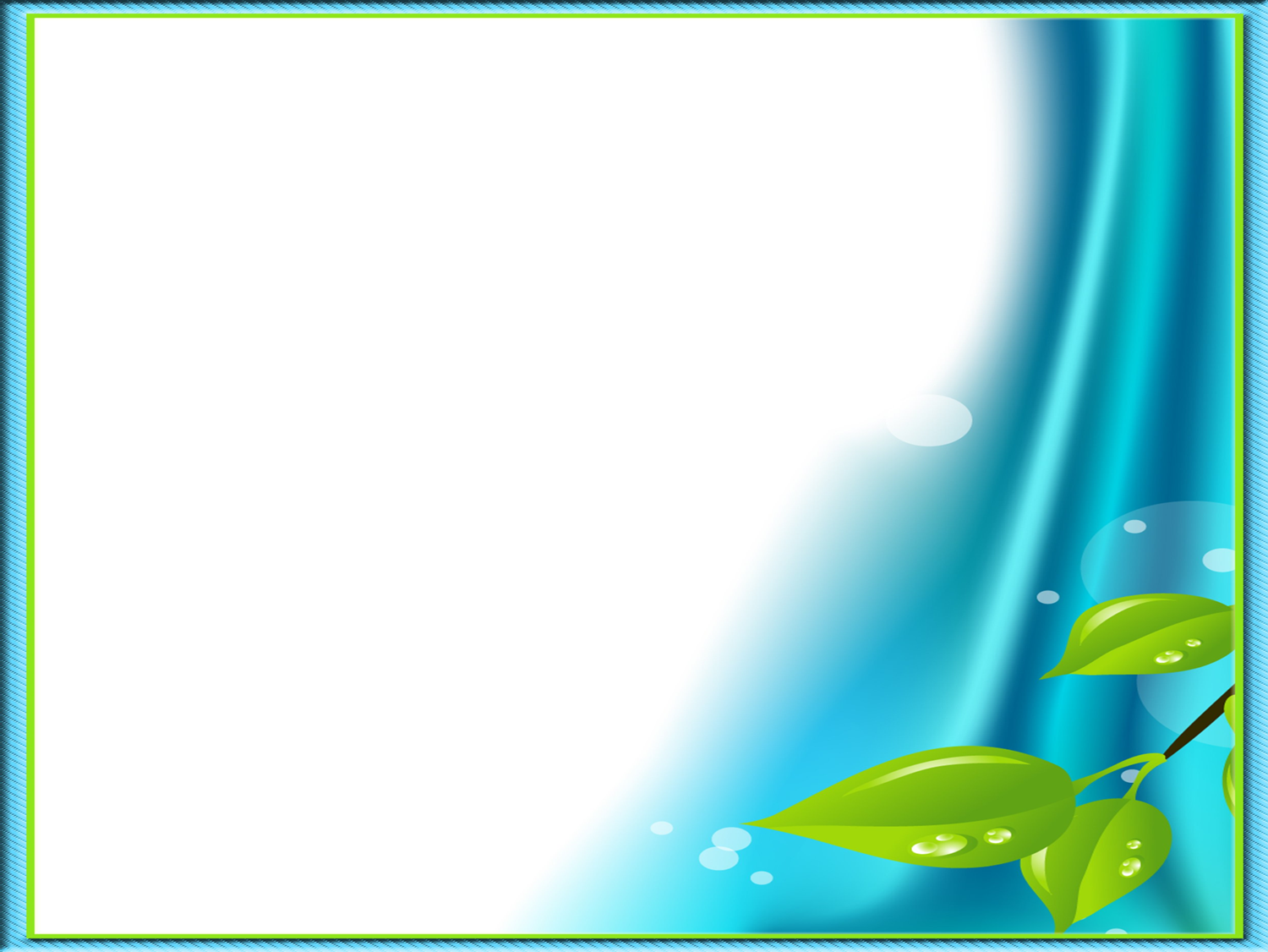 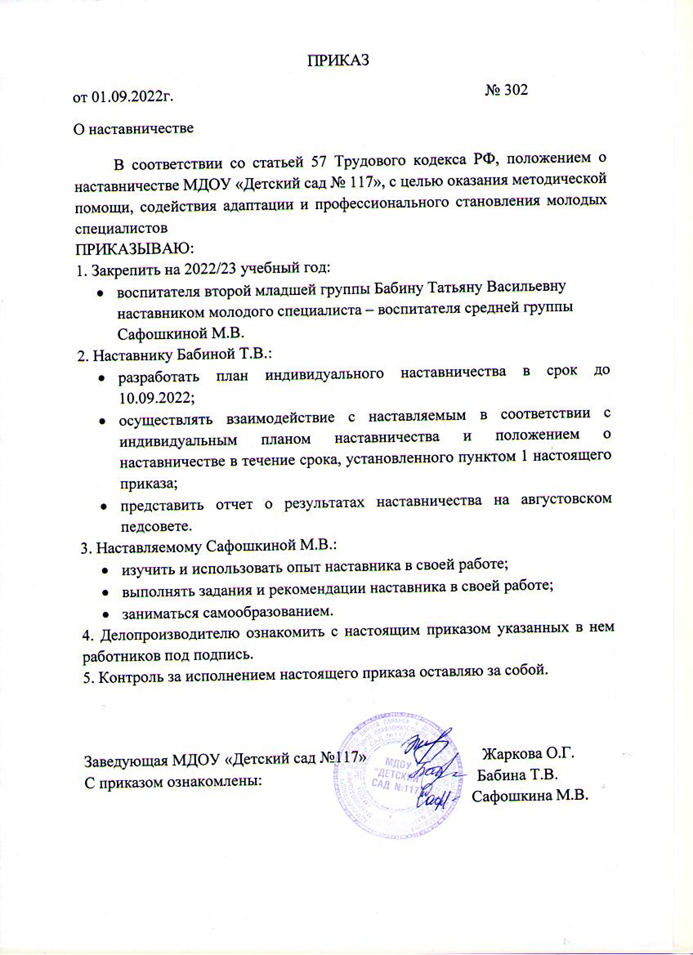 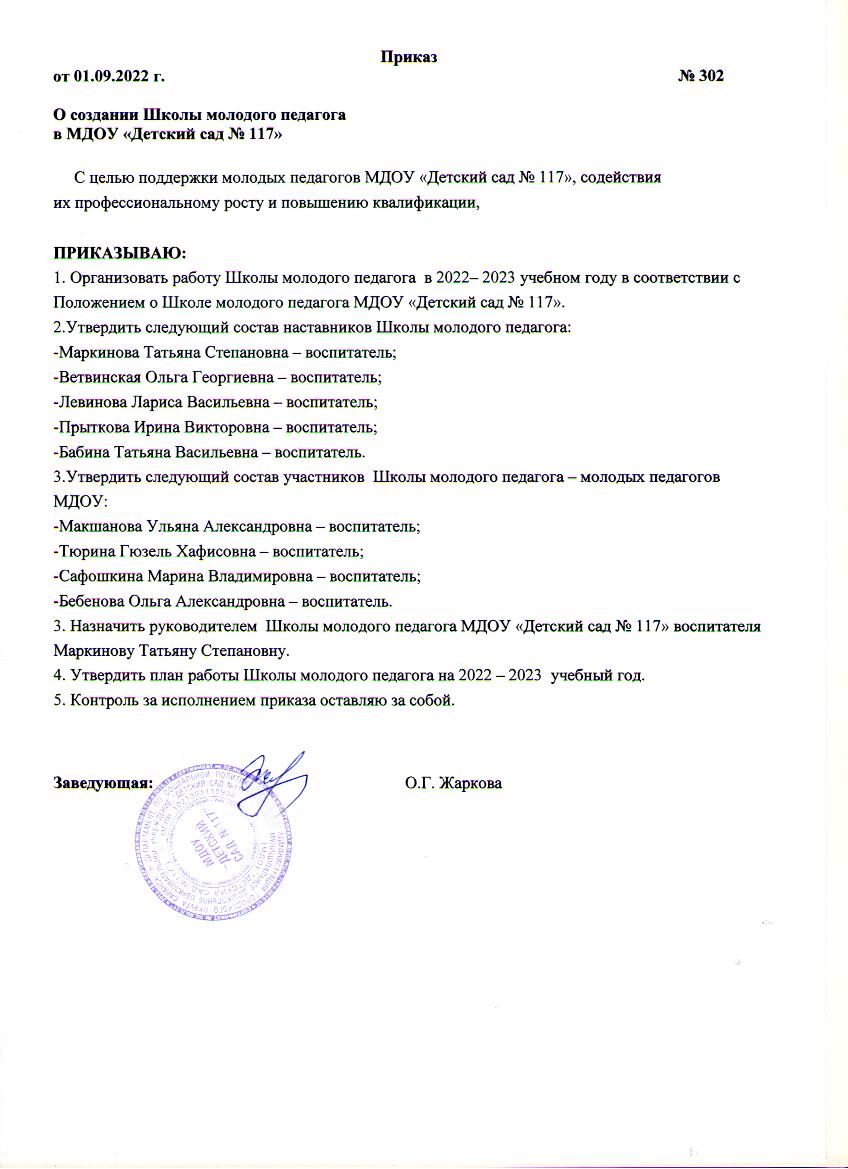 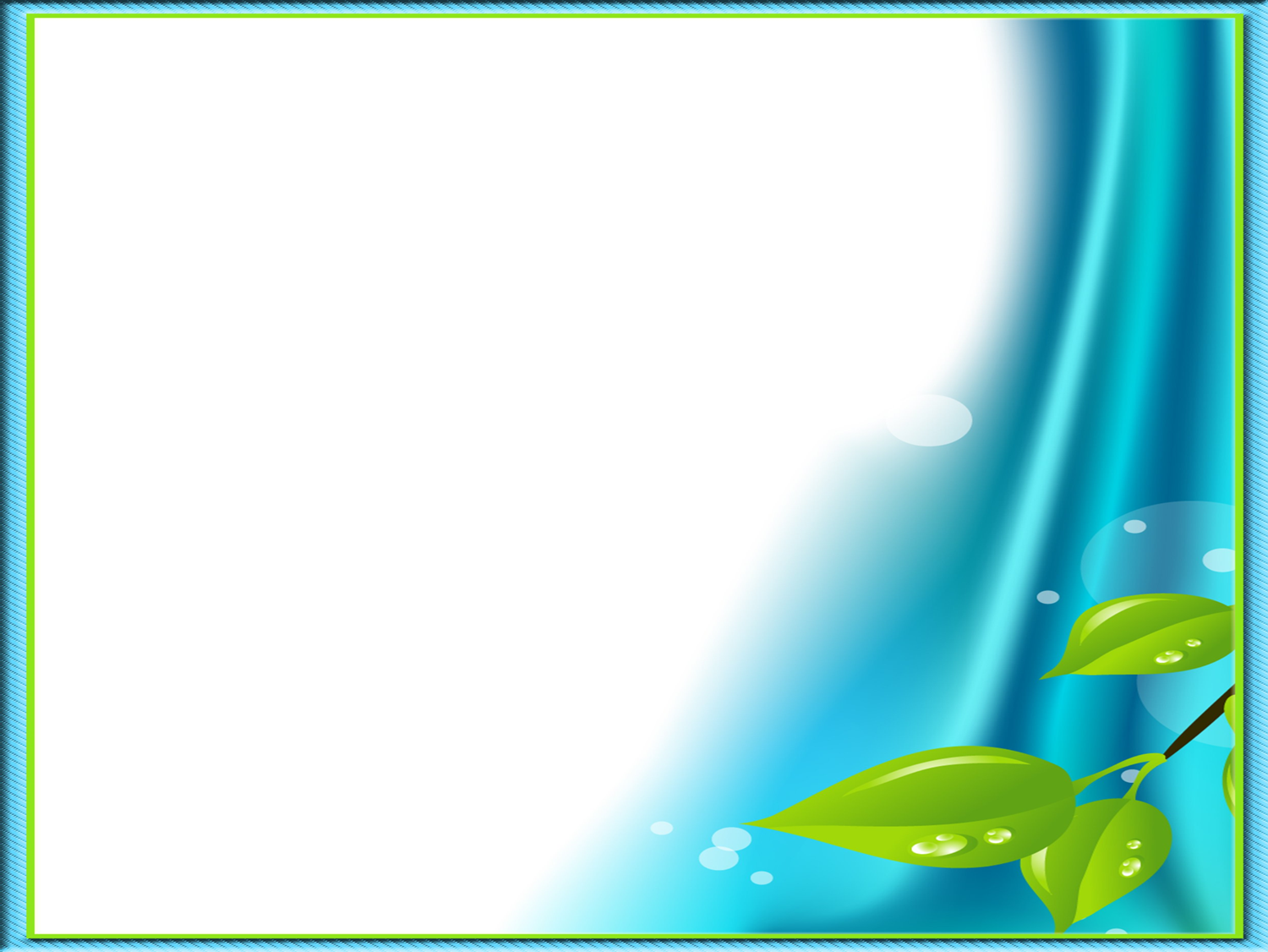 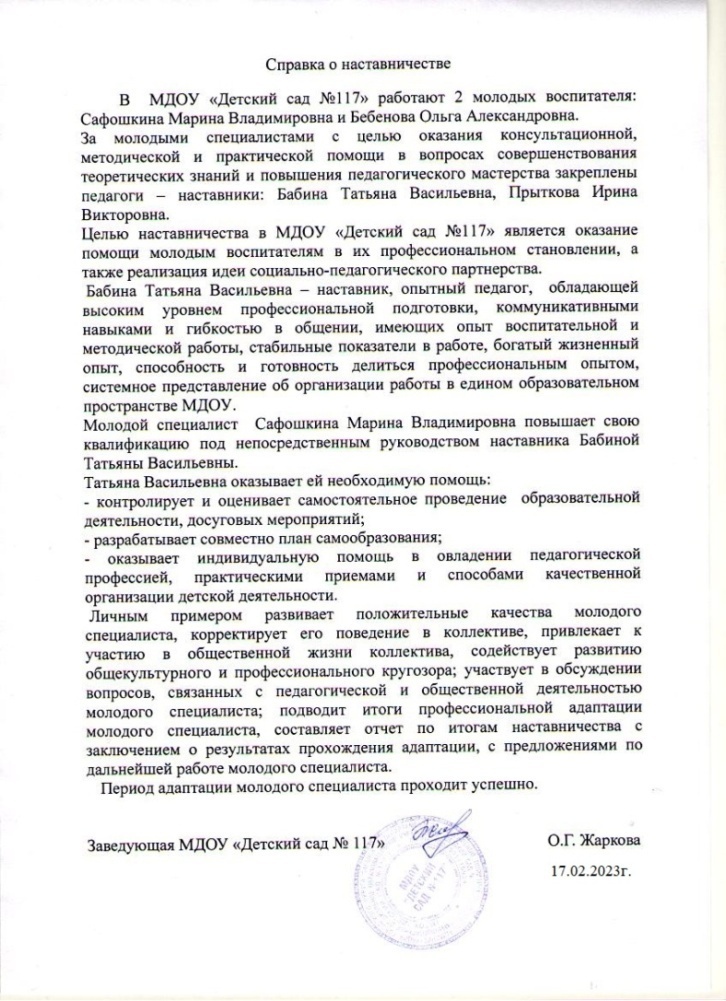 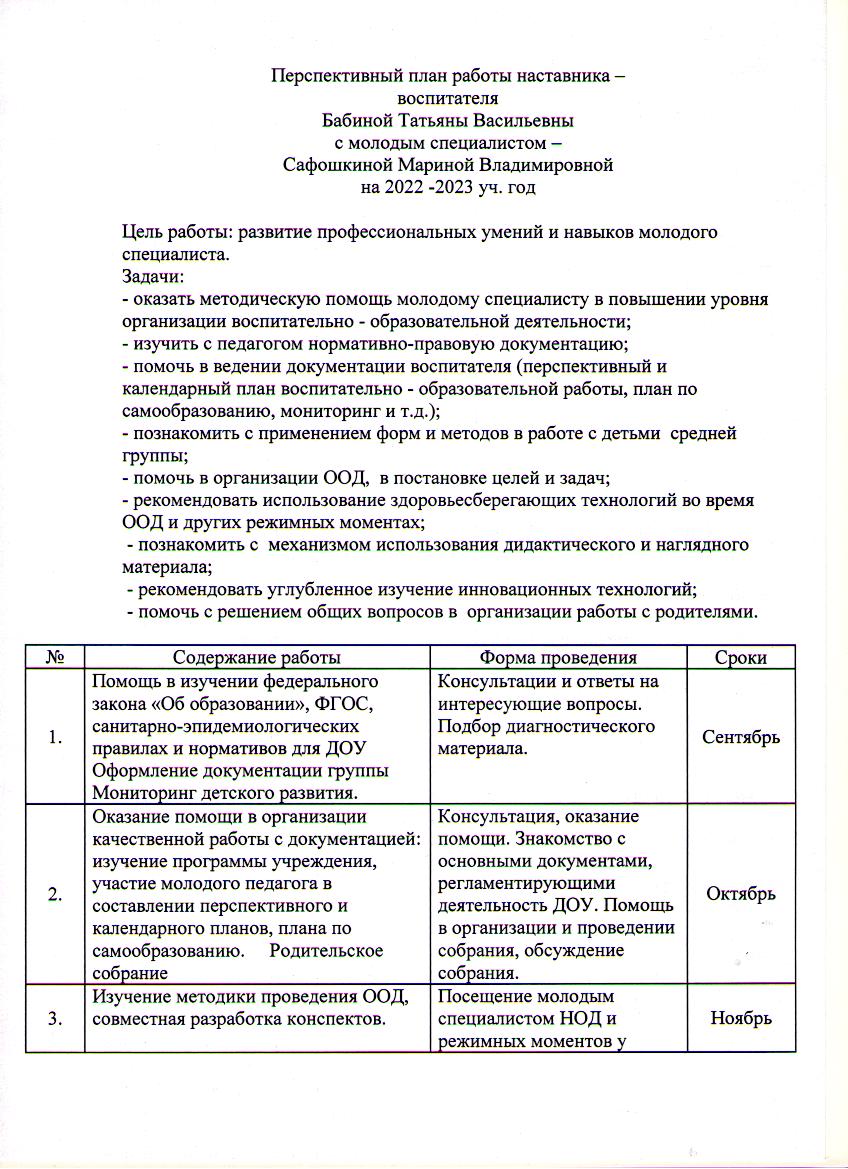 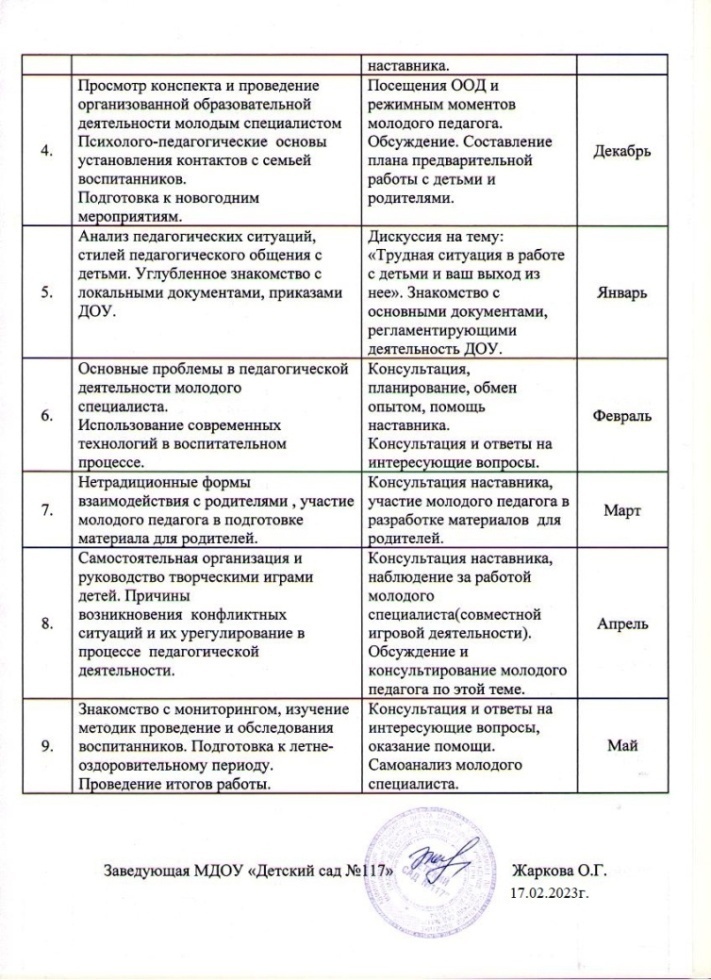 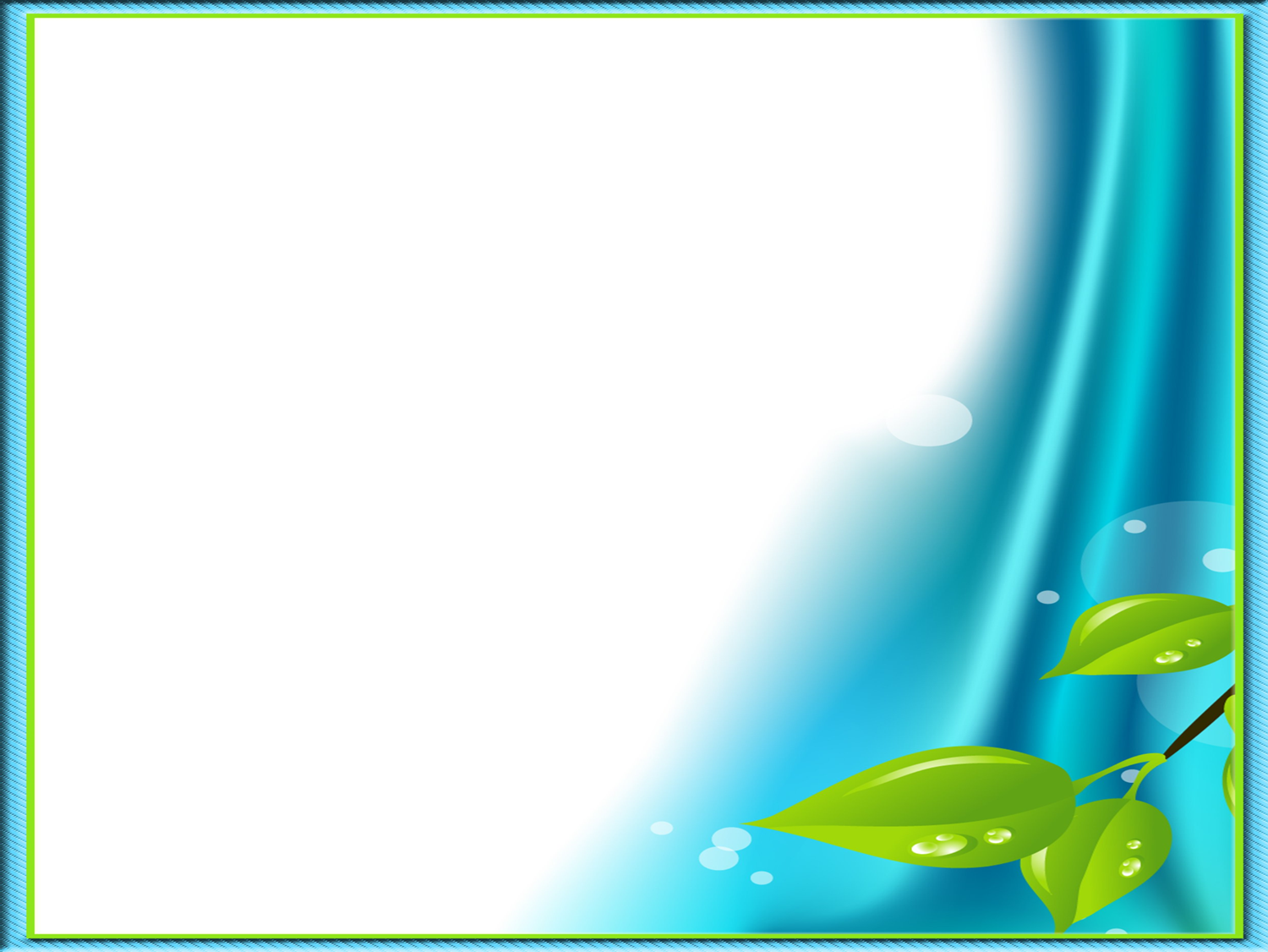 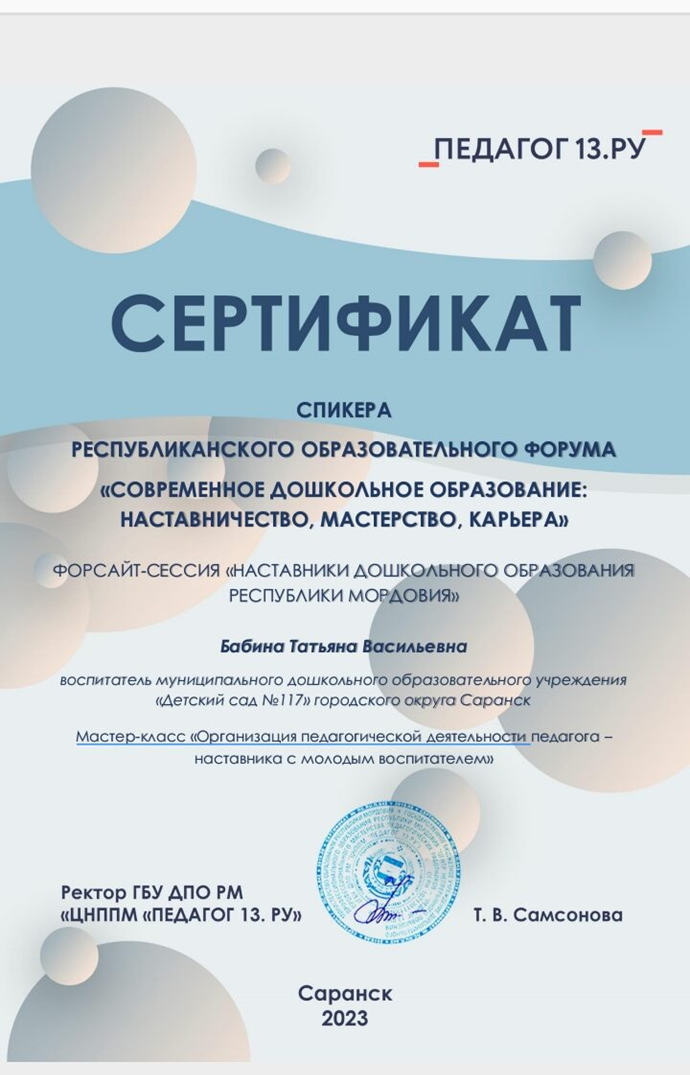 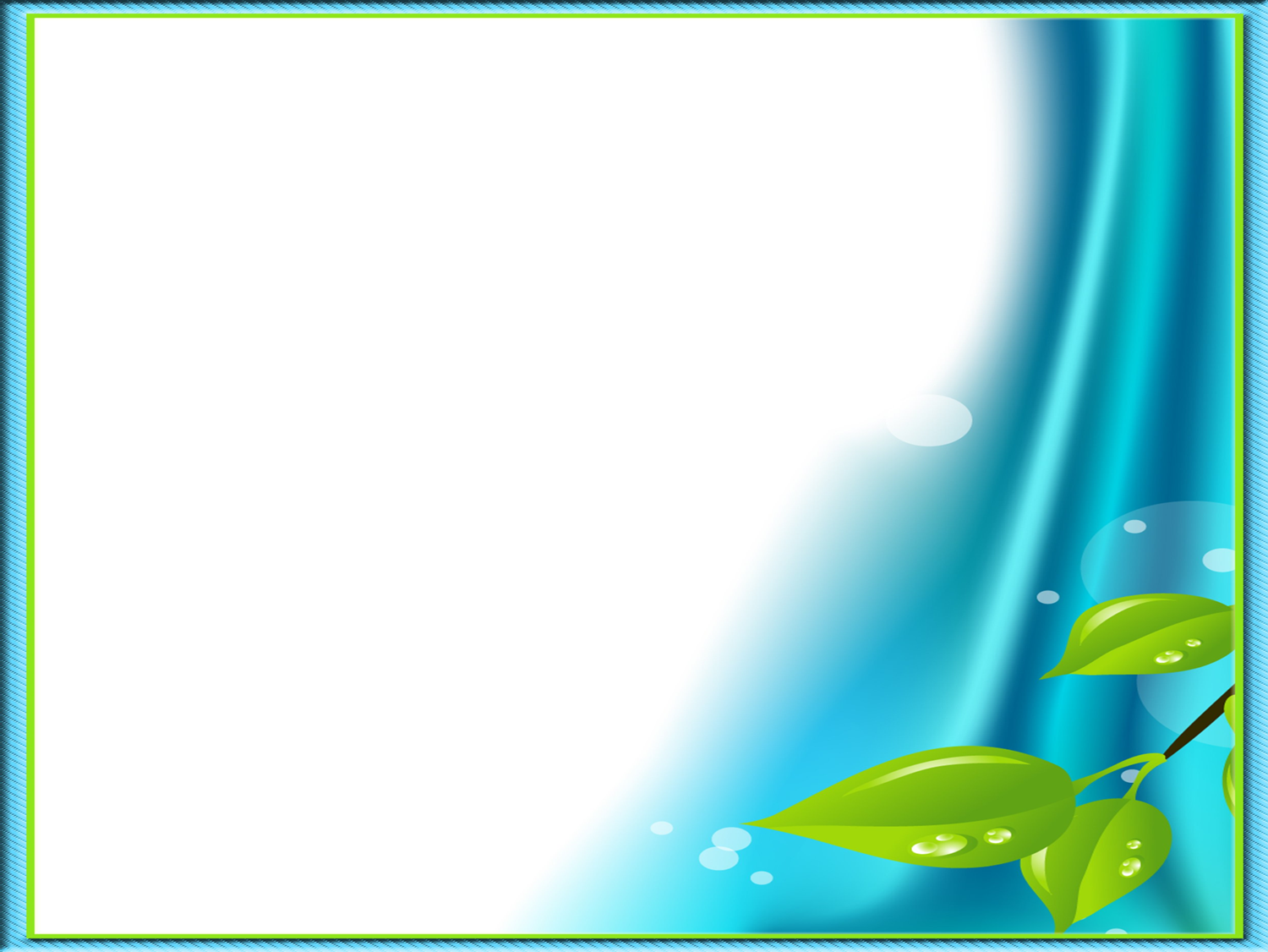 Наличие публикаций
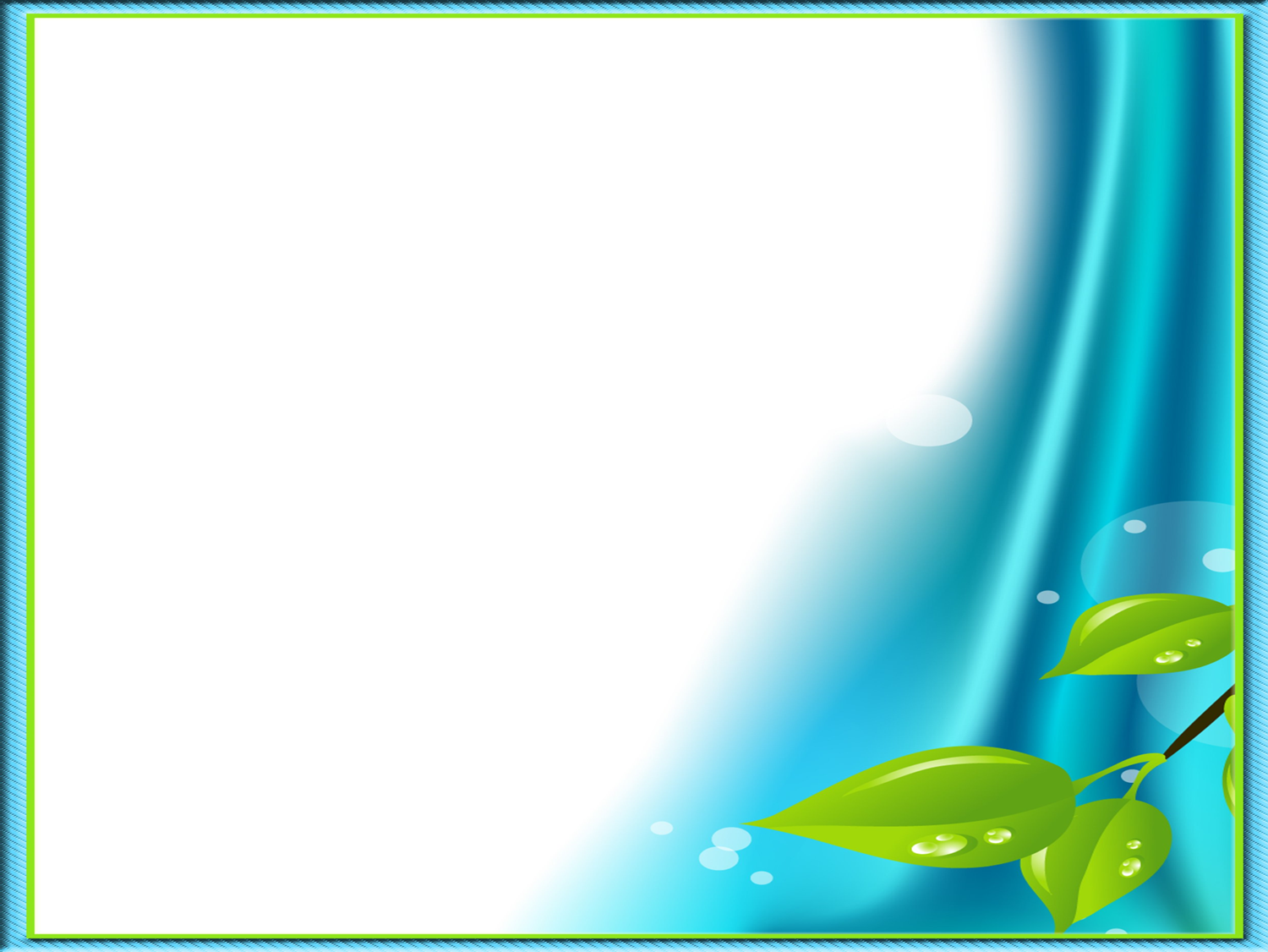 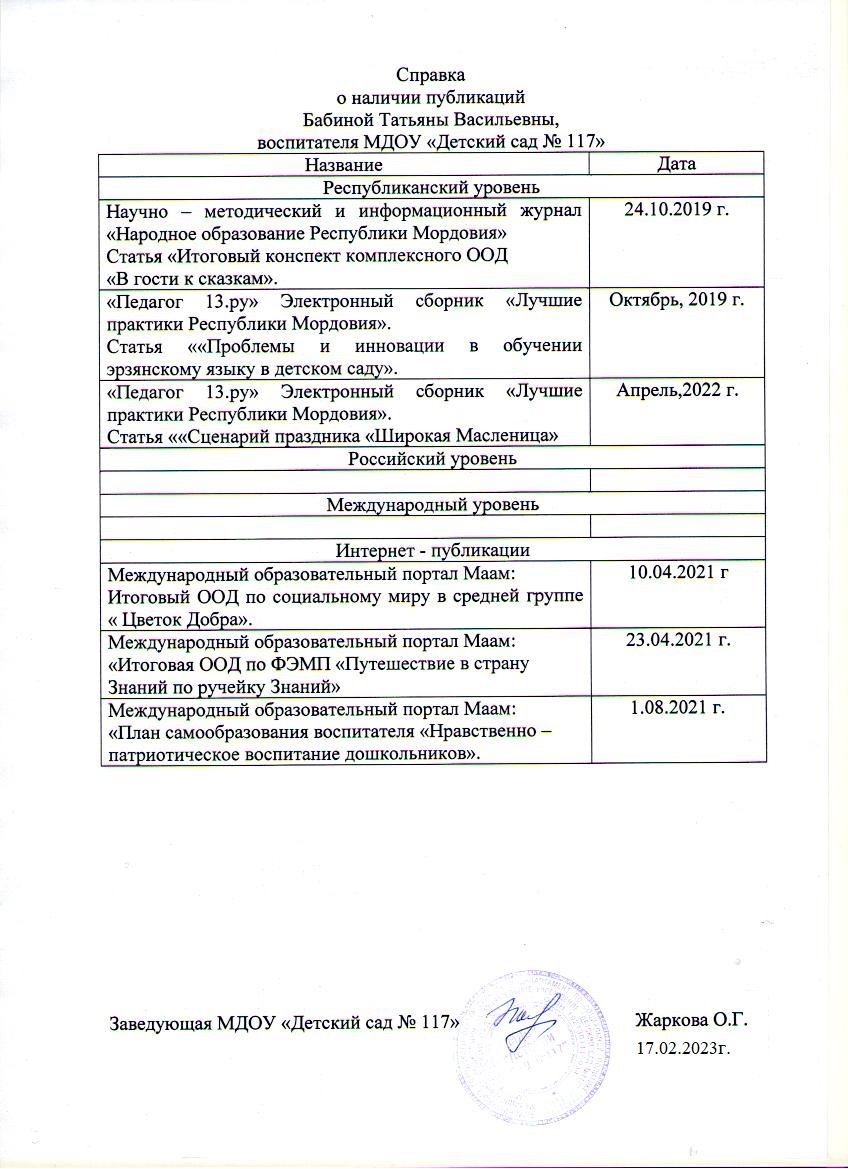 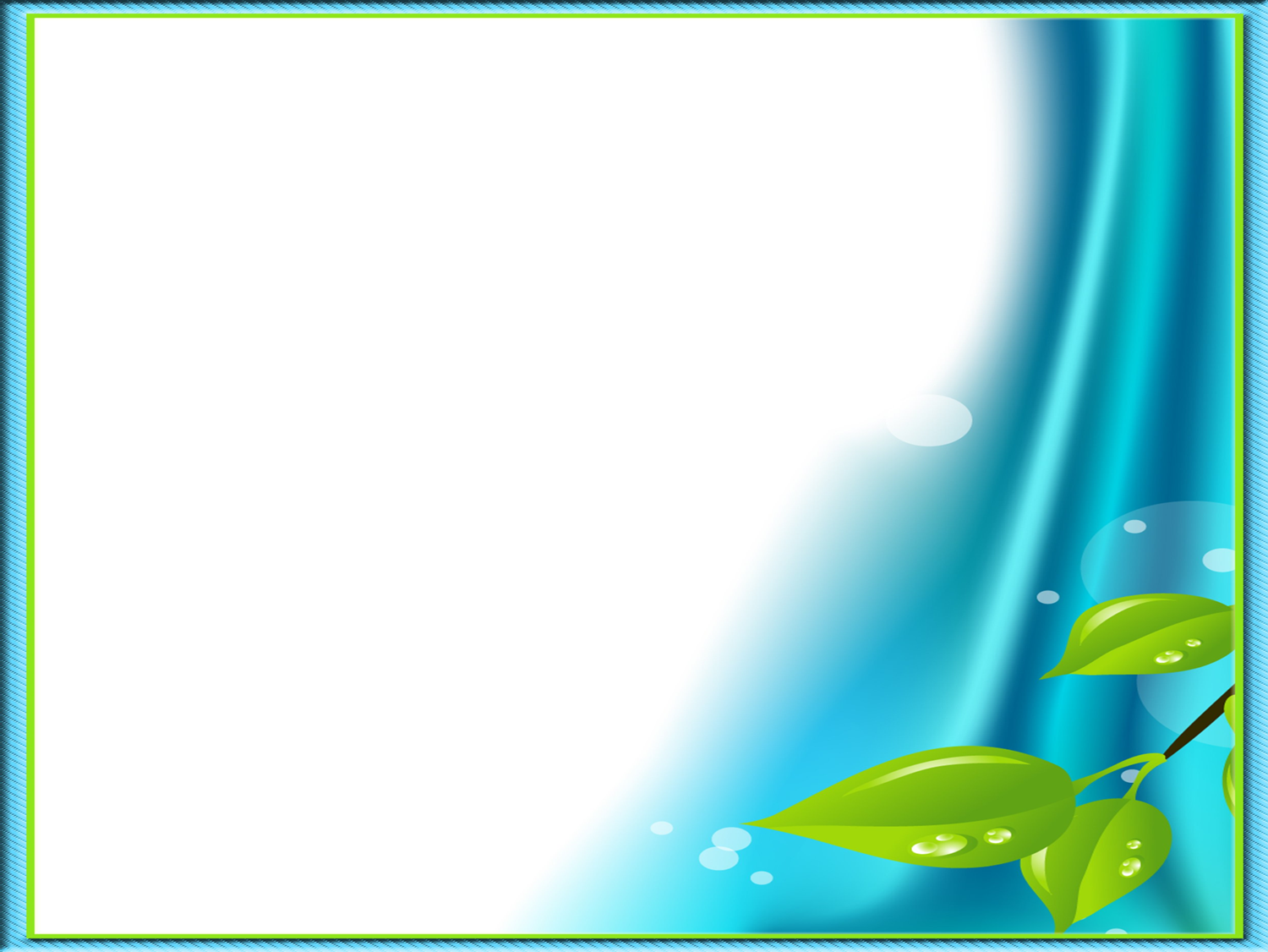 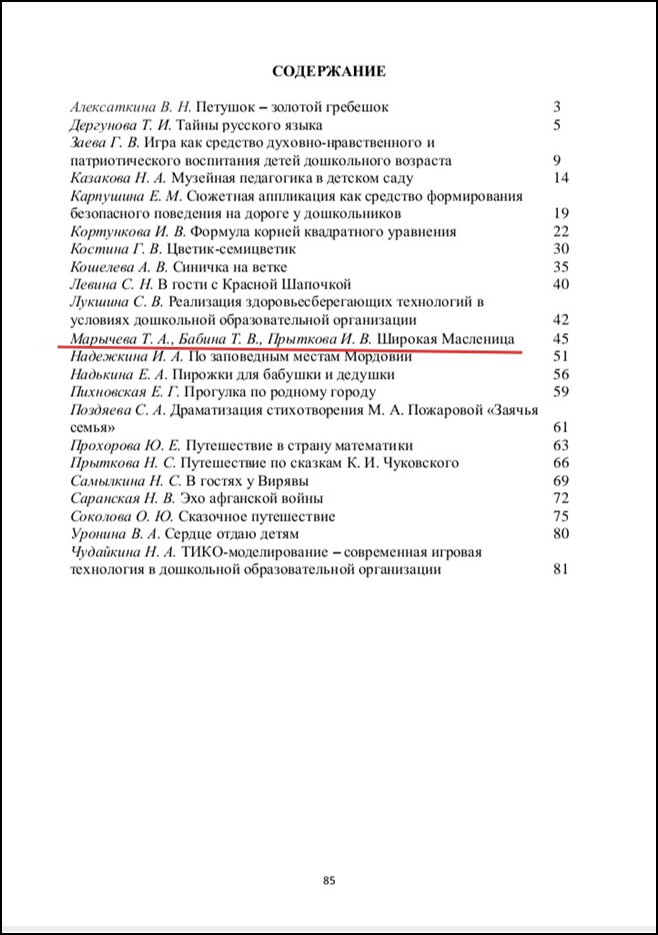 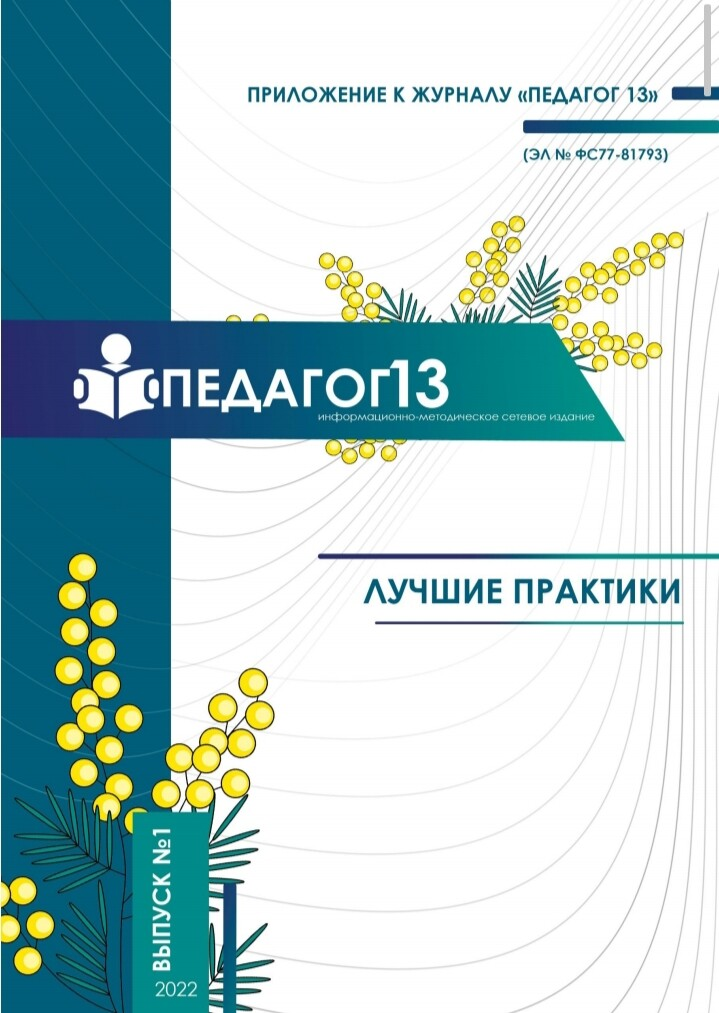 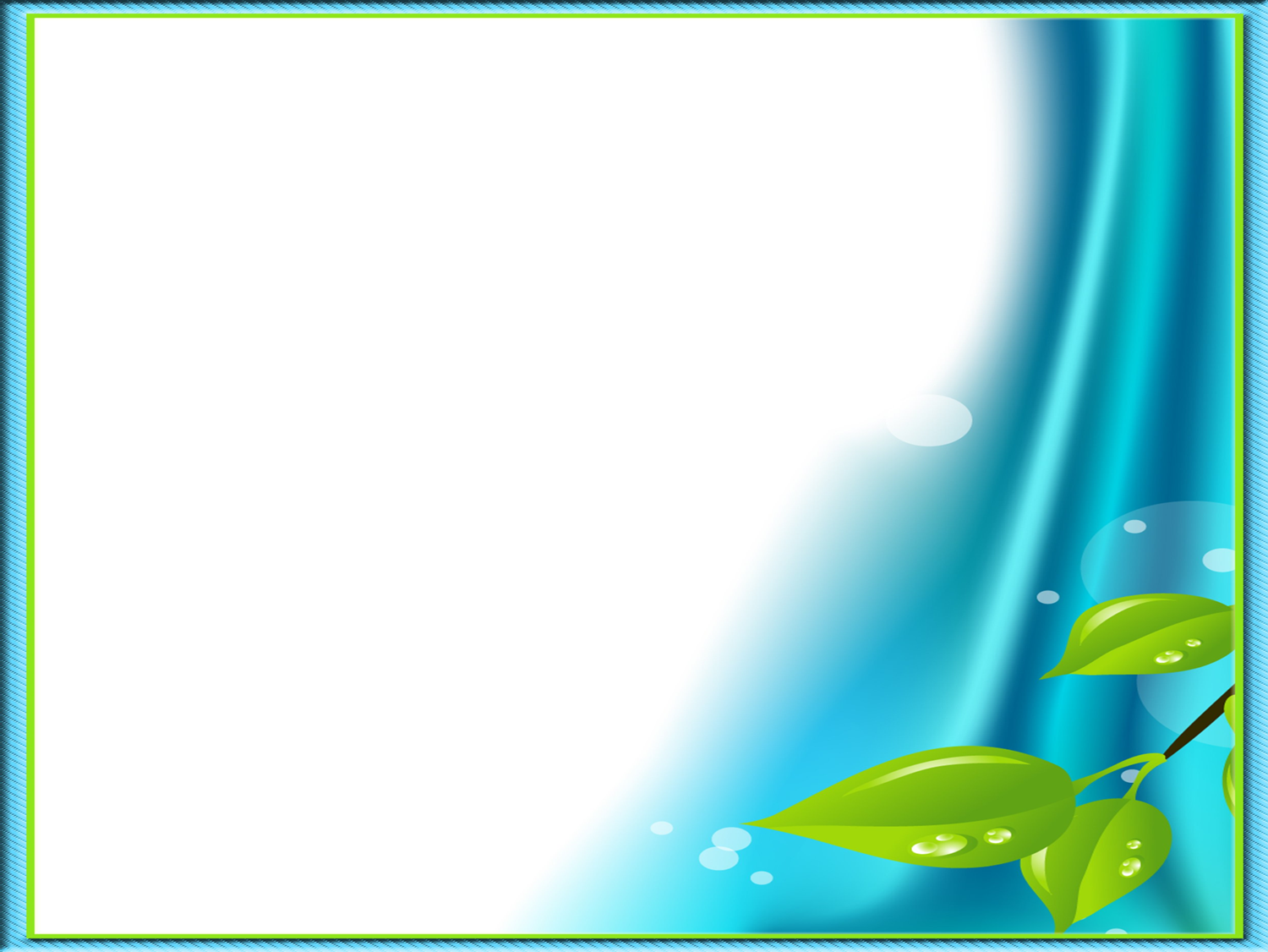 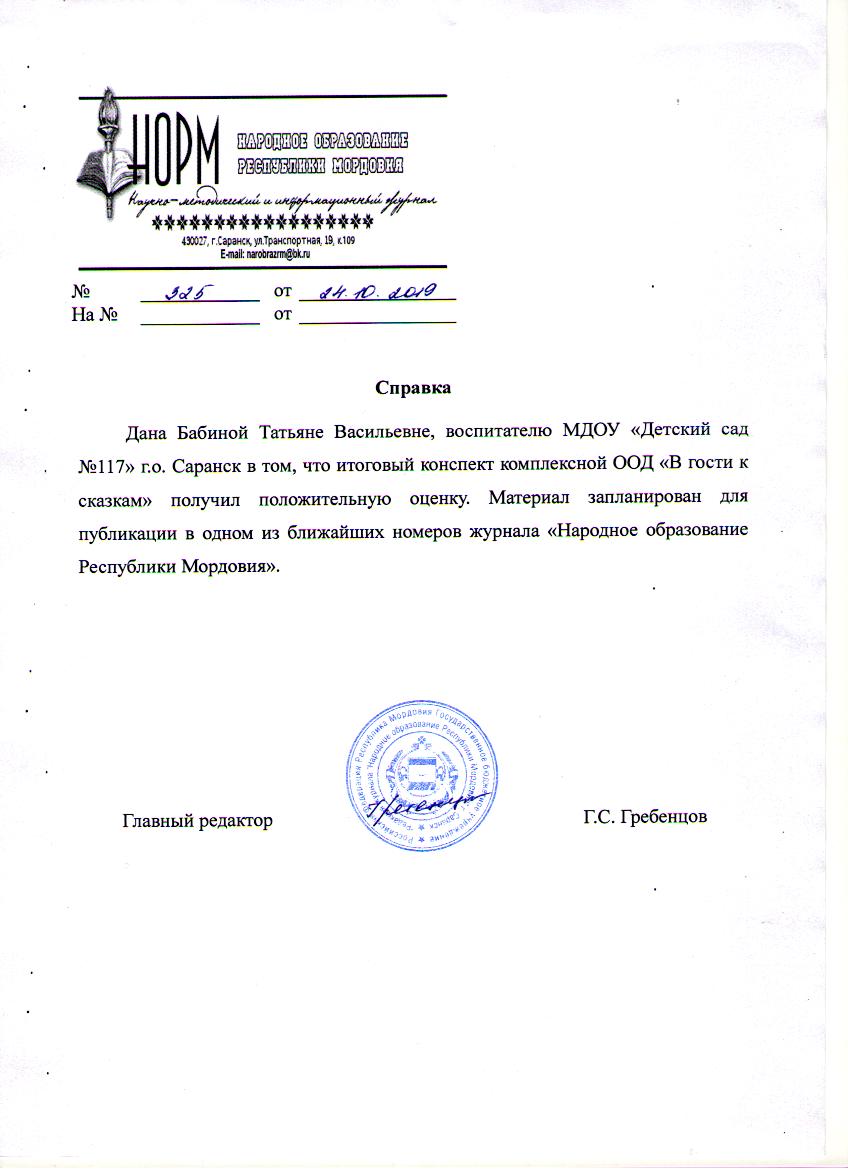 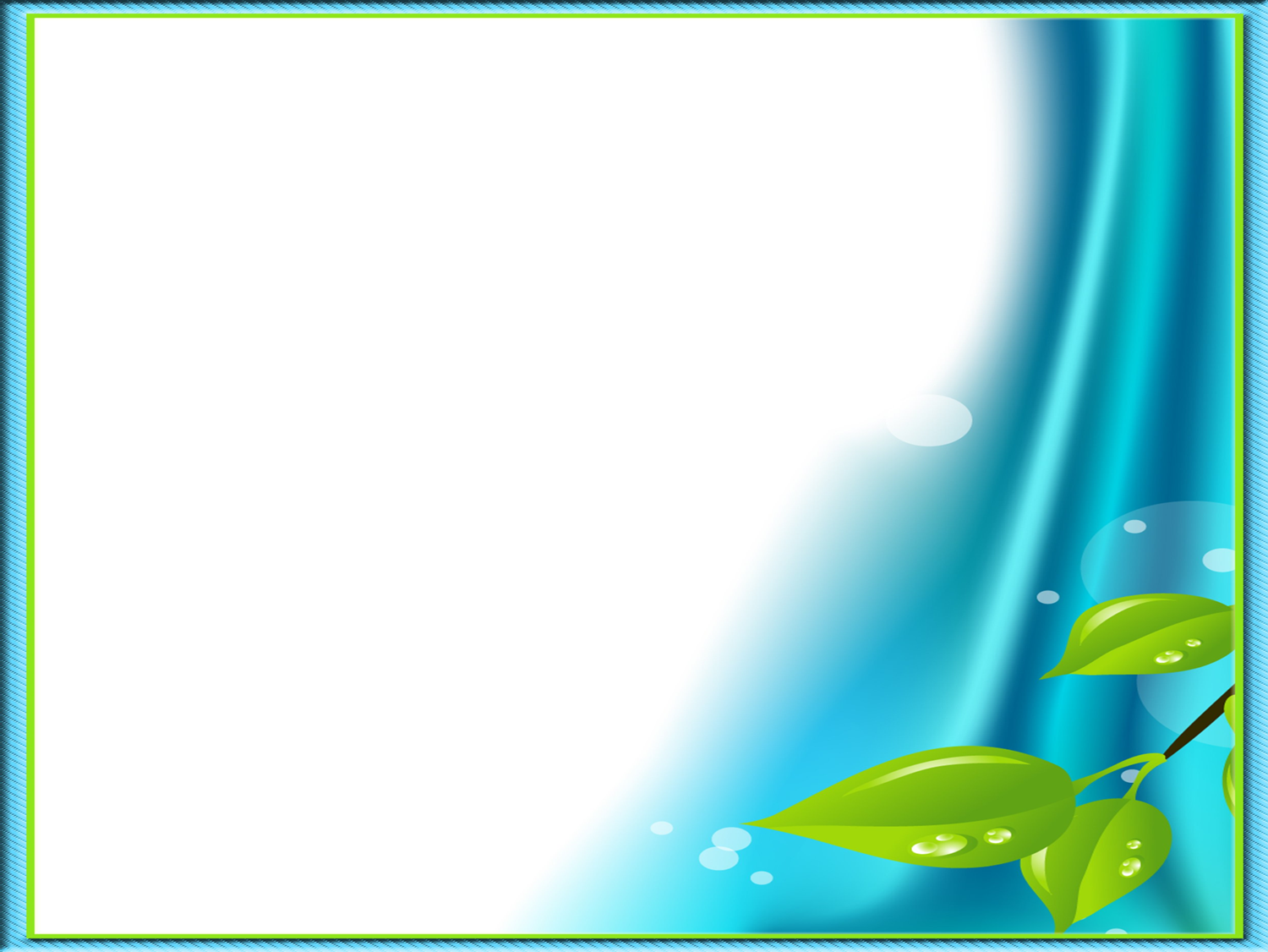 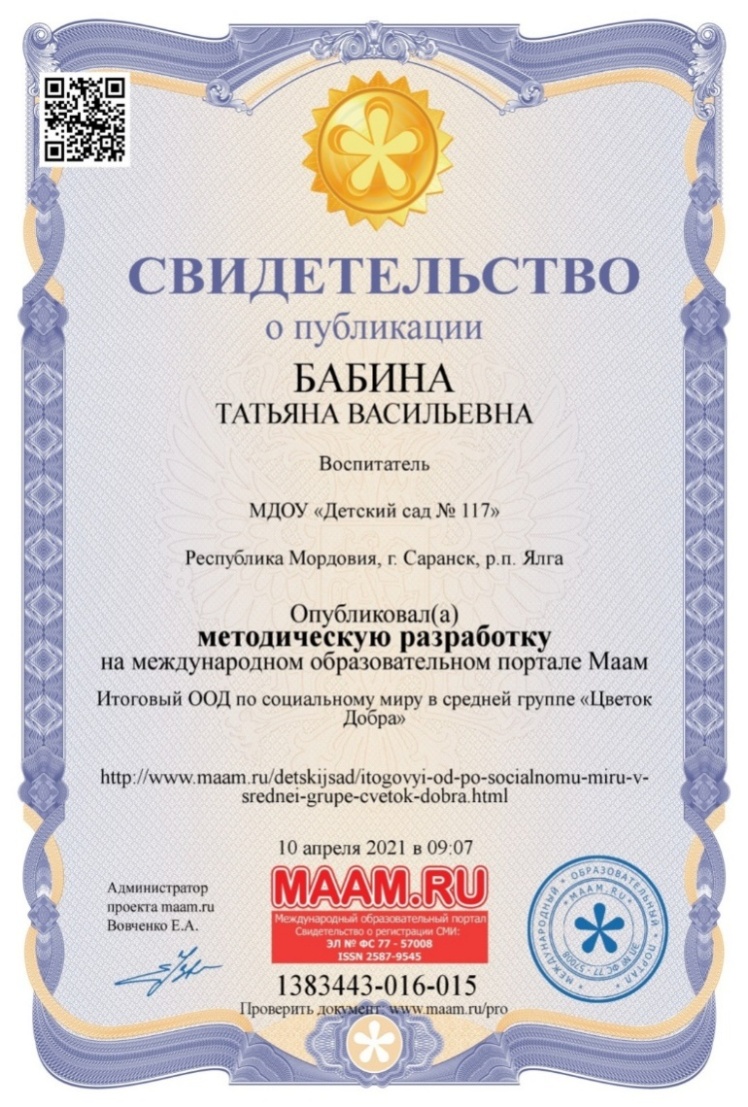 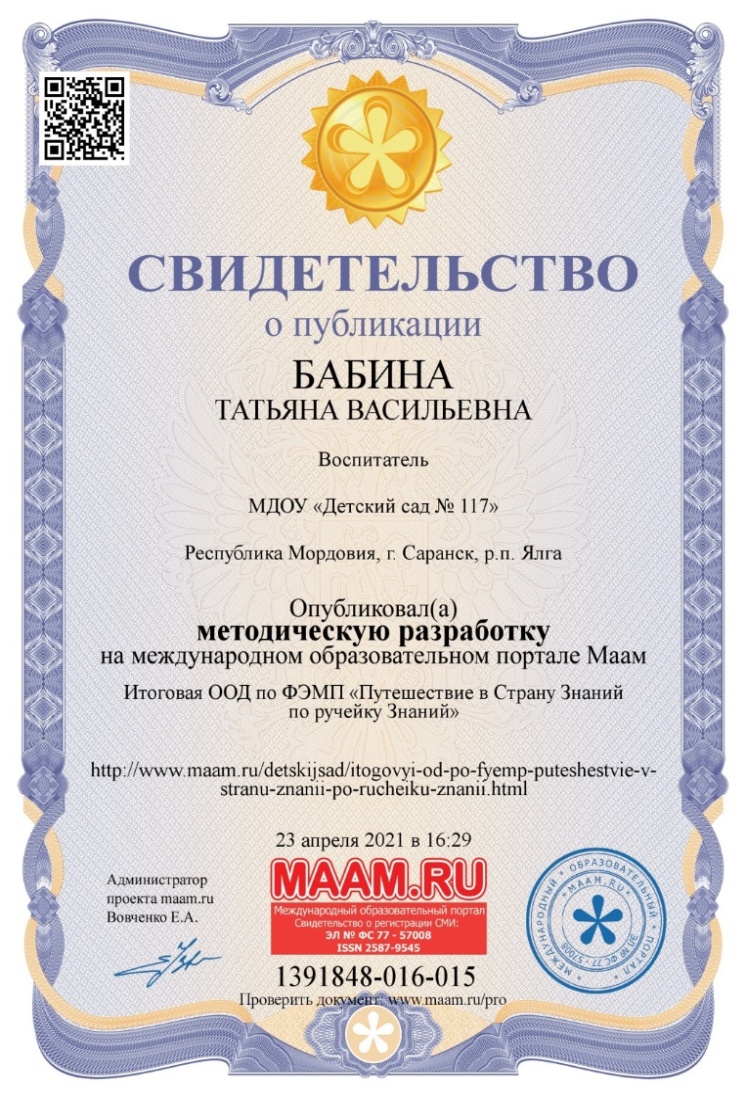 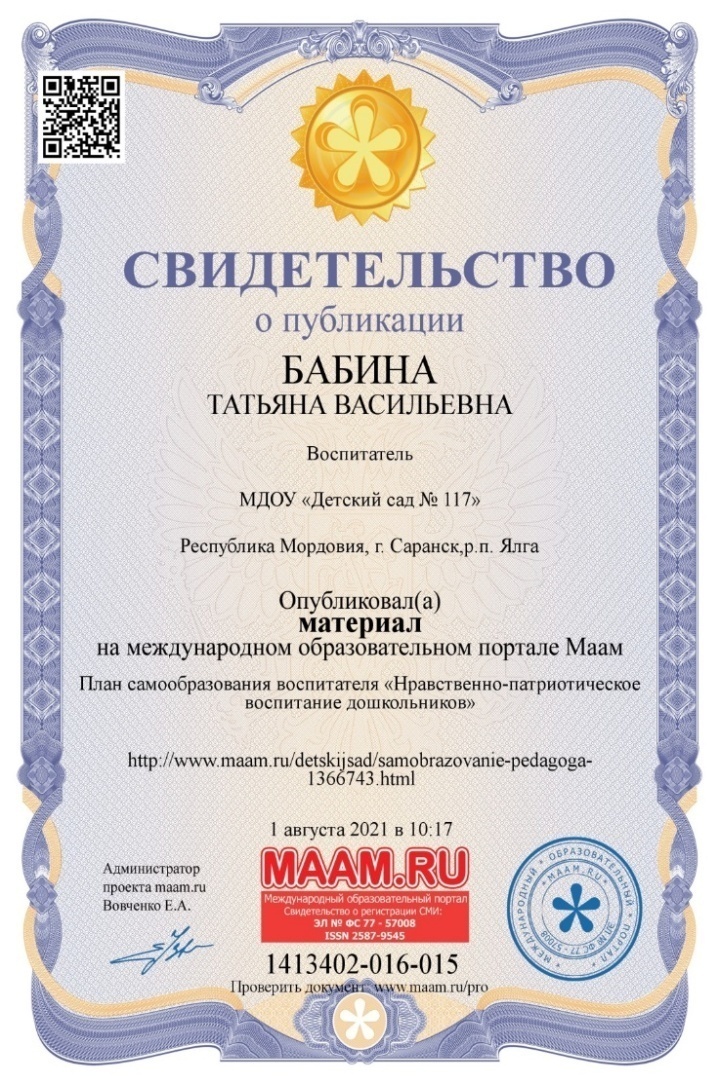 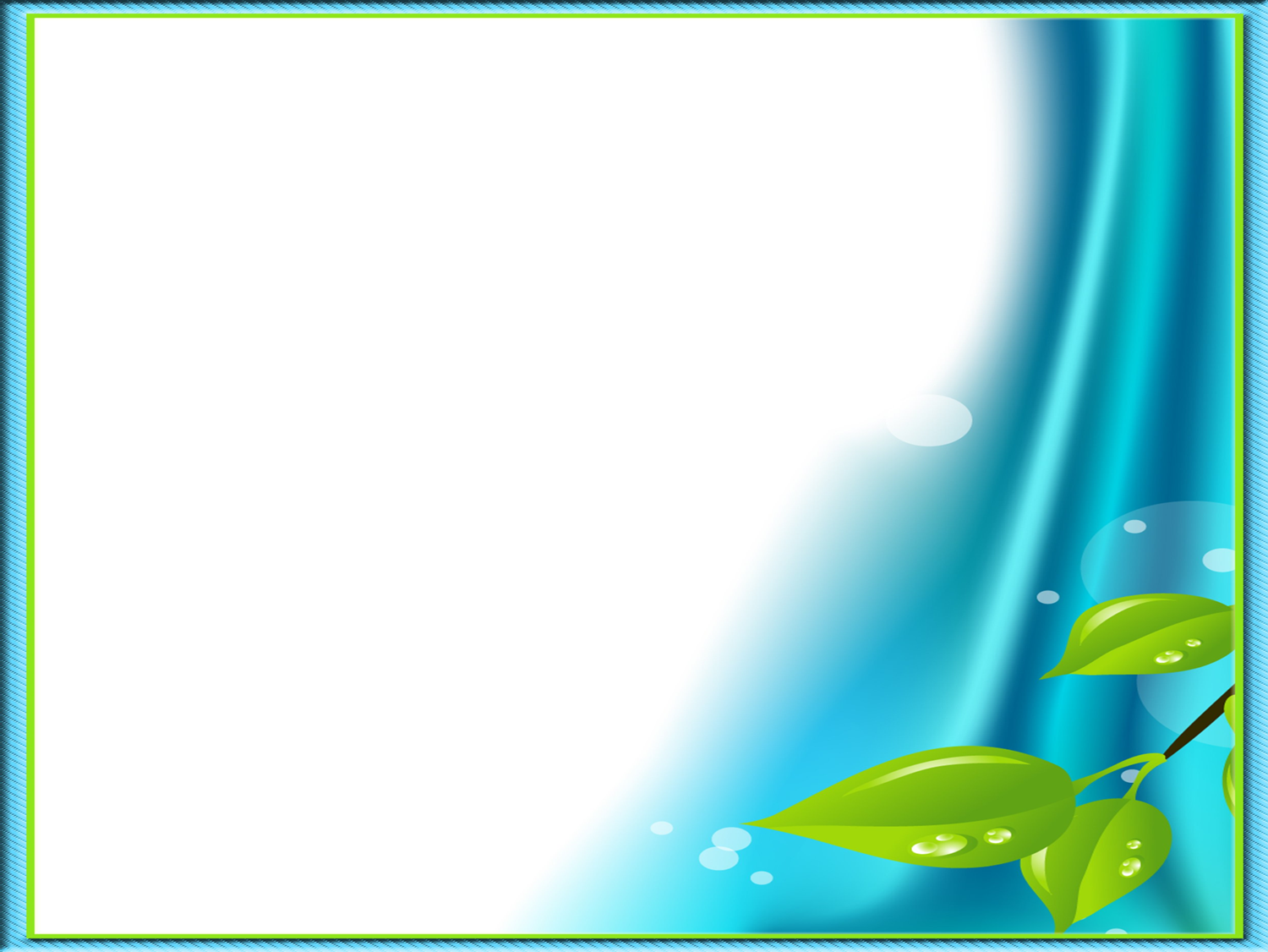 Результаты участия воспитанников в:
конкурсах; 
выставках ;
 турнирах ;
 соревнованиях ; 
 акциях ; 
 фестивалях
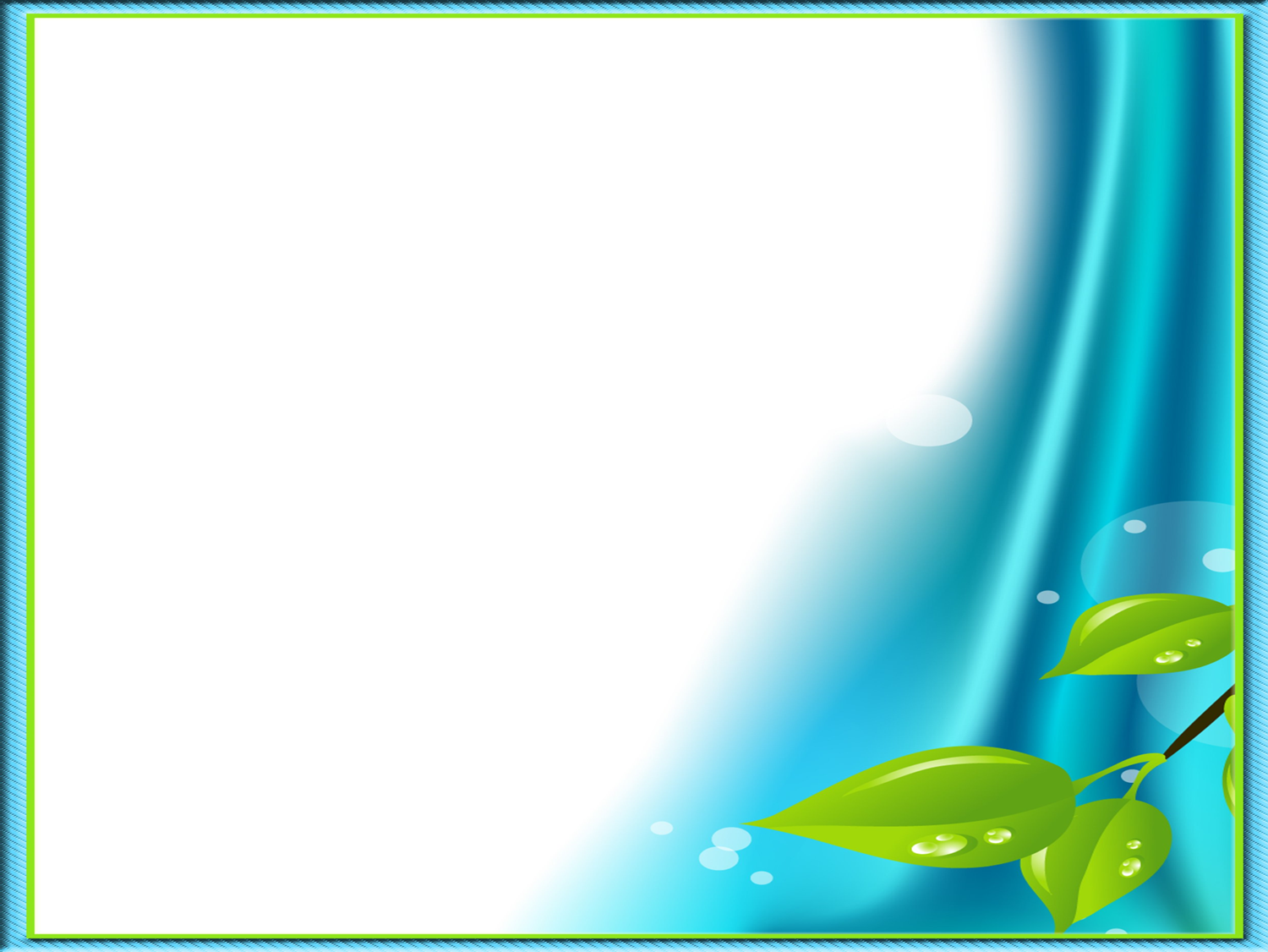 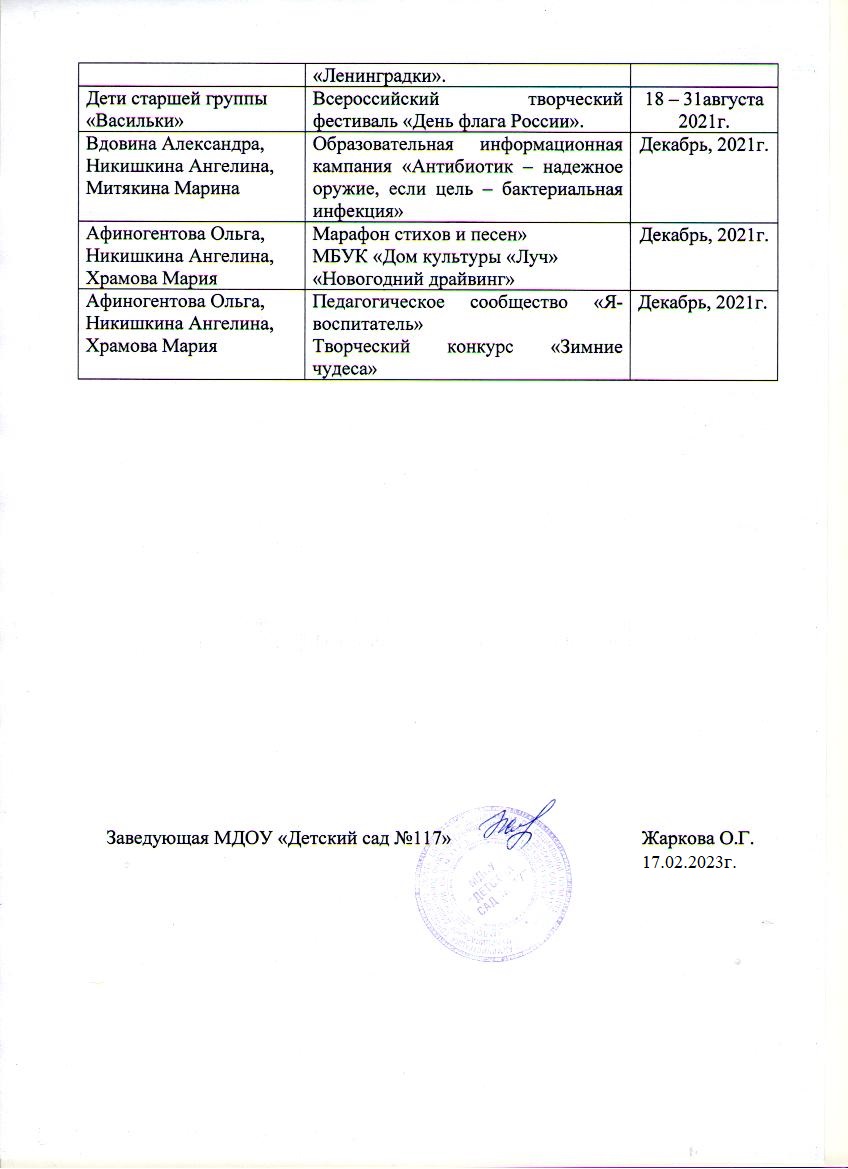 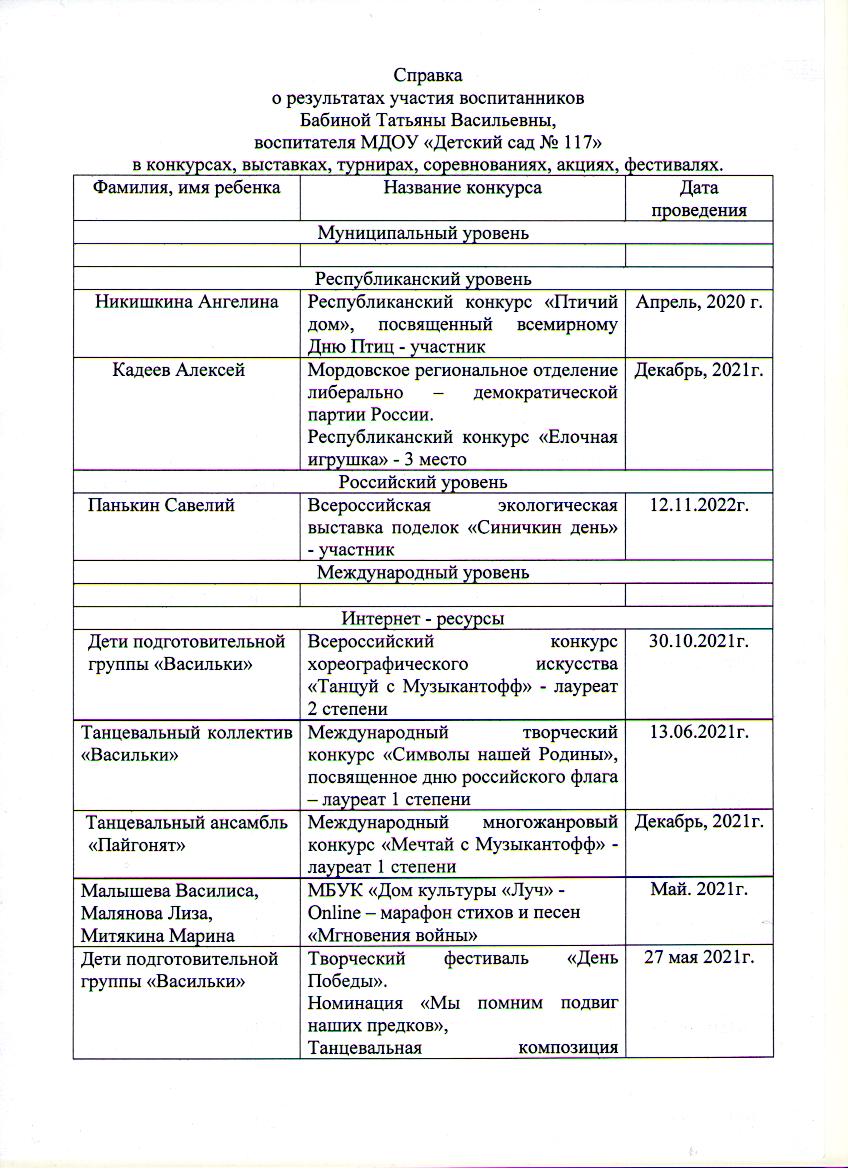 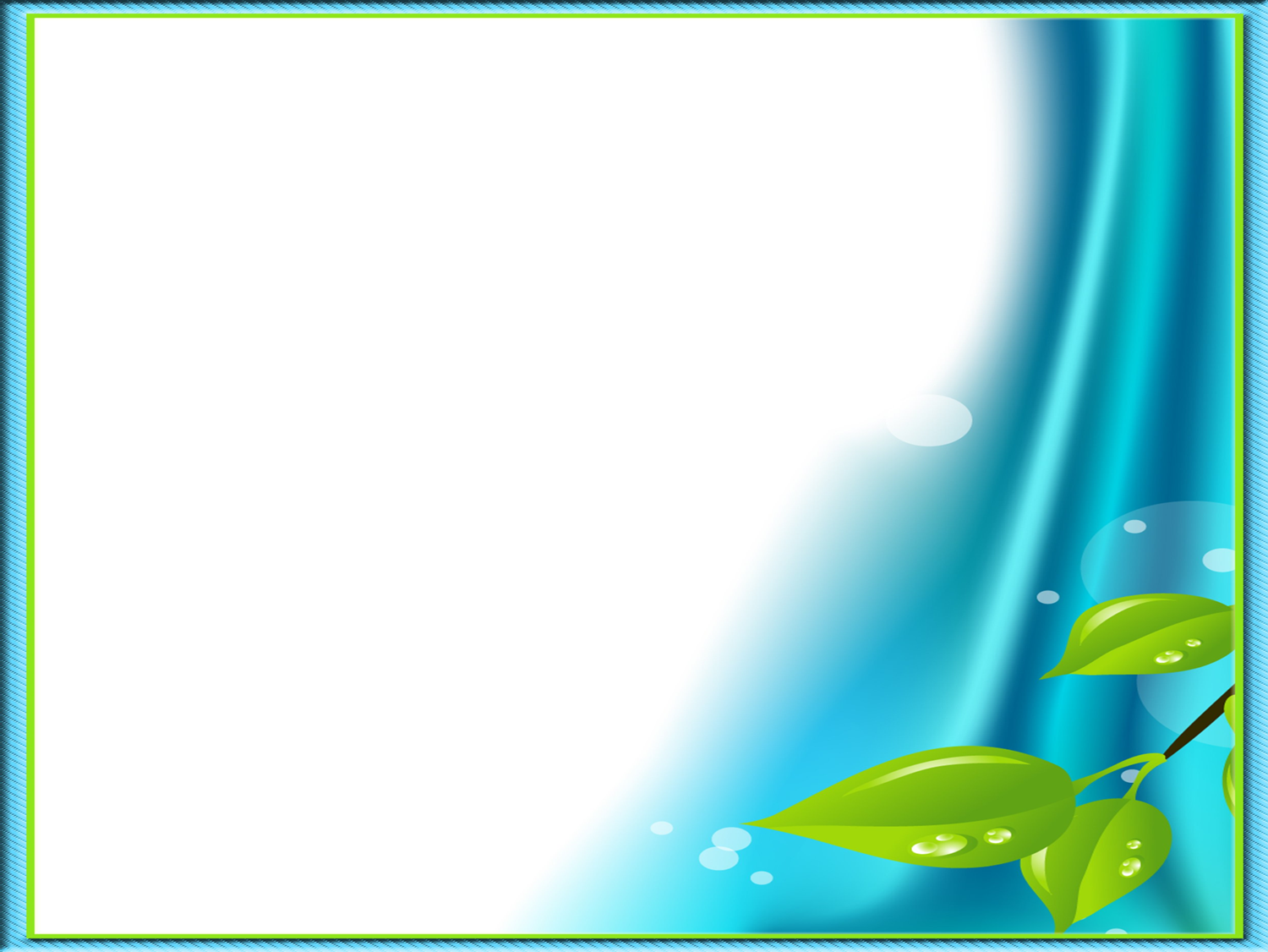 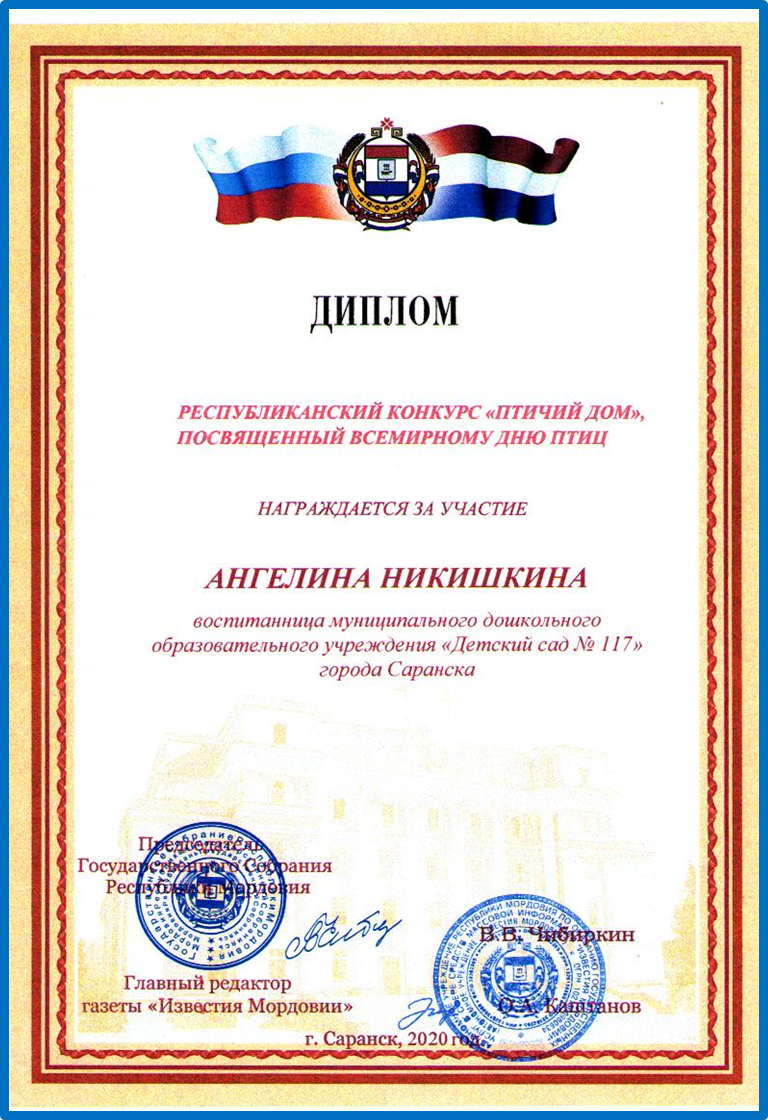 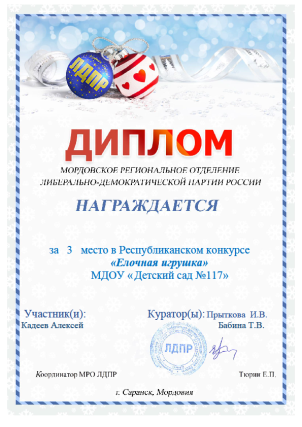 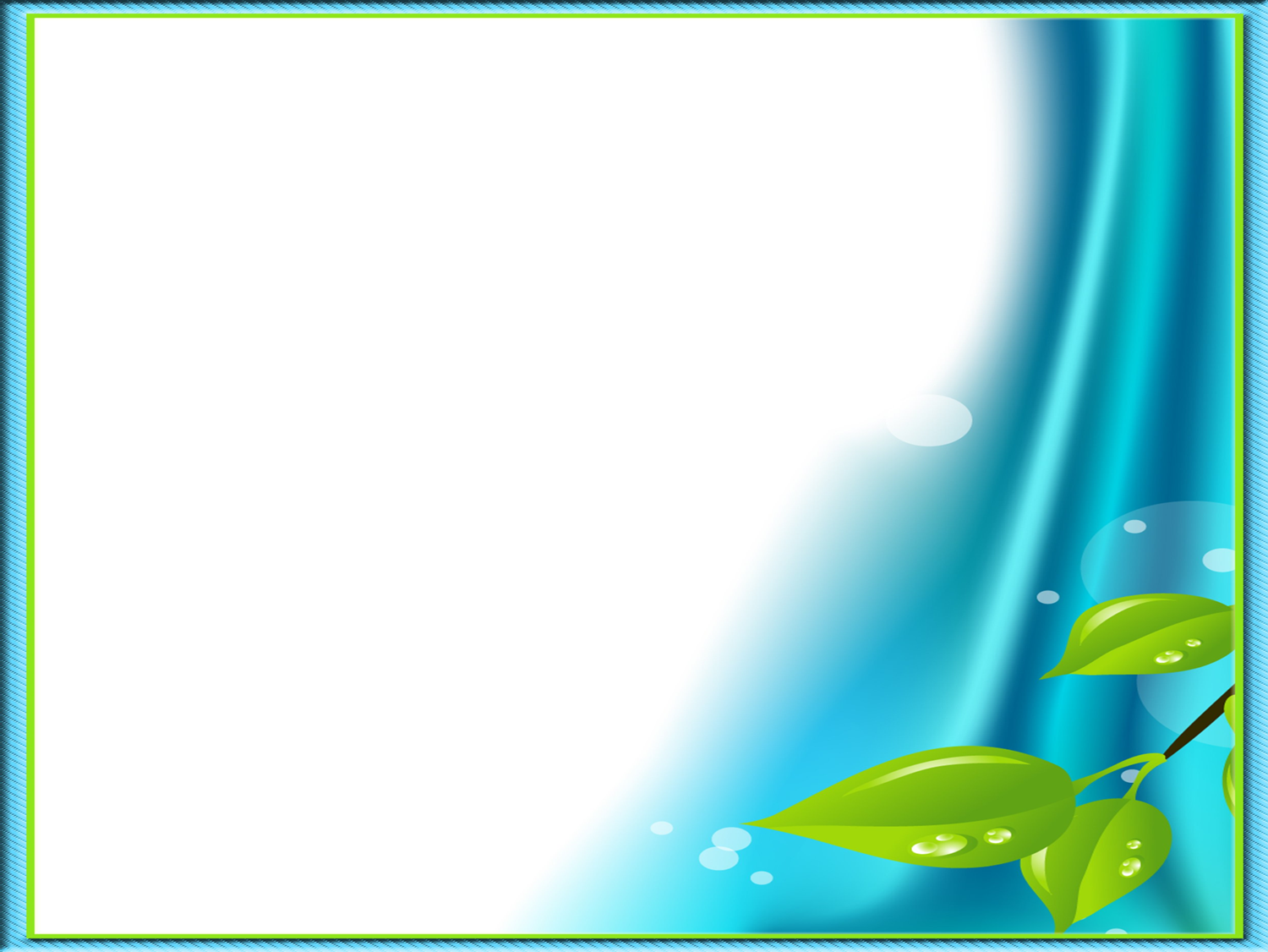 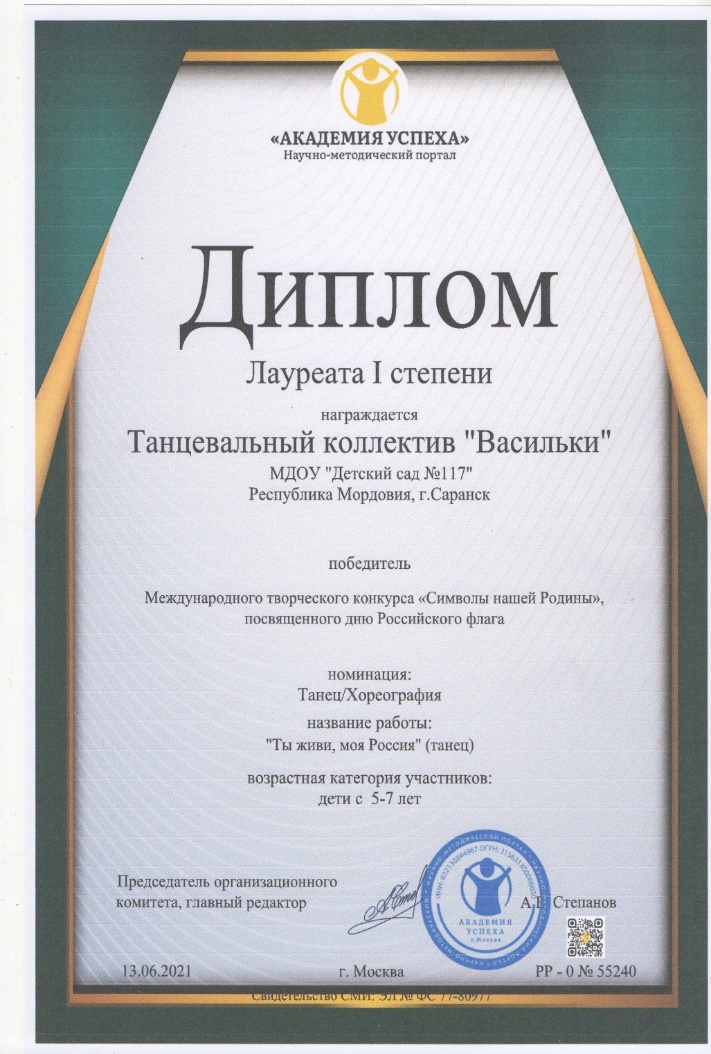 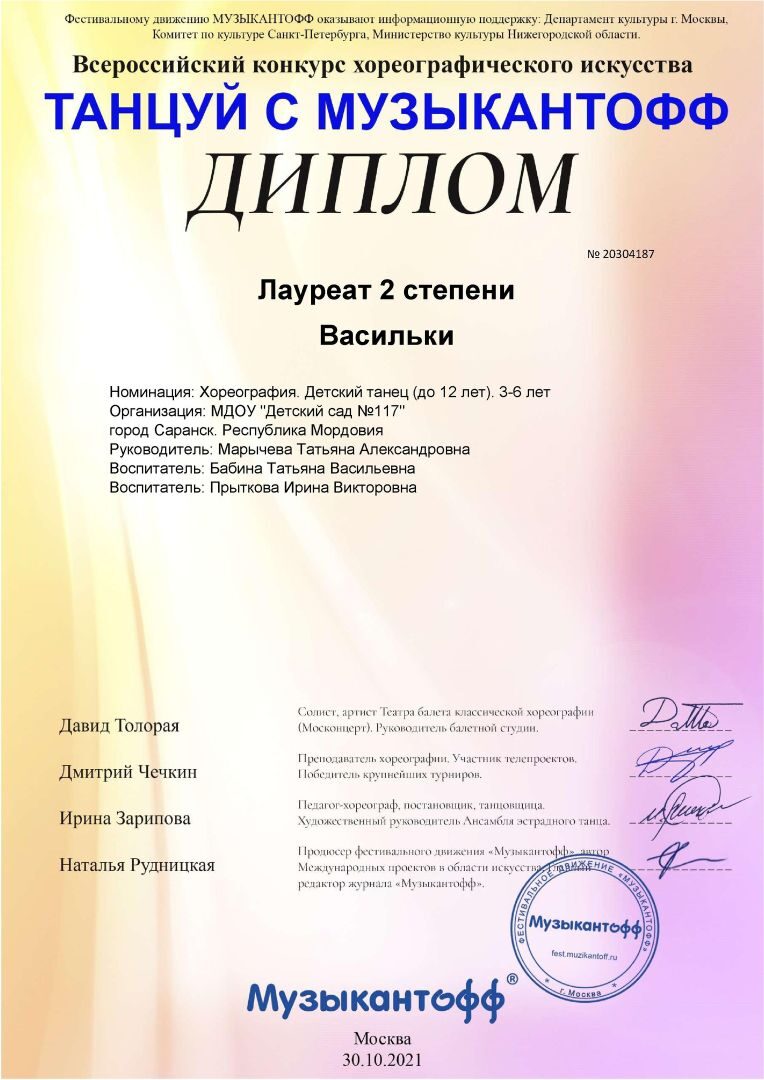 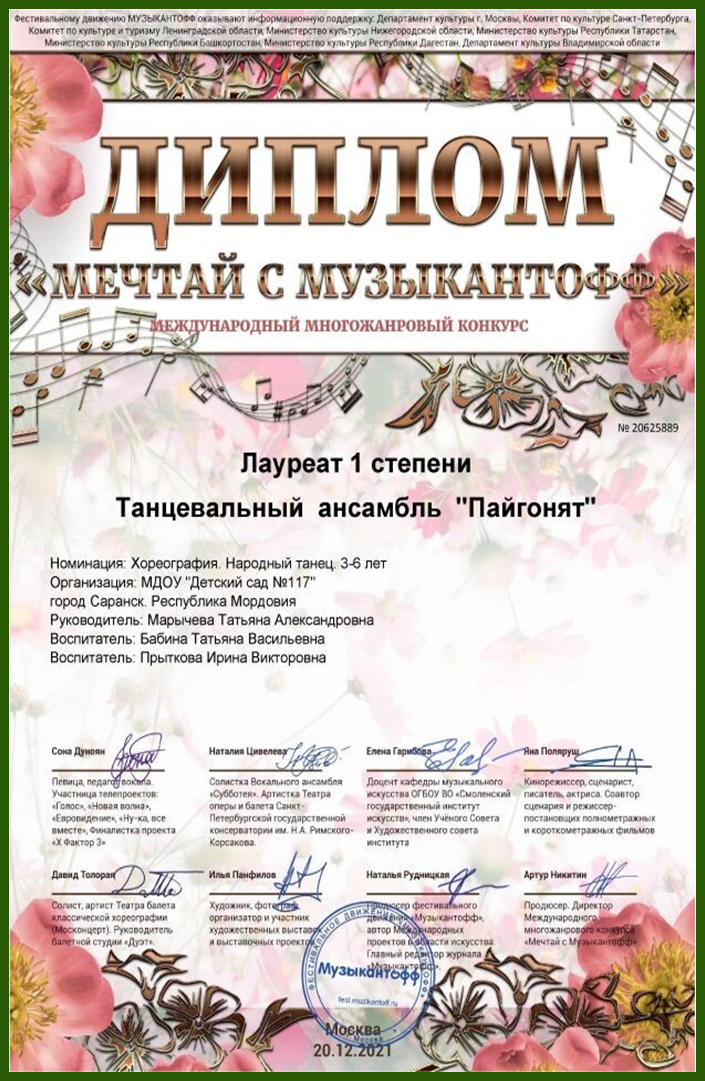 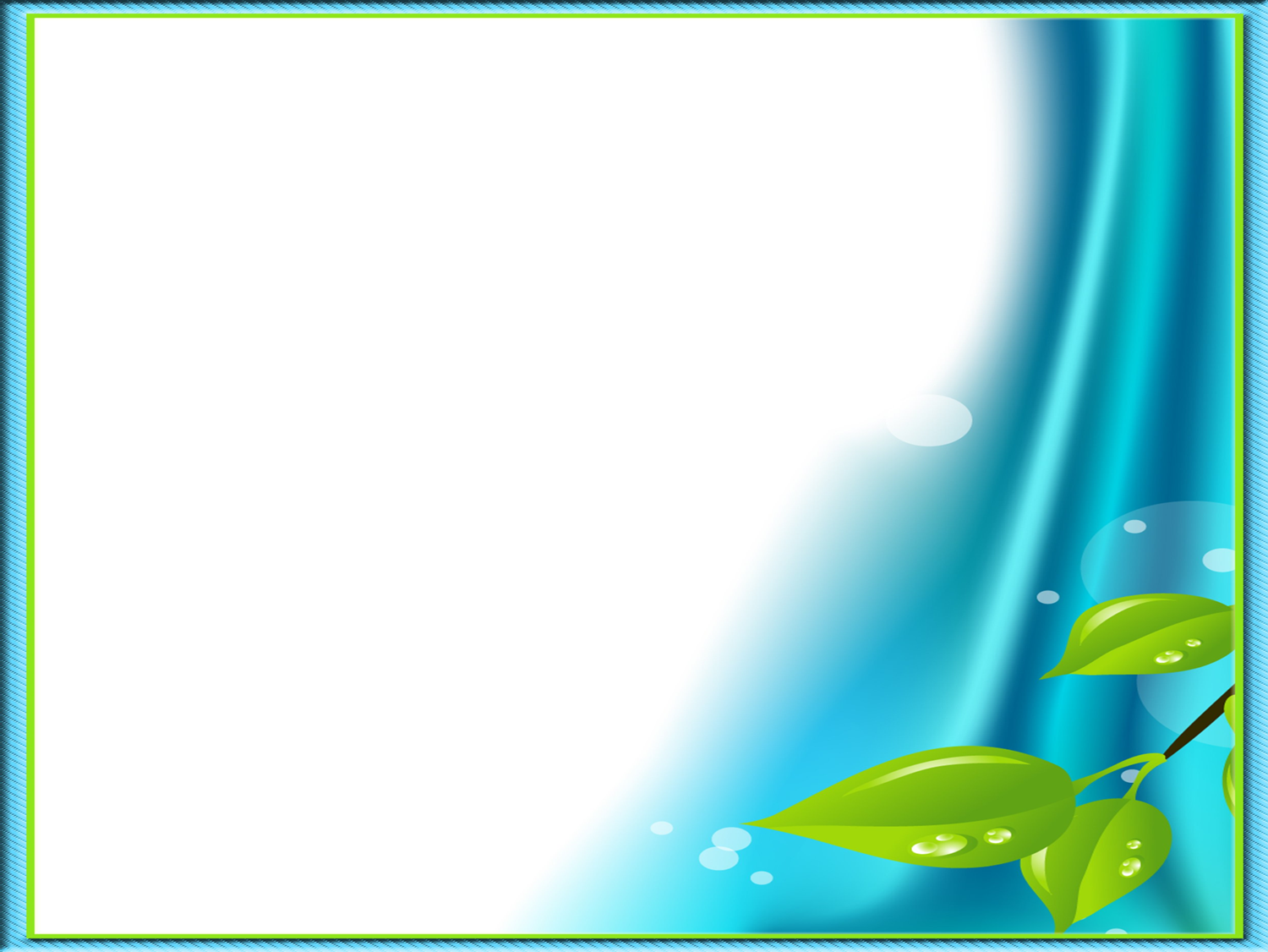 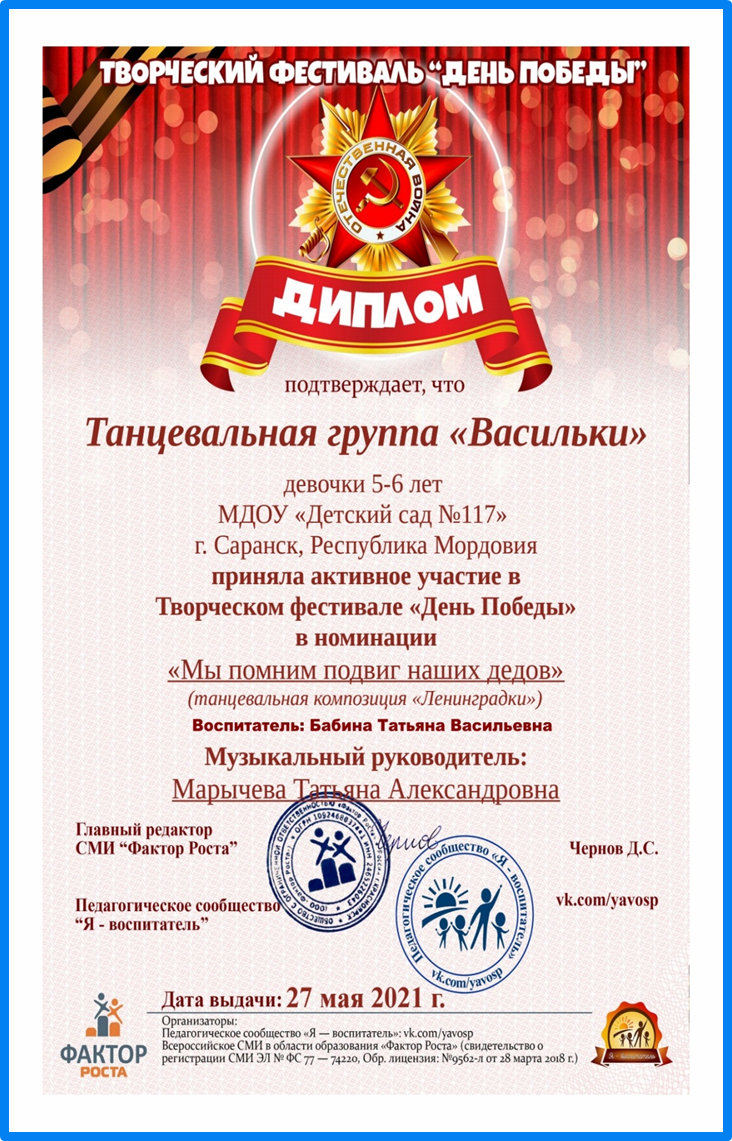 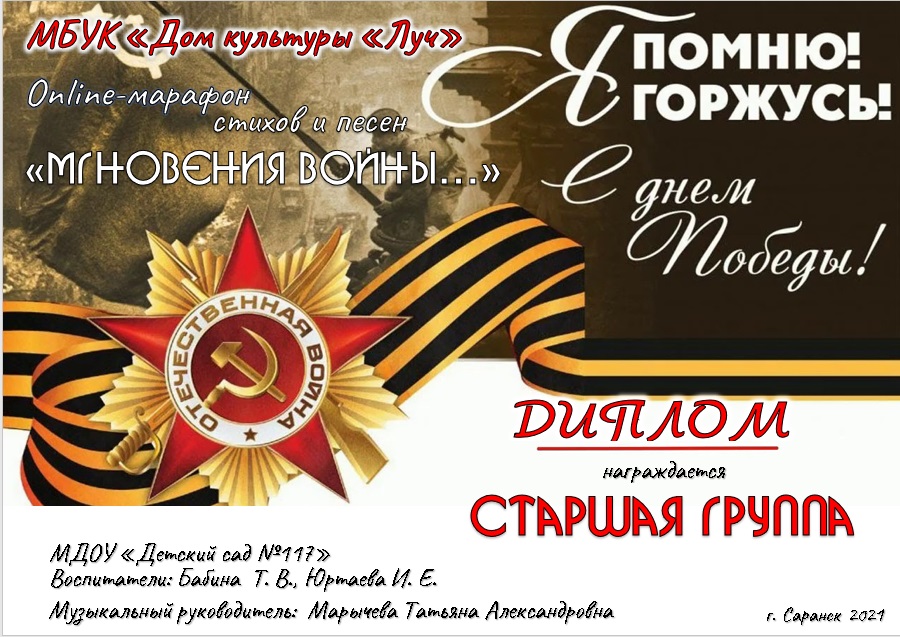 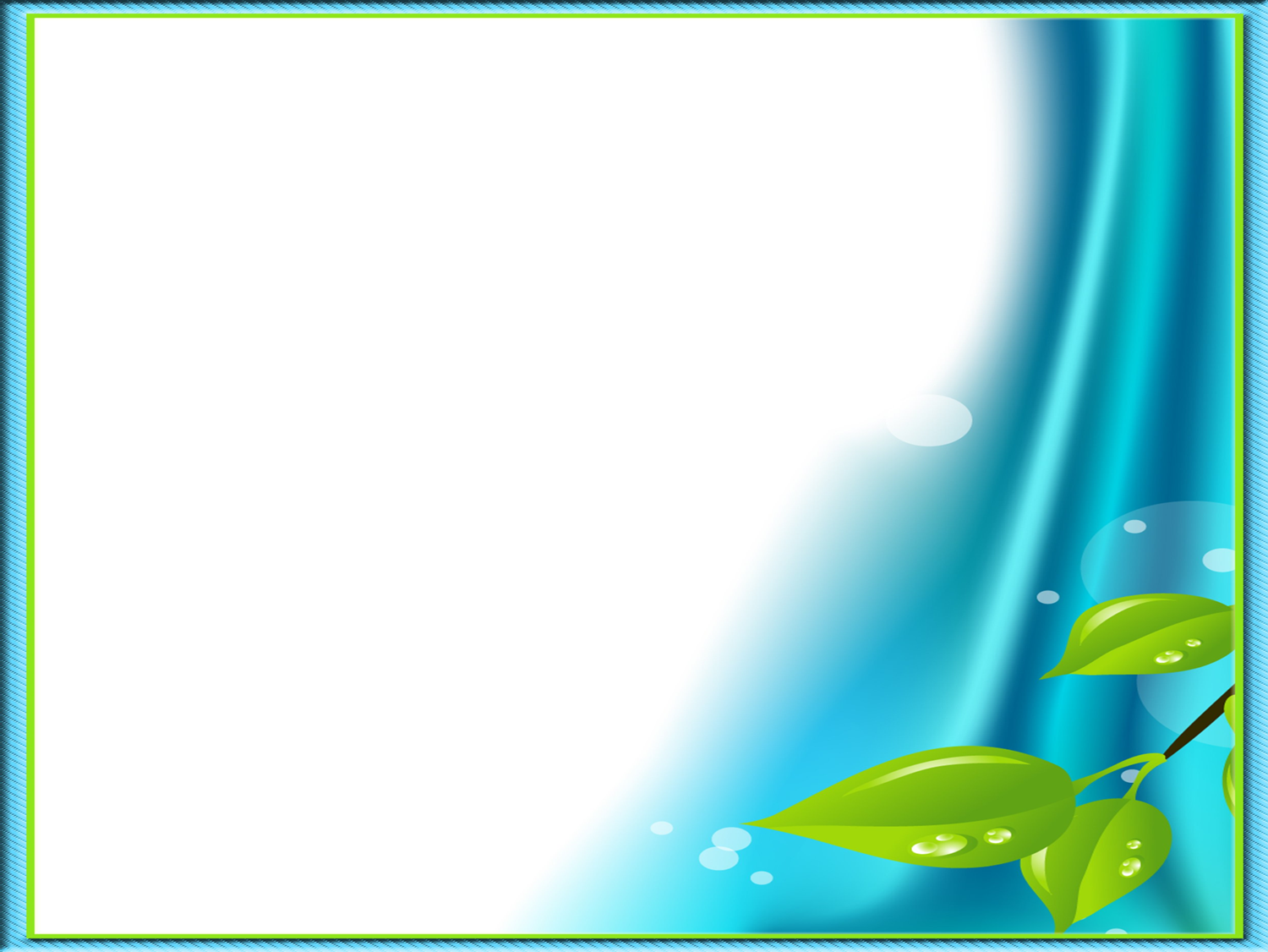 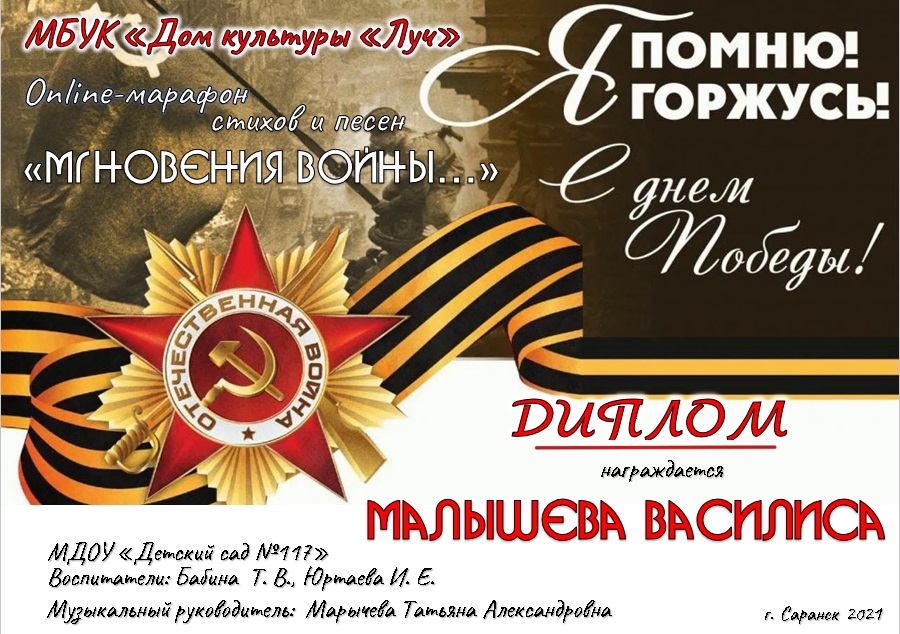 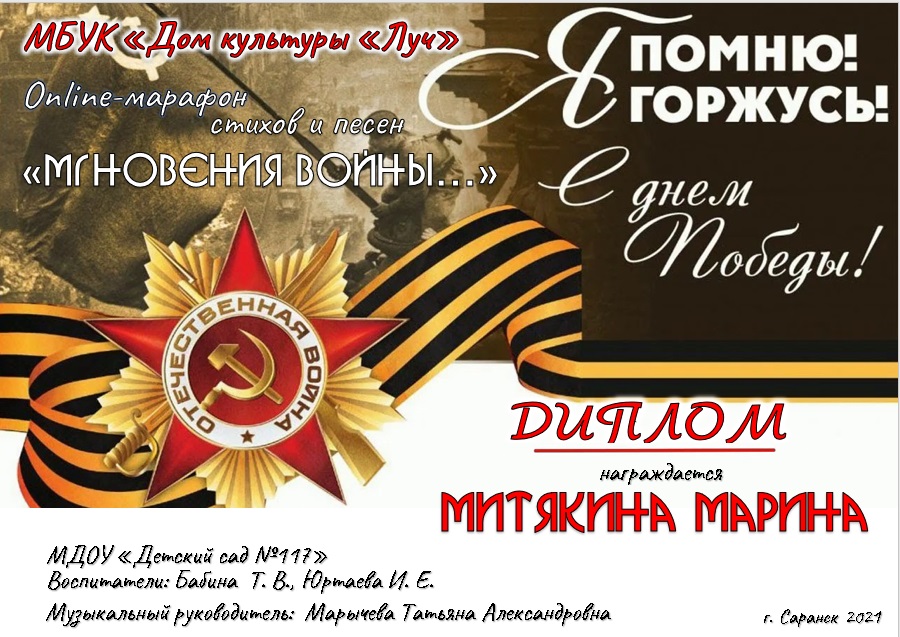 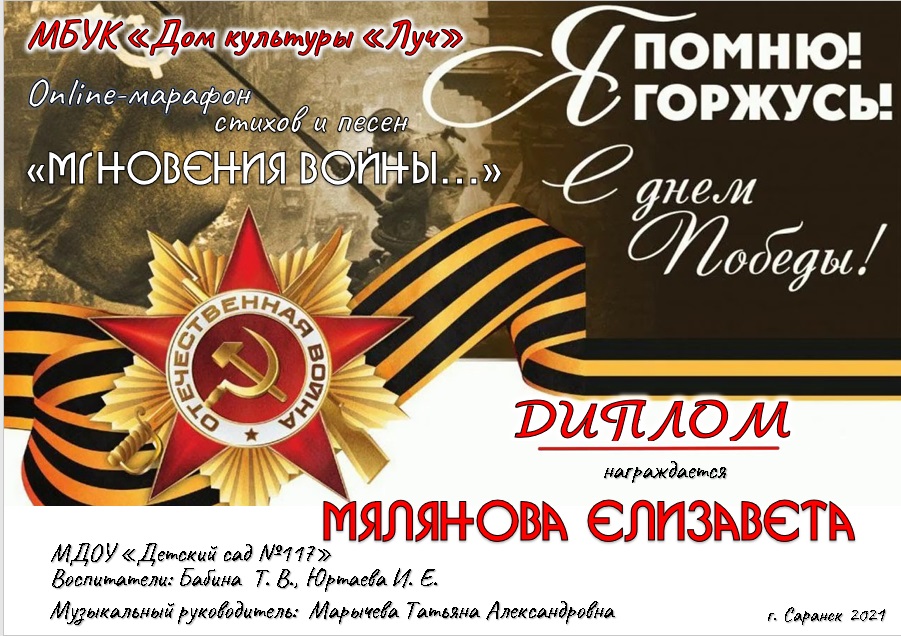 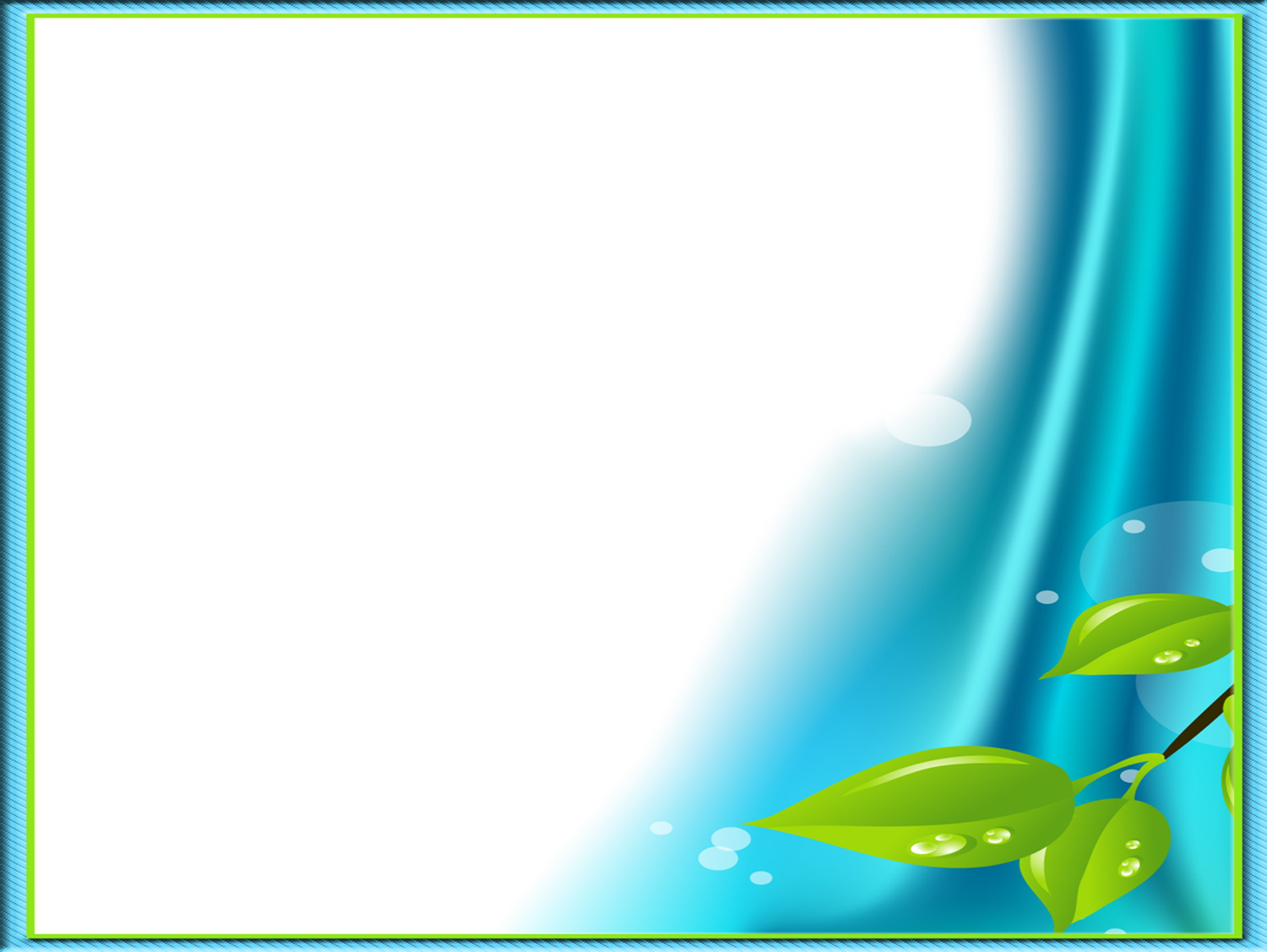 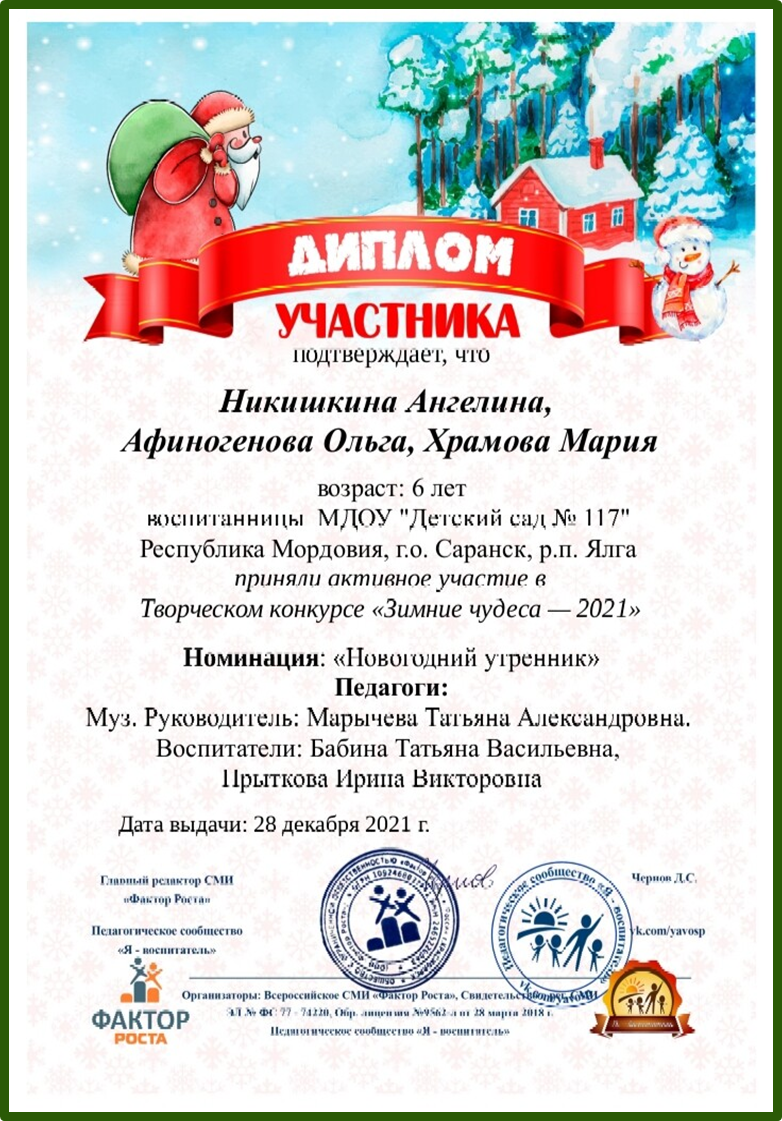 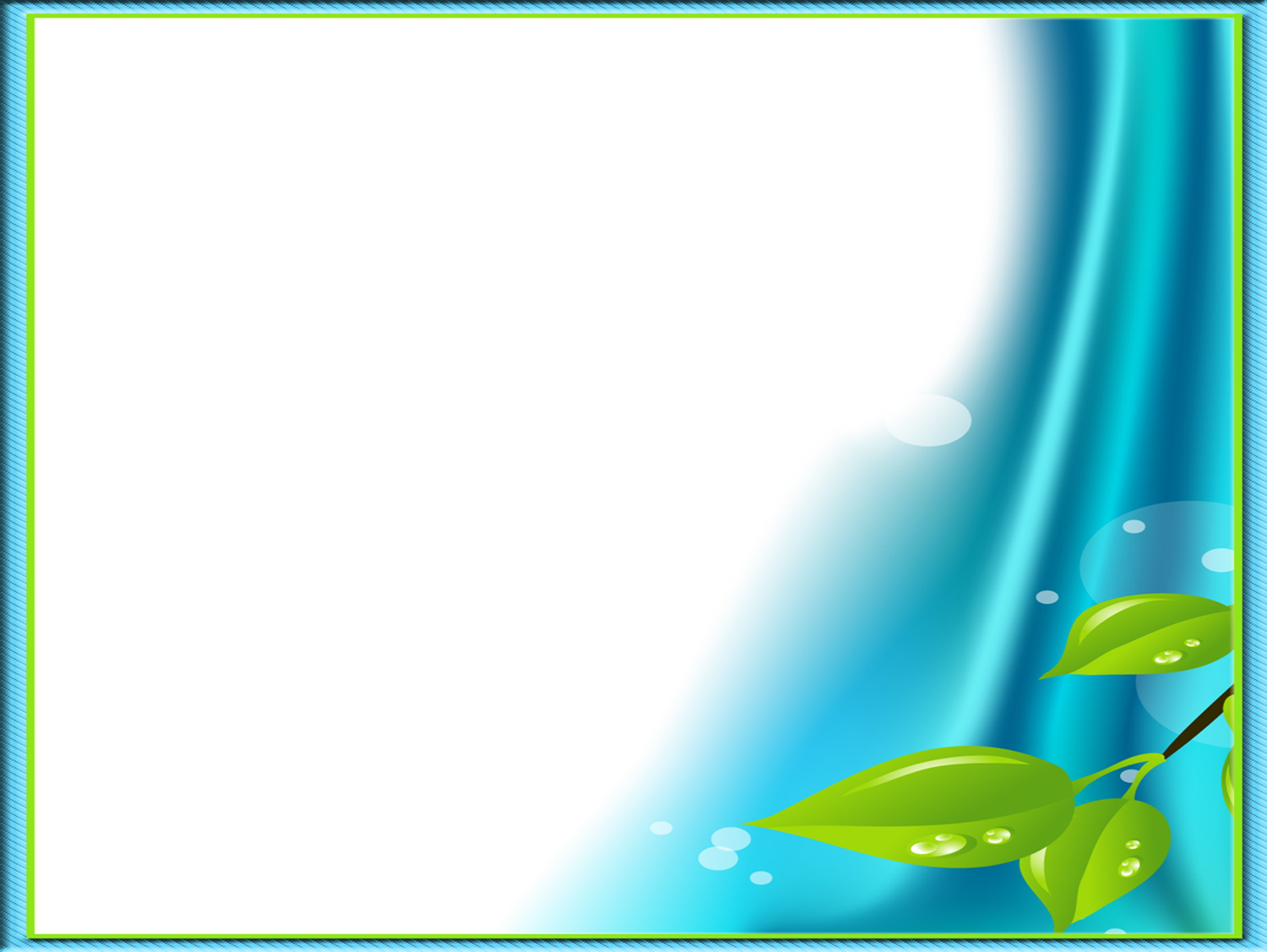 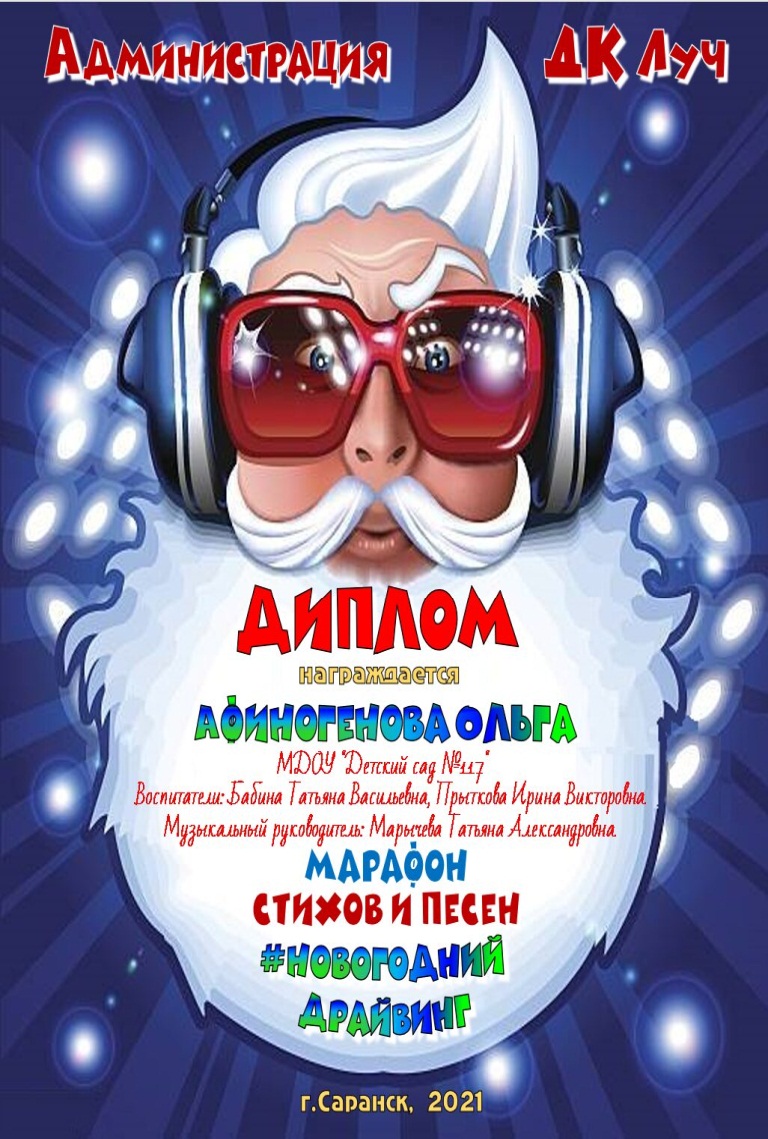 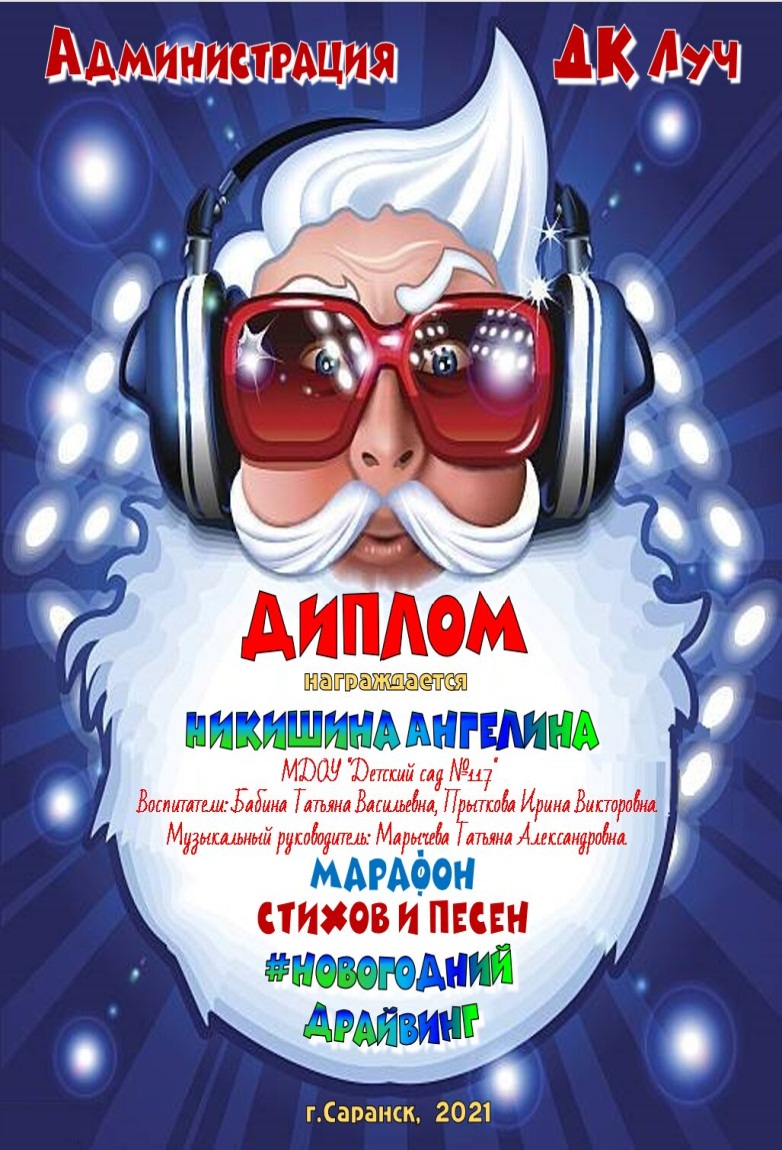 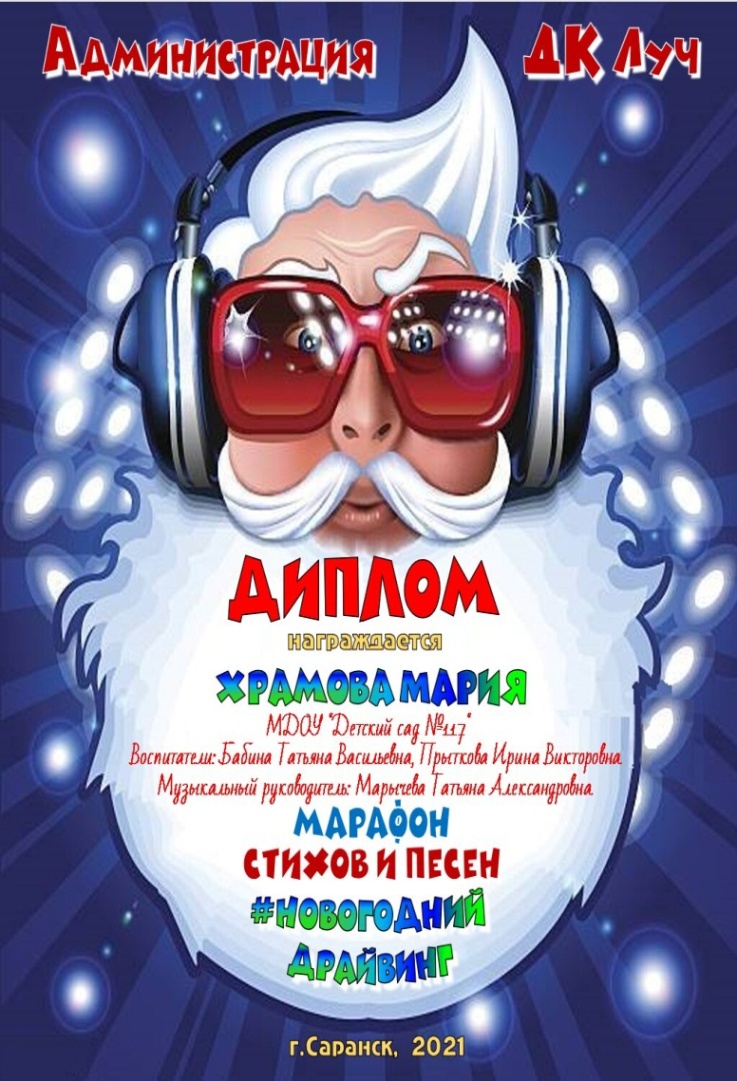 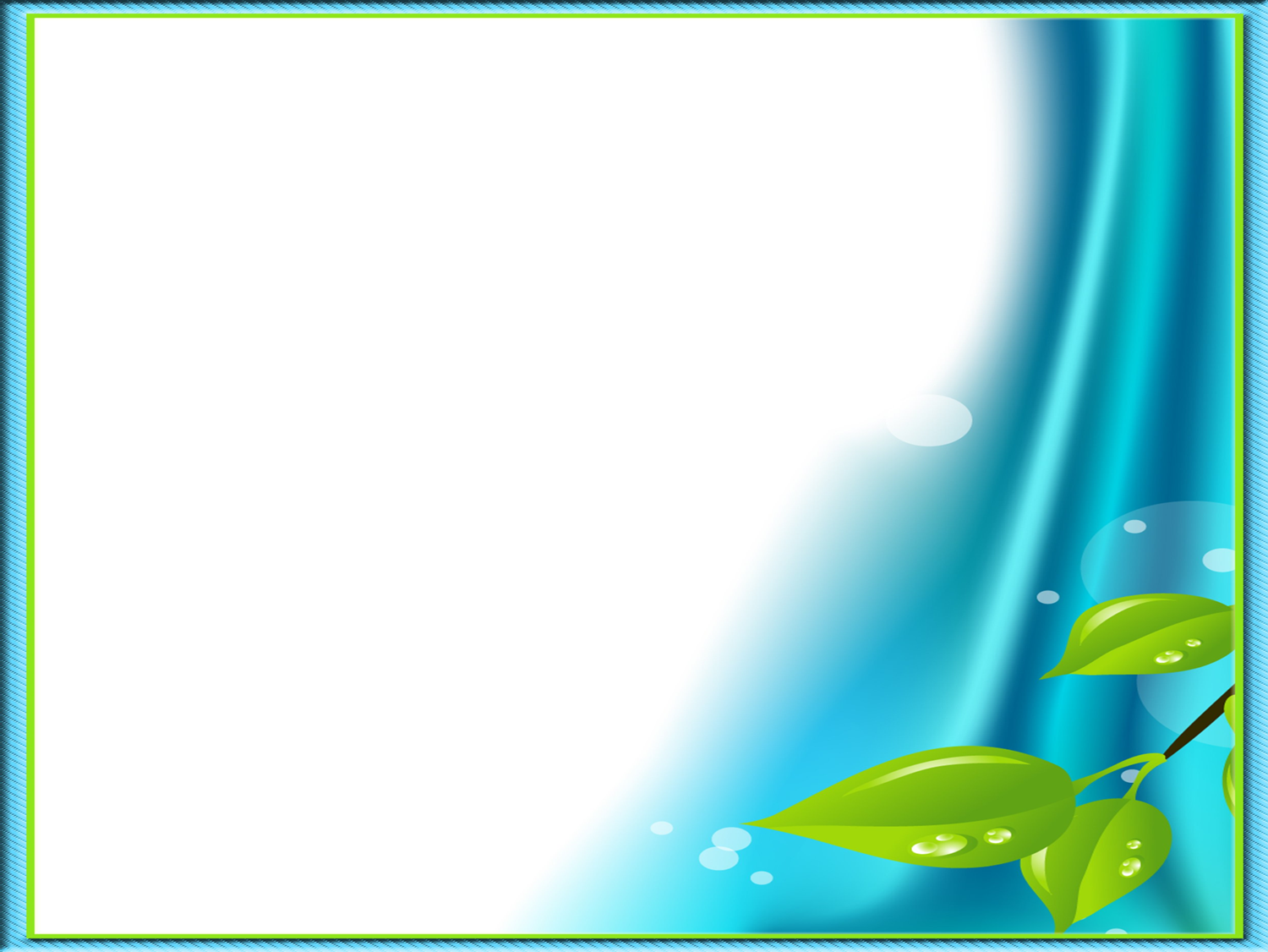 Выступления на заседаниях методических советов, научно-практических конференциях, педагогических чтениях, семинарах, секциях, форумах, радиопередачах (очно)
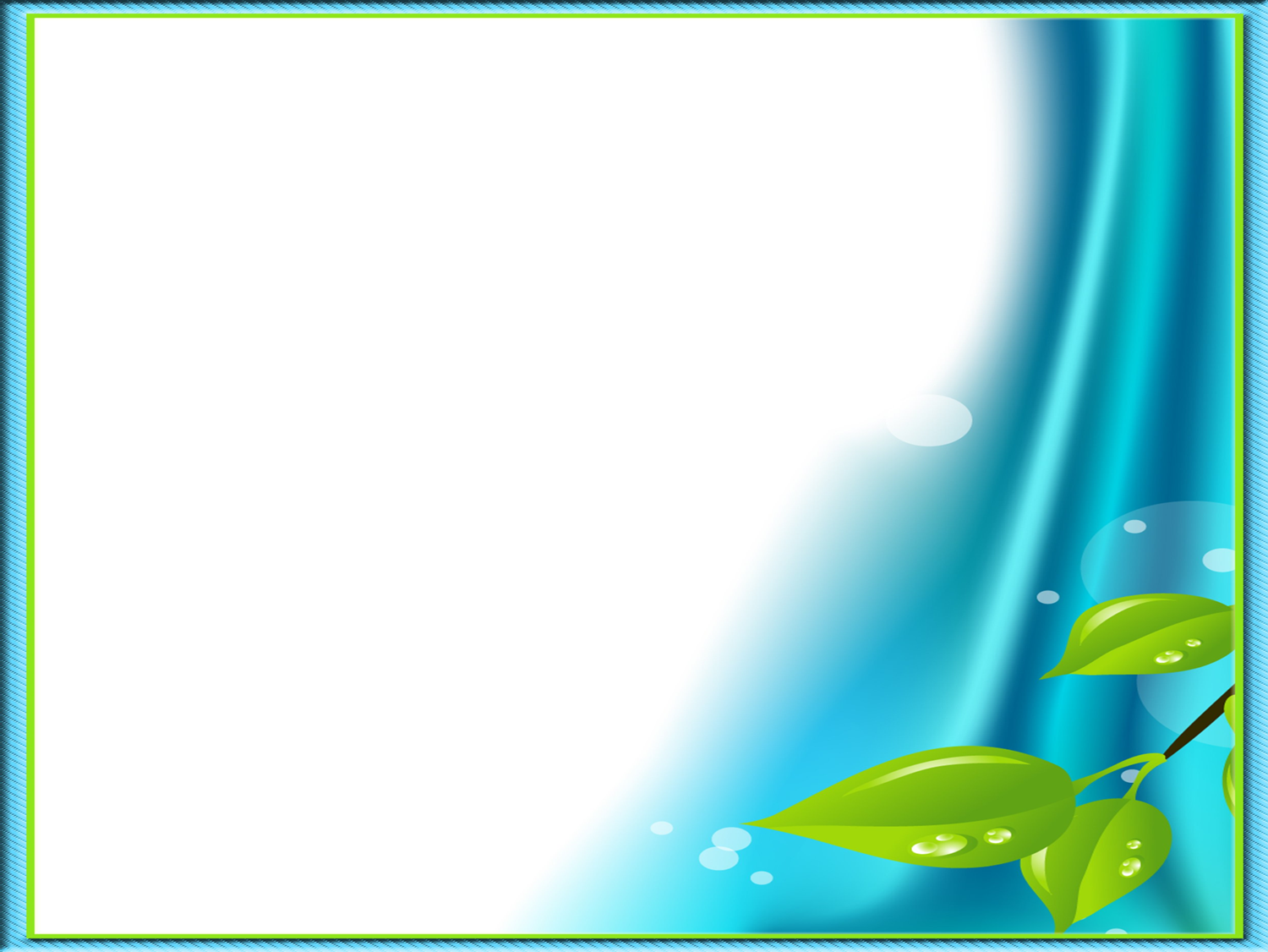 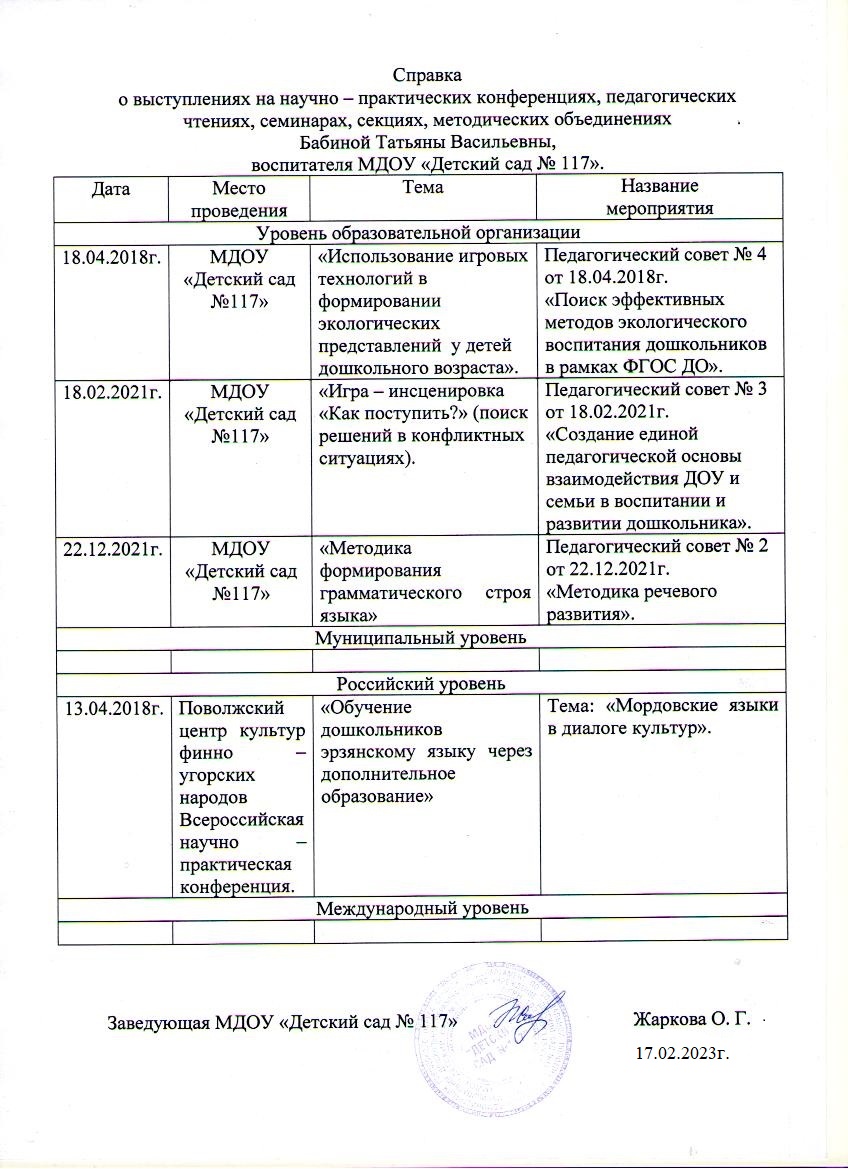 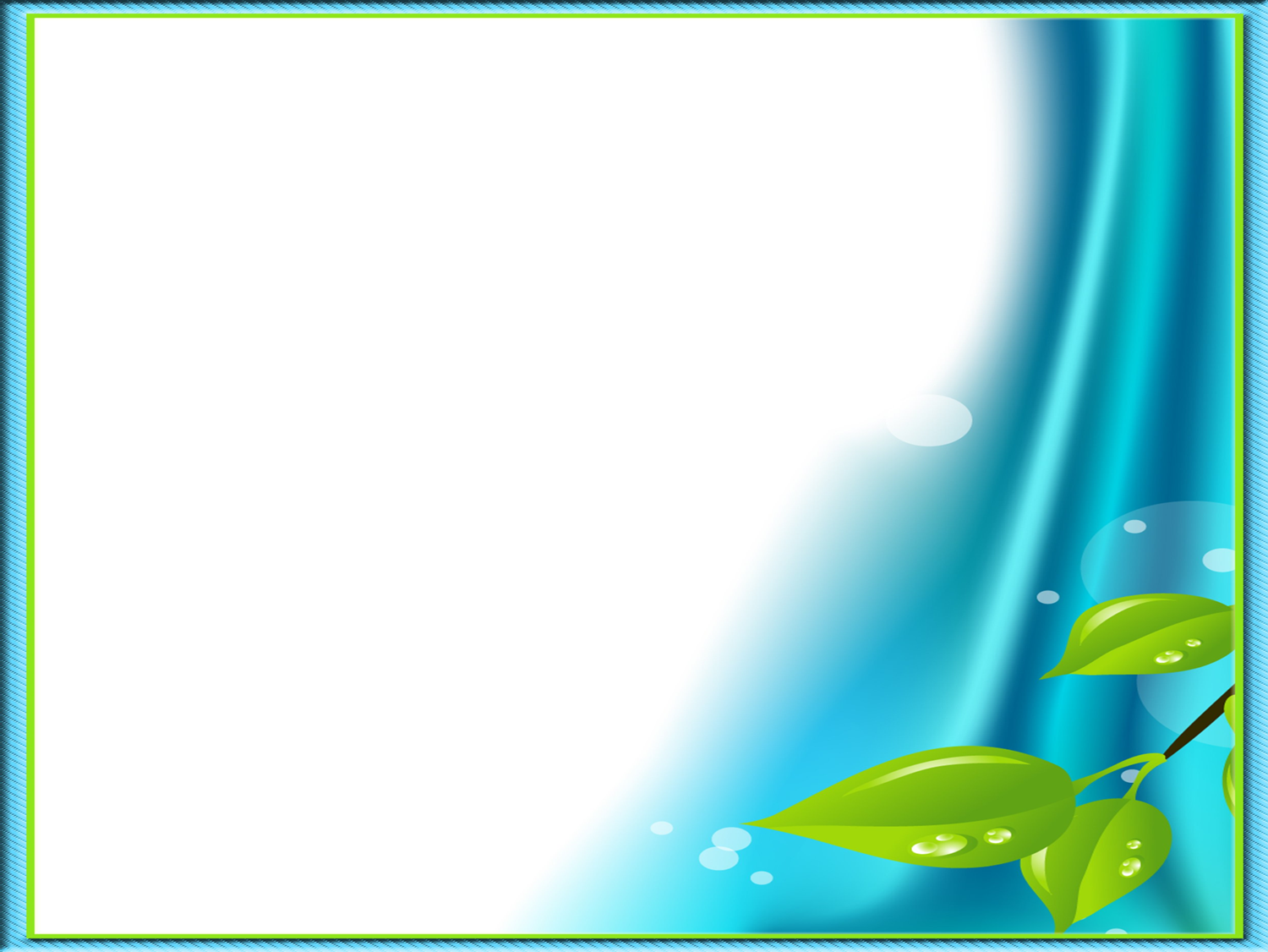 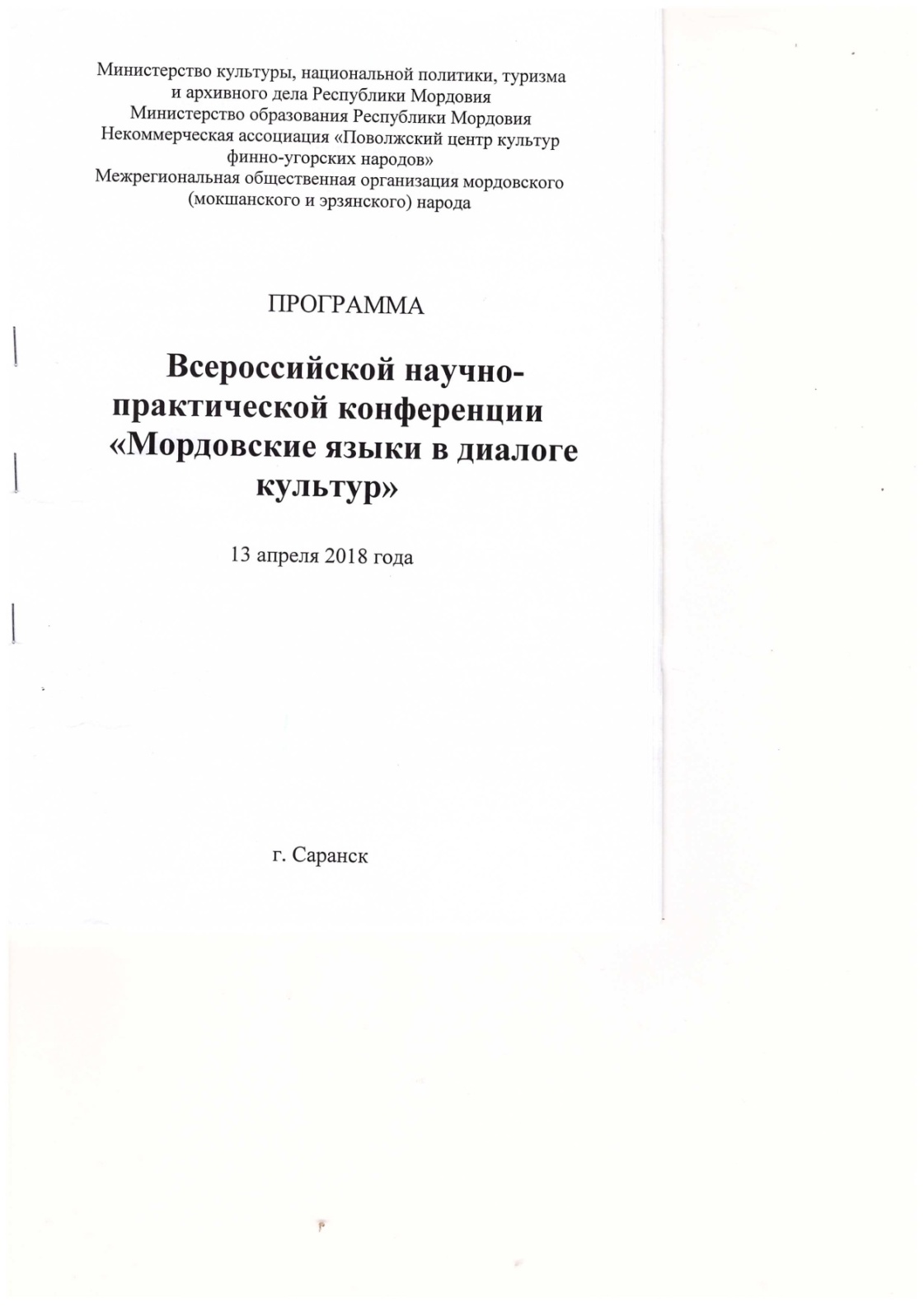 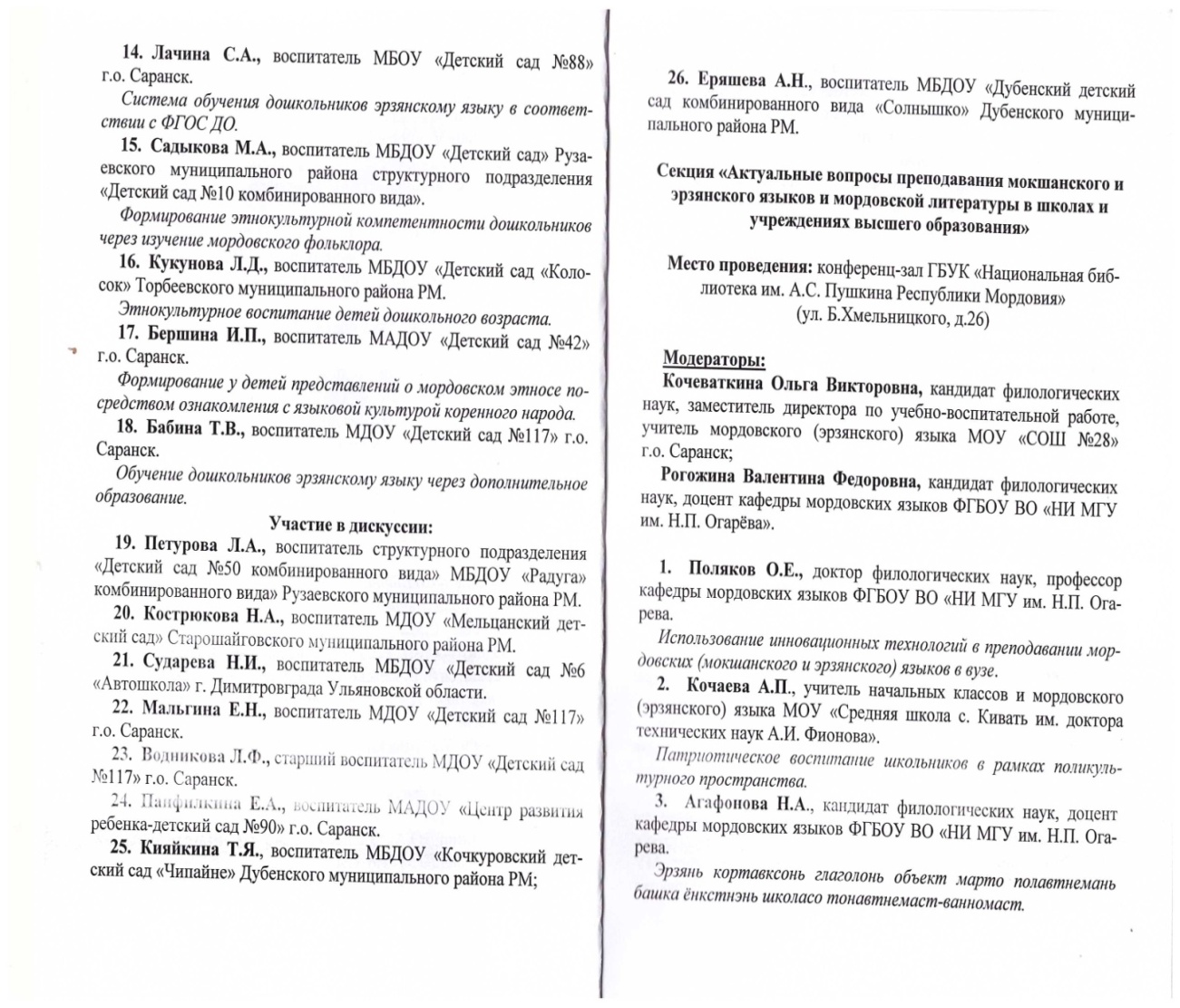 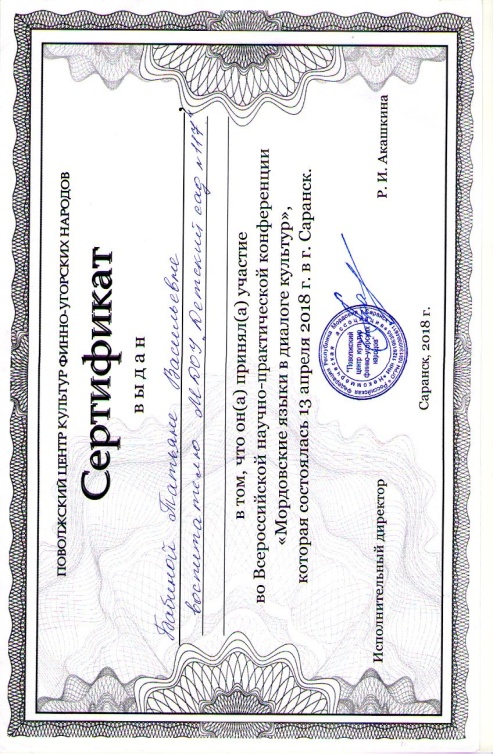 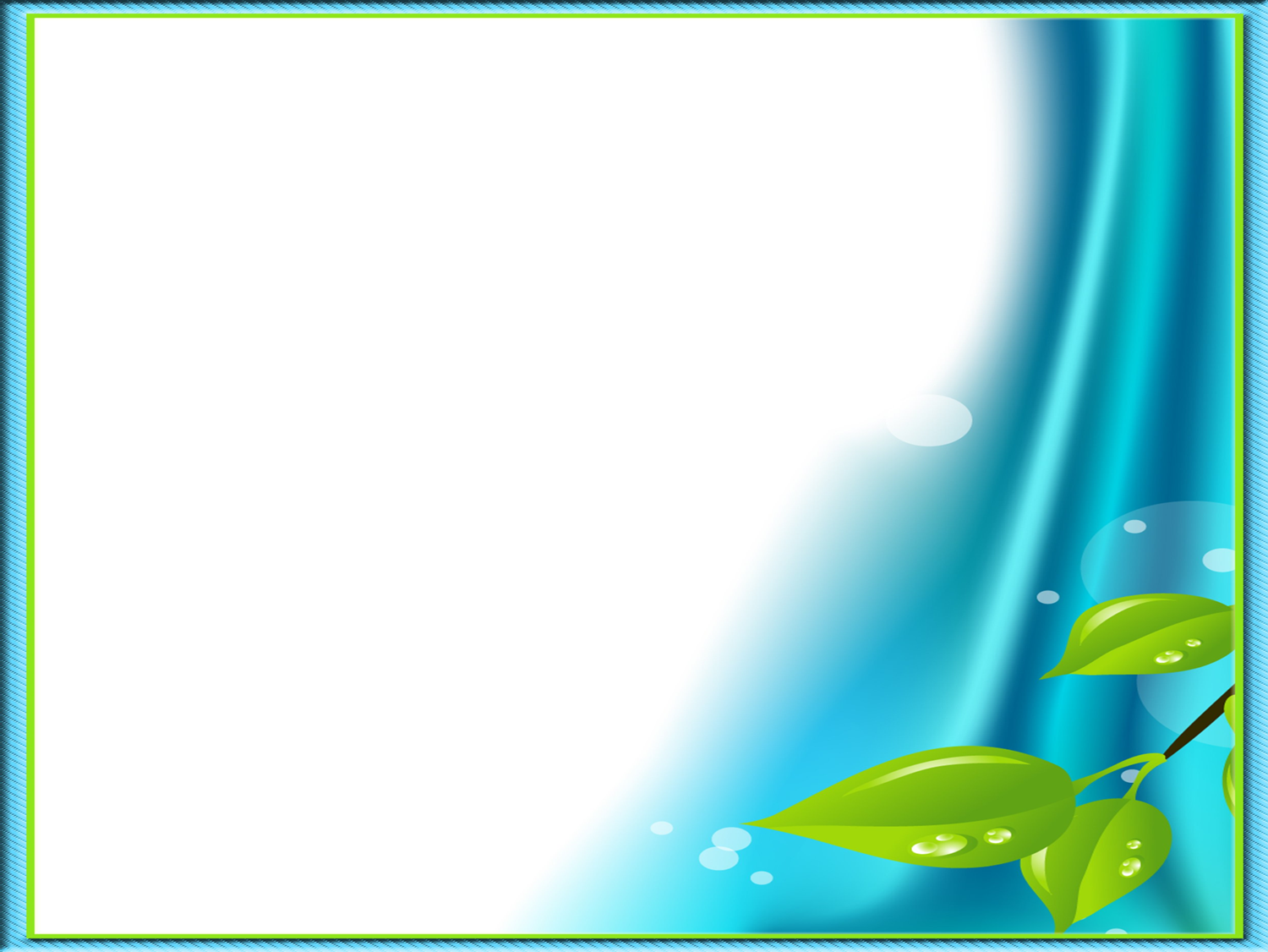 Проведение открытых занятий, мастер-классов, мероприятий
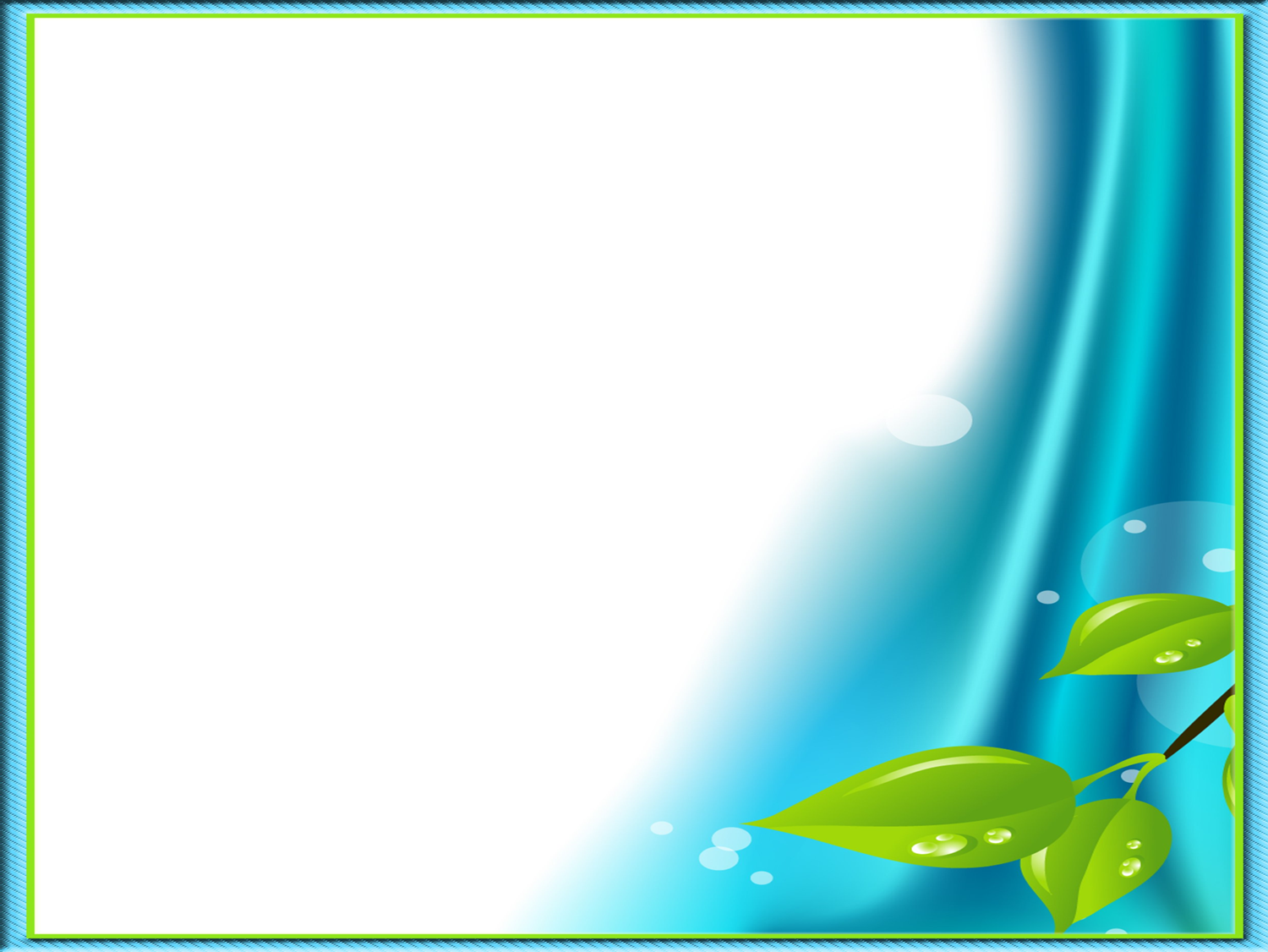 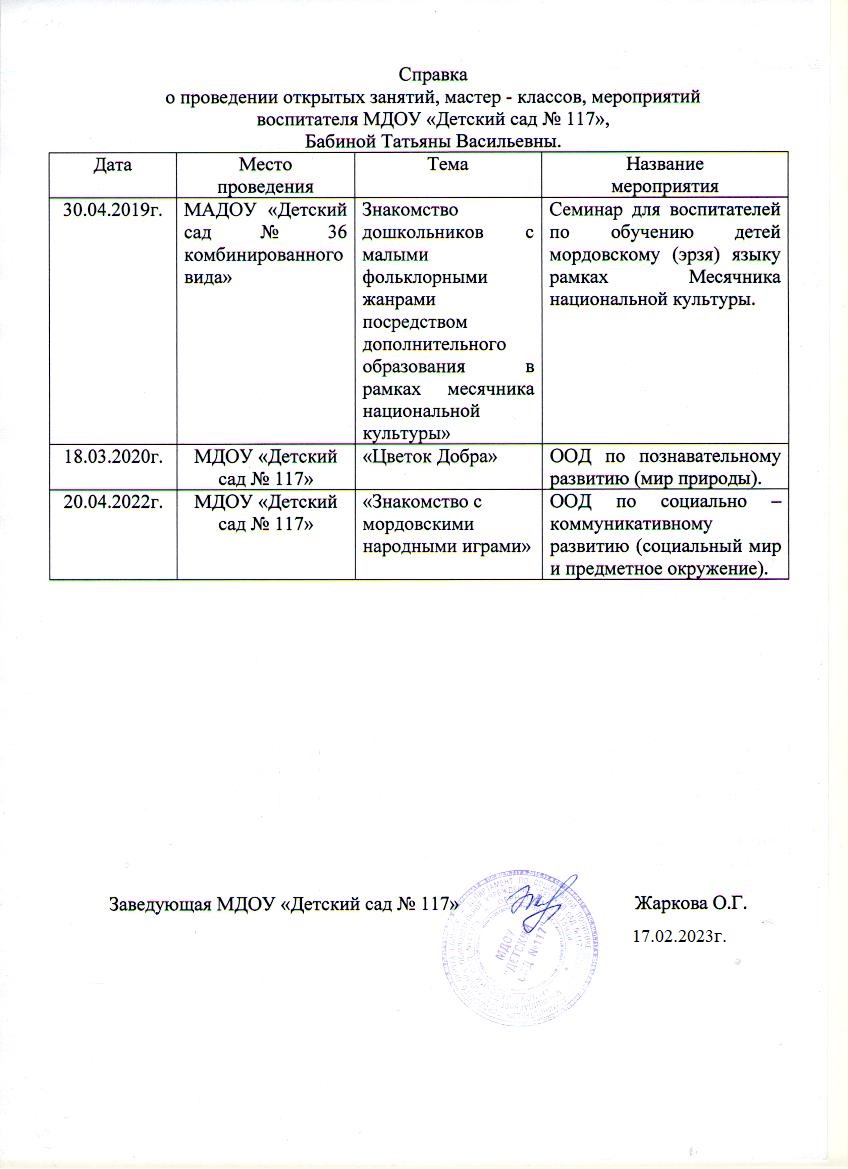 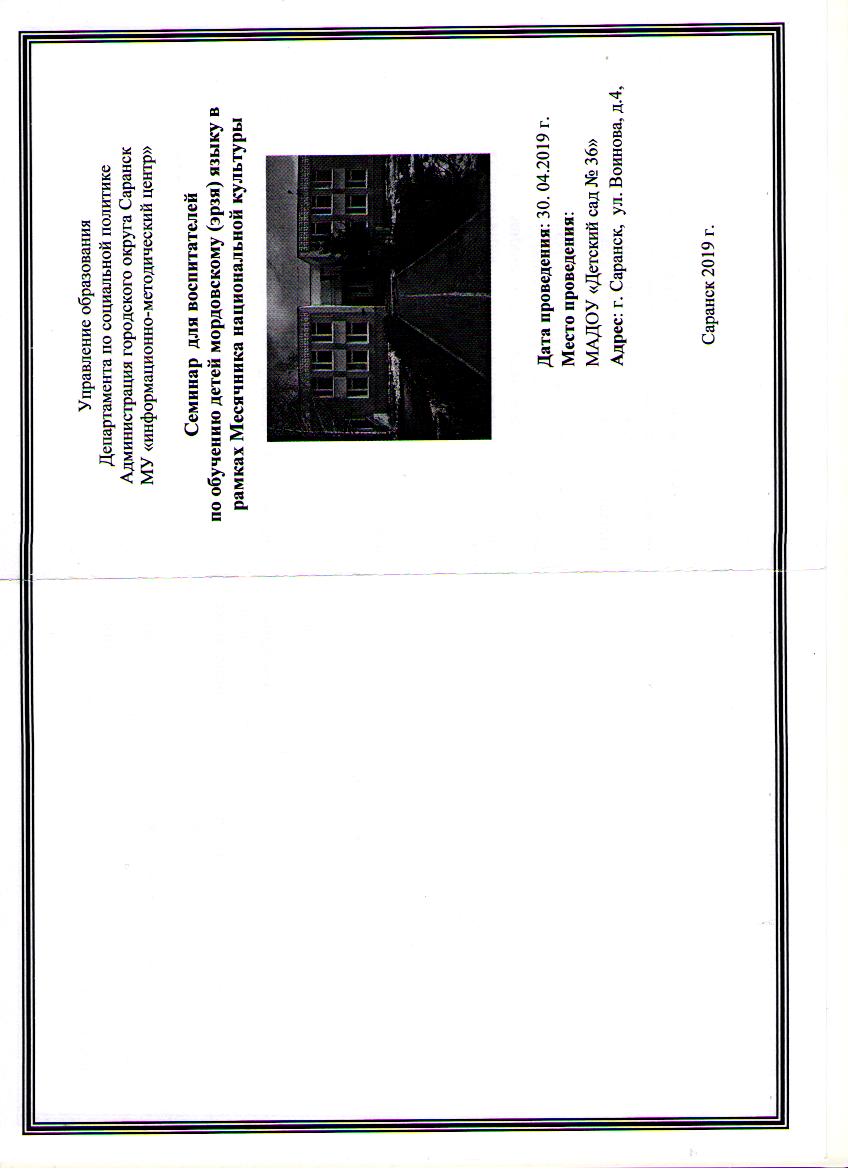 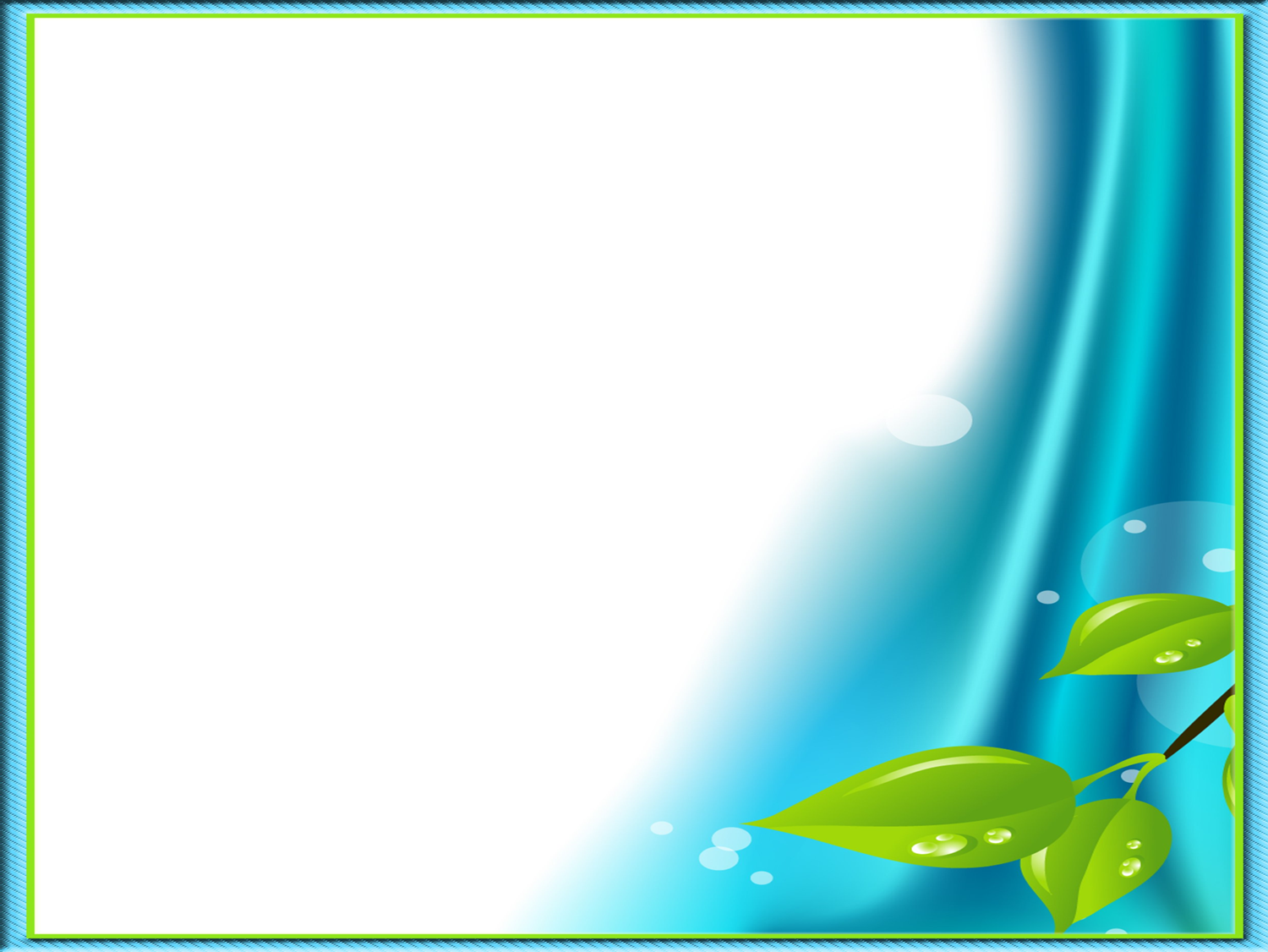 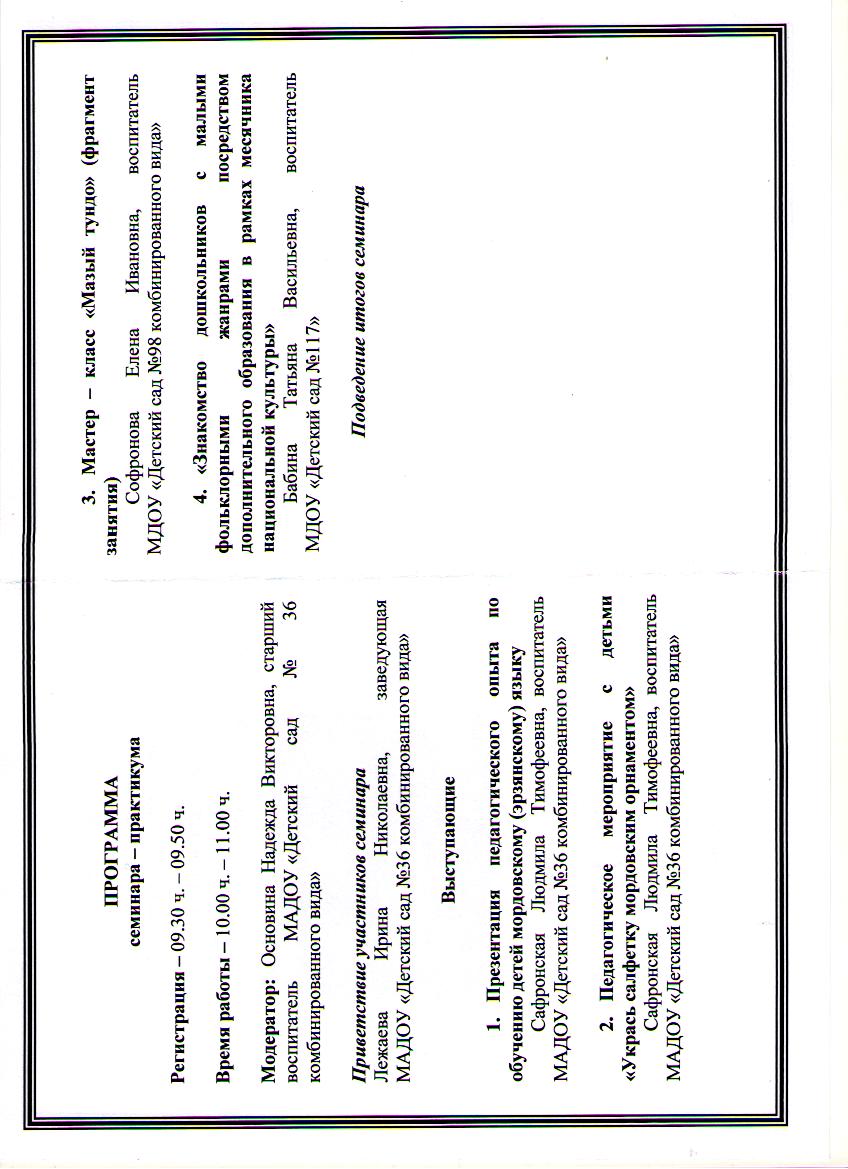 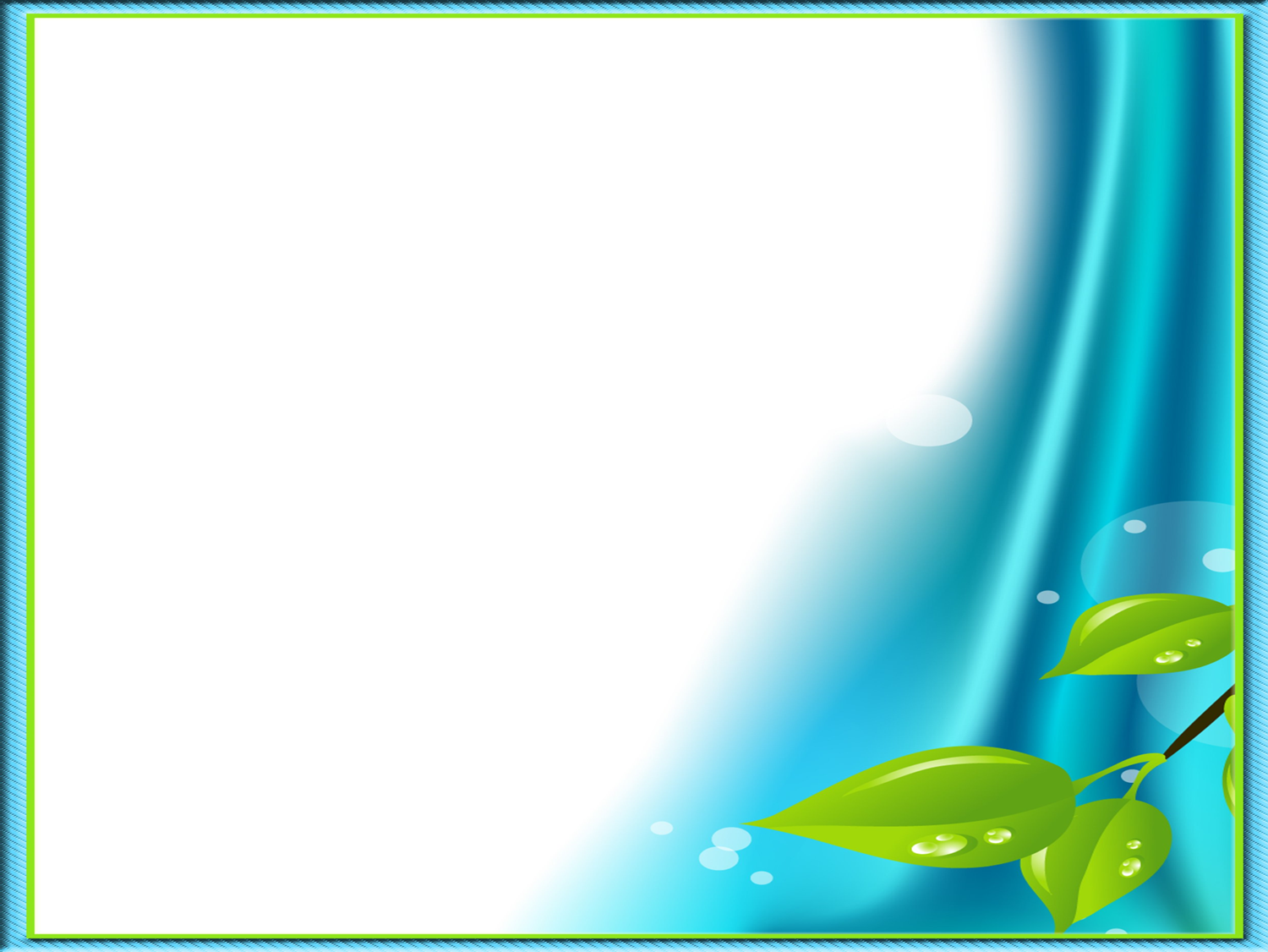 Экспертная деятельность
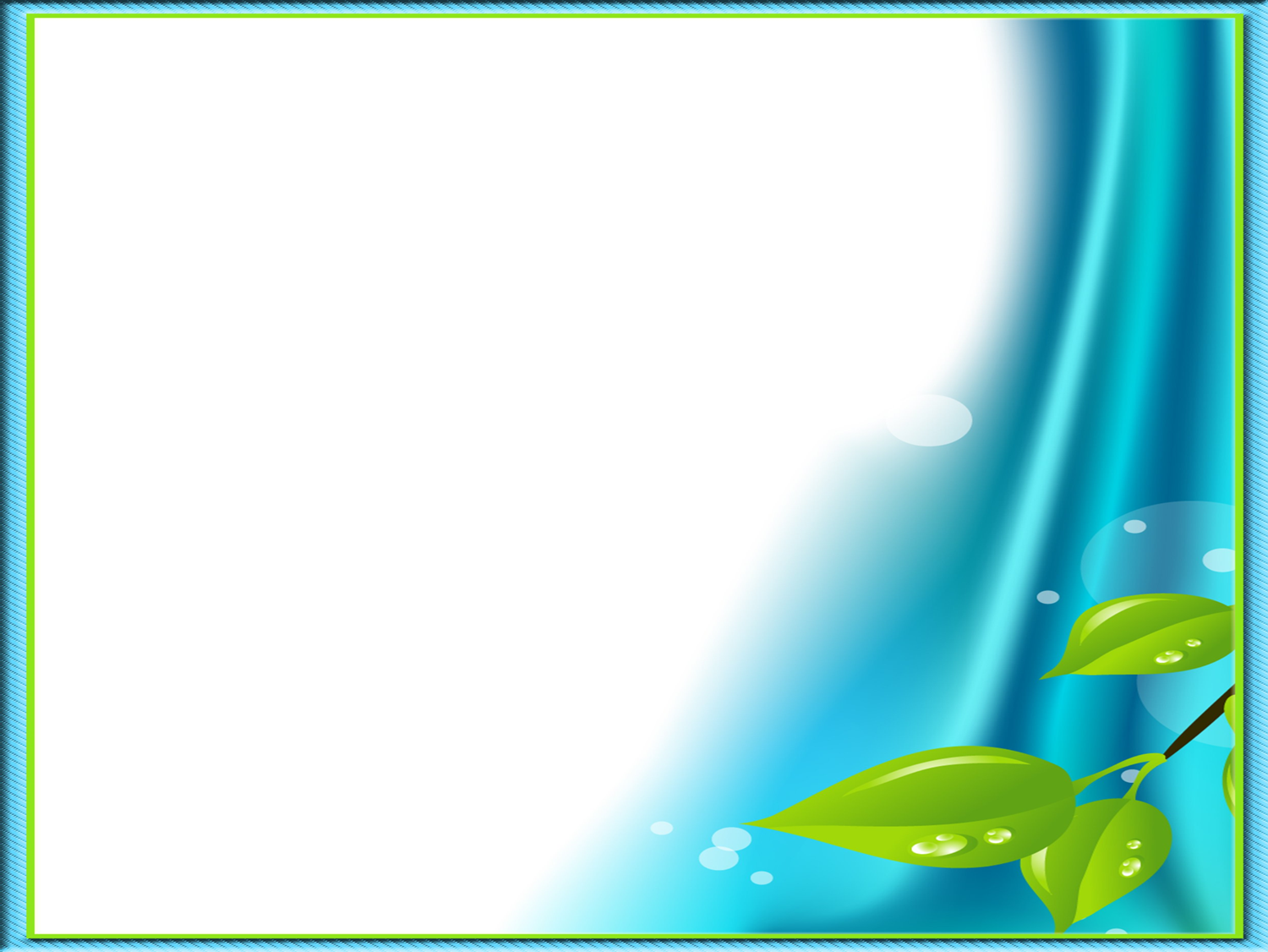 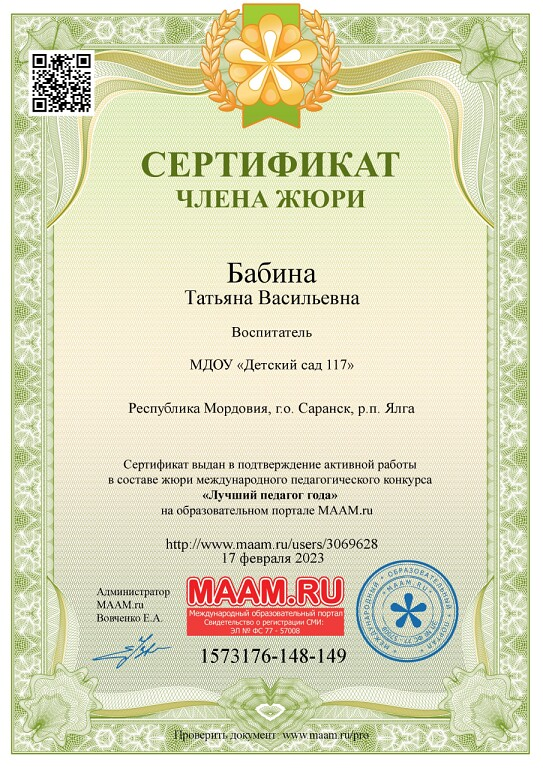 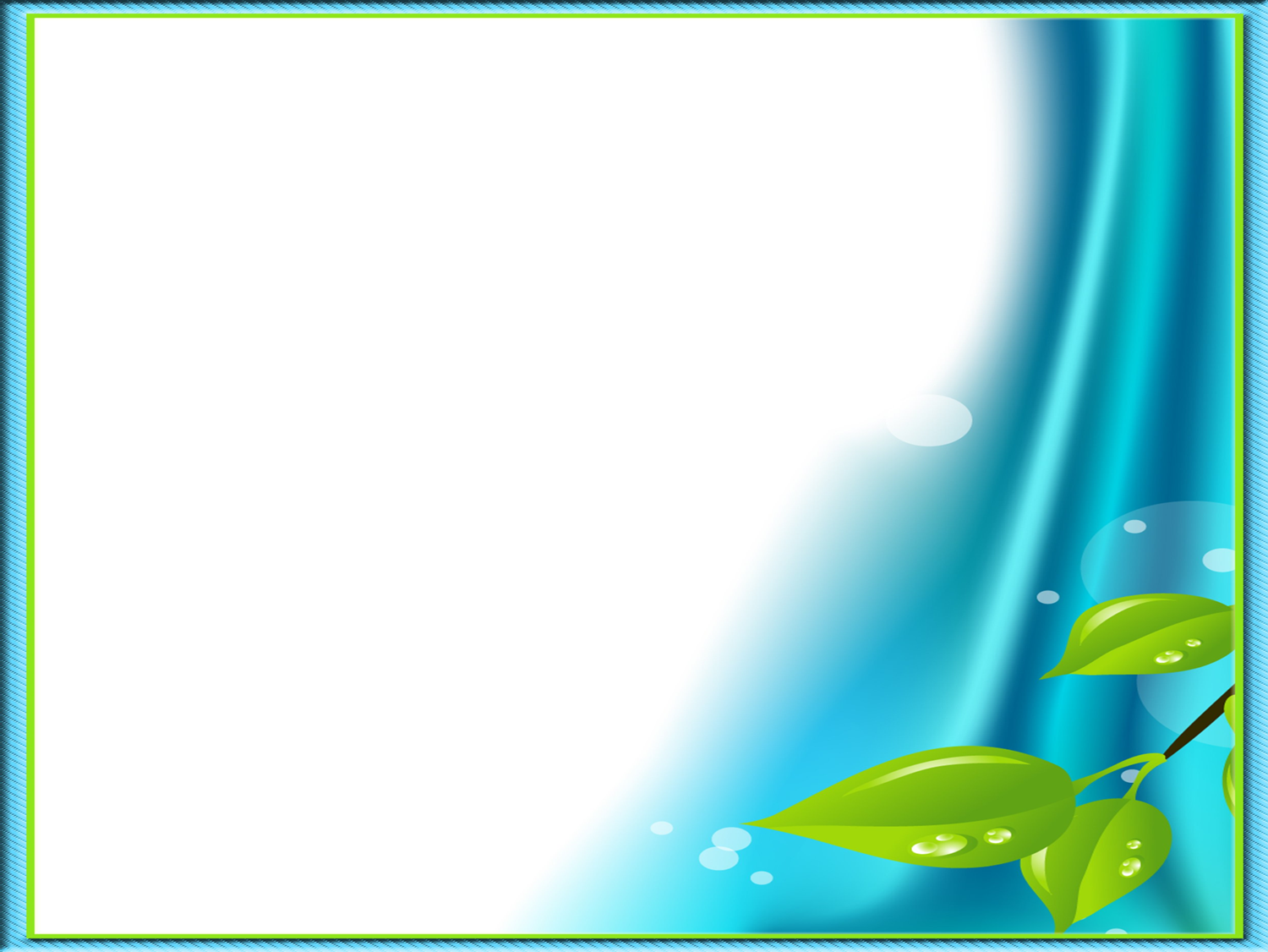 Общественно-педагогическая активность педагога: участие в комиссиях, педагогических сообществах, 
в жюри конкурсов
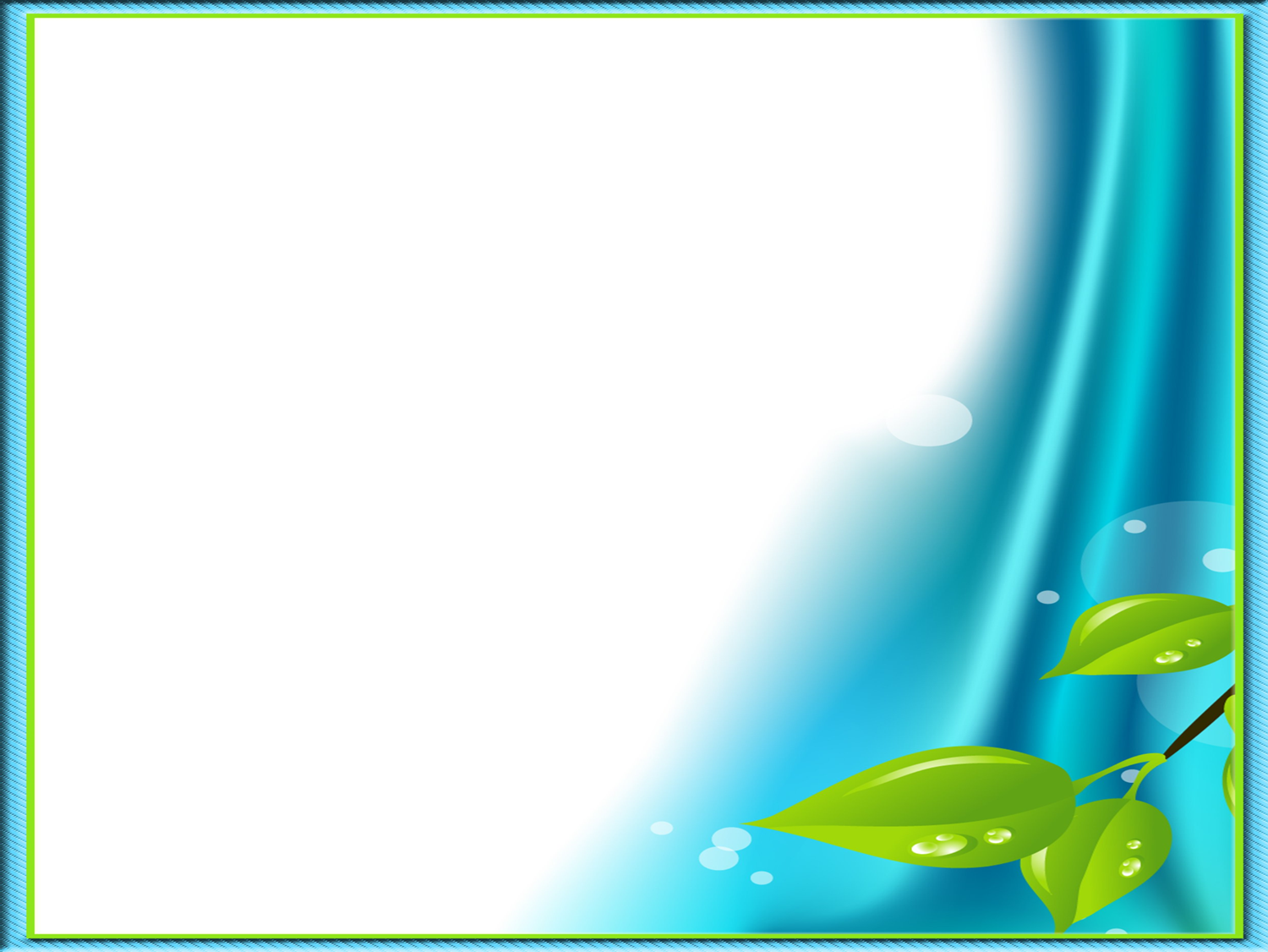 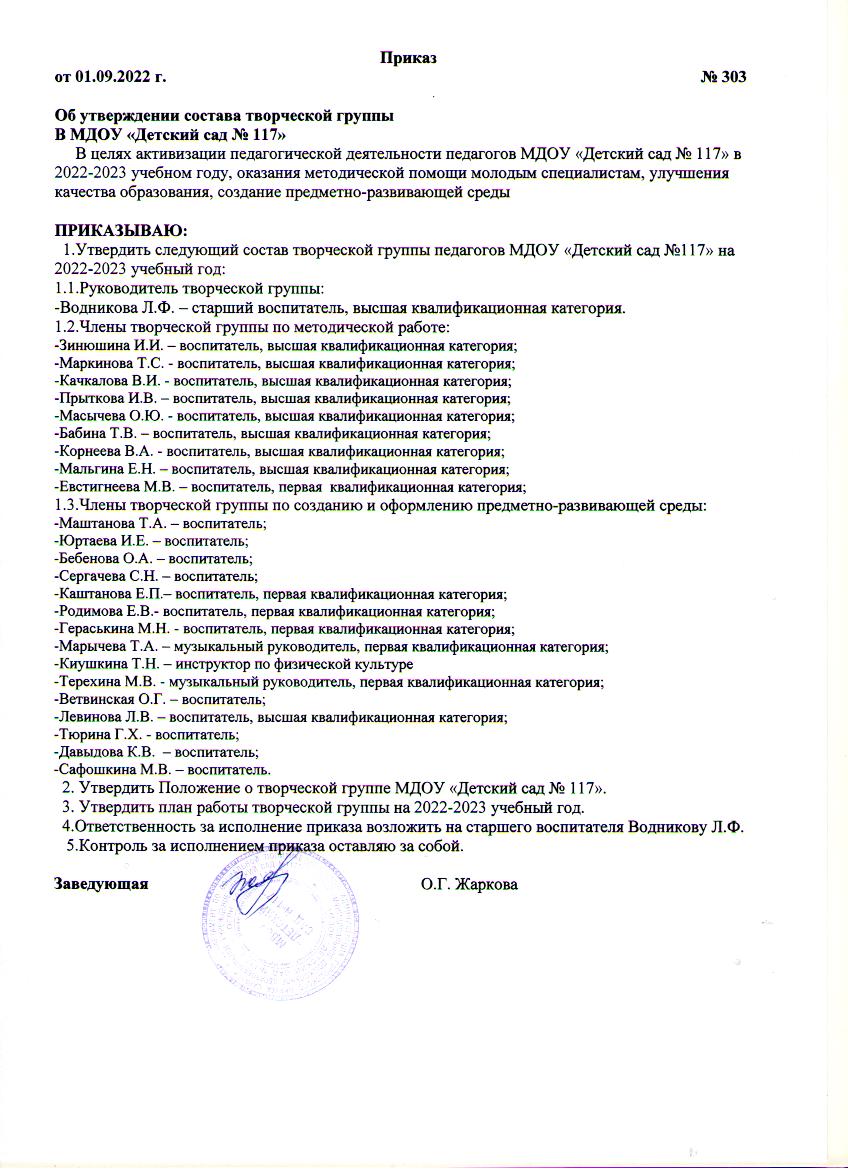 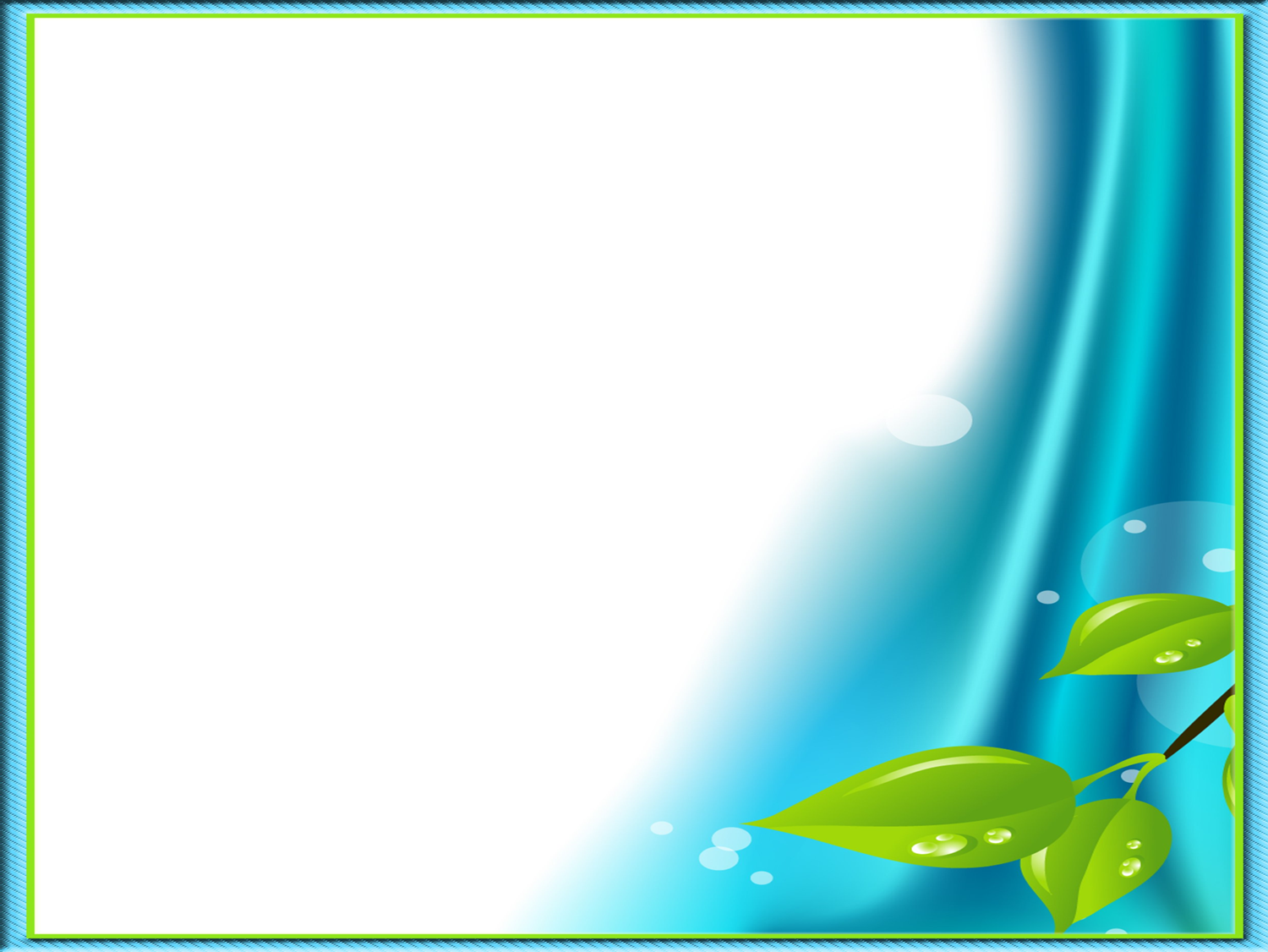 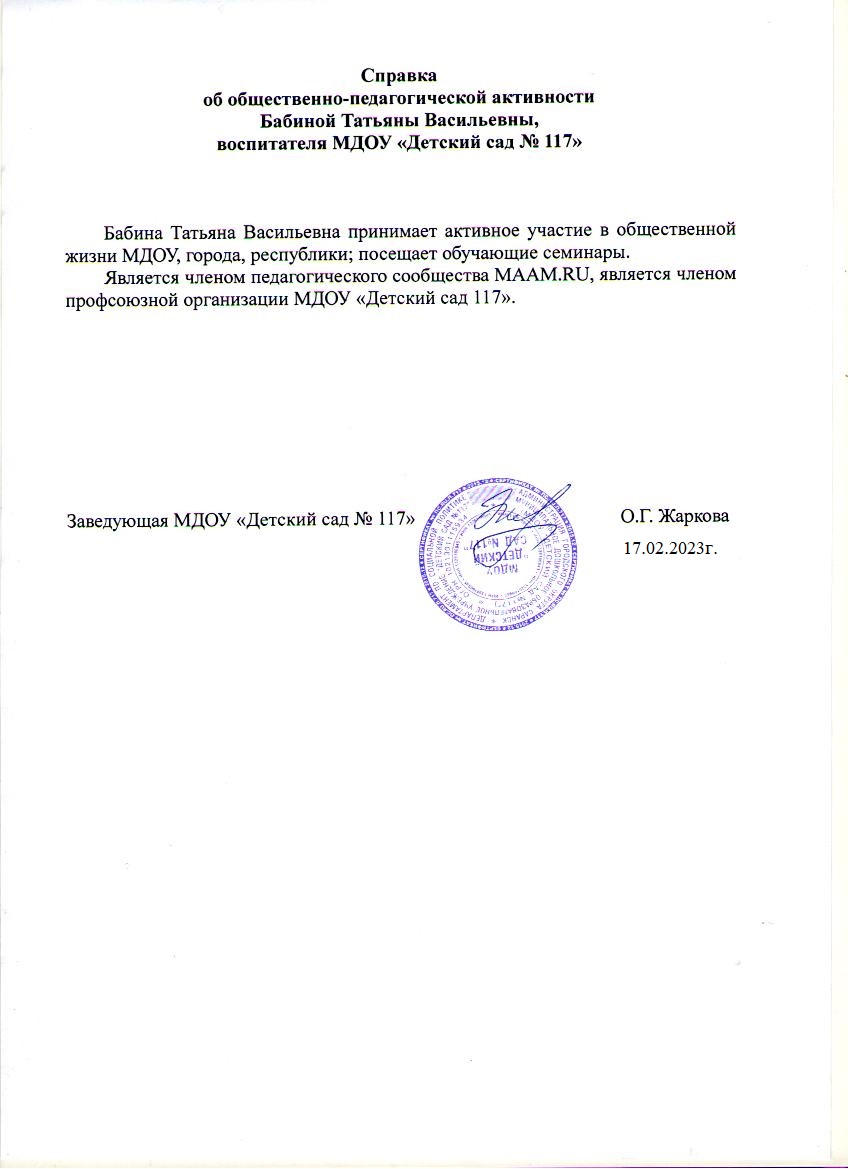 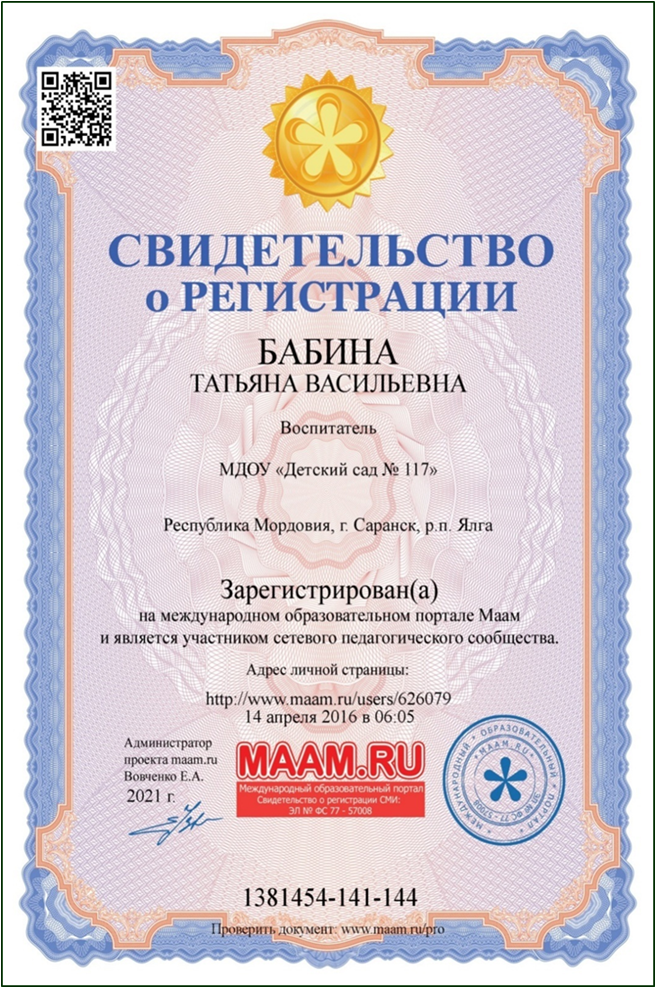 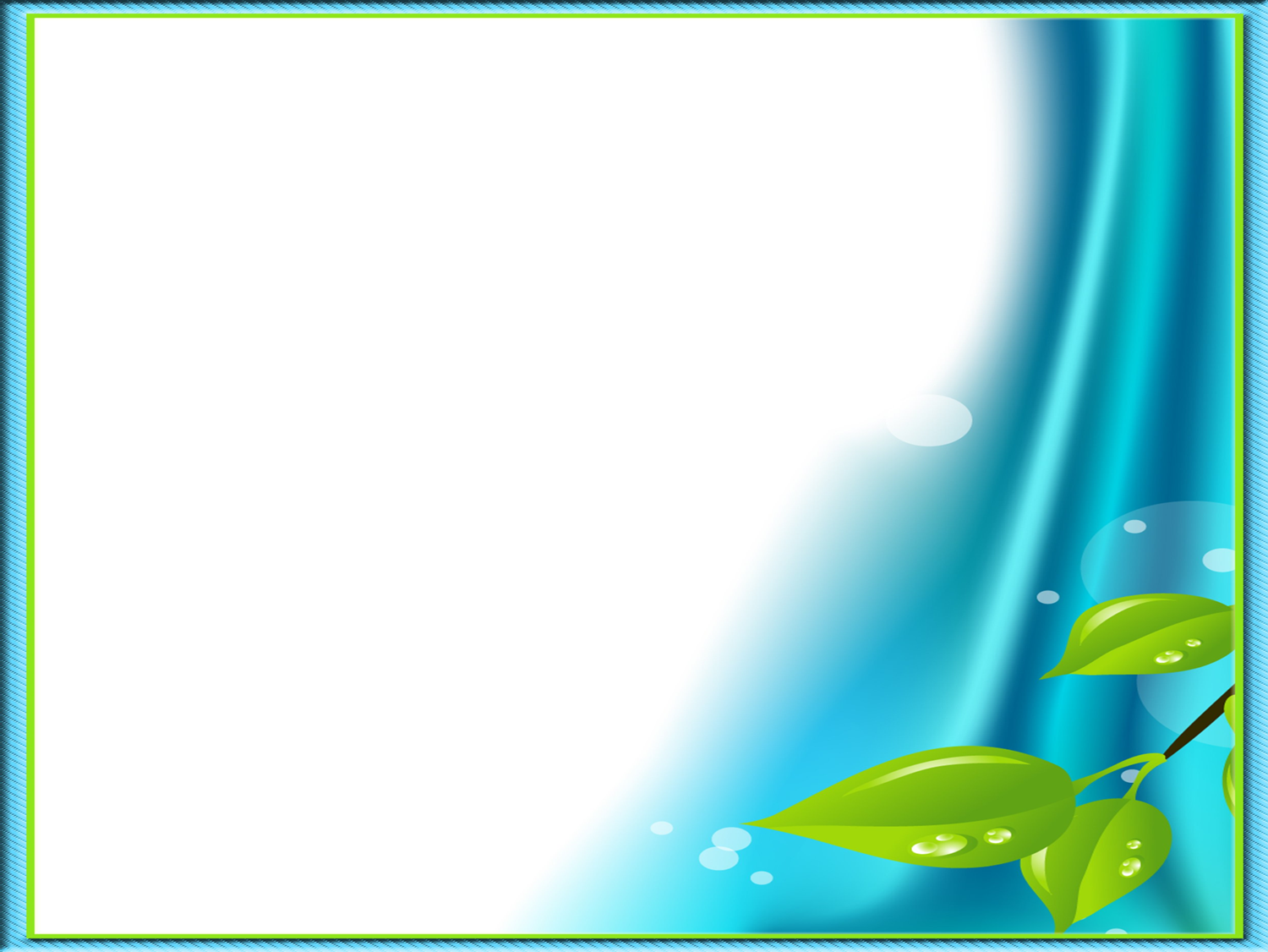 Позитивные результаты работы с воспитанниками
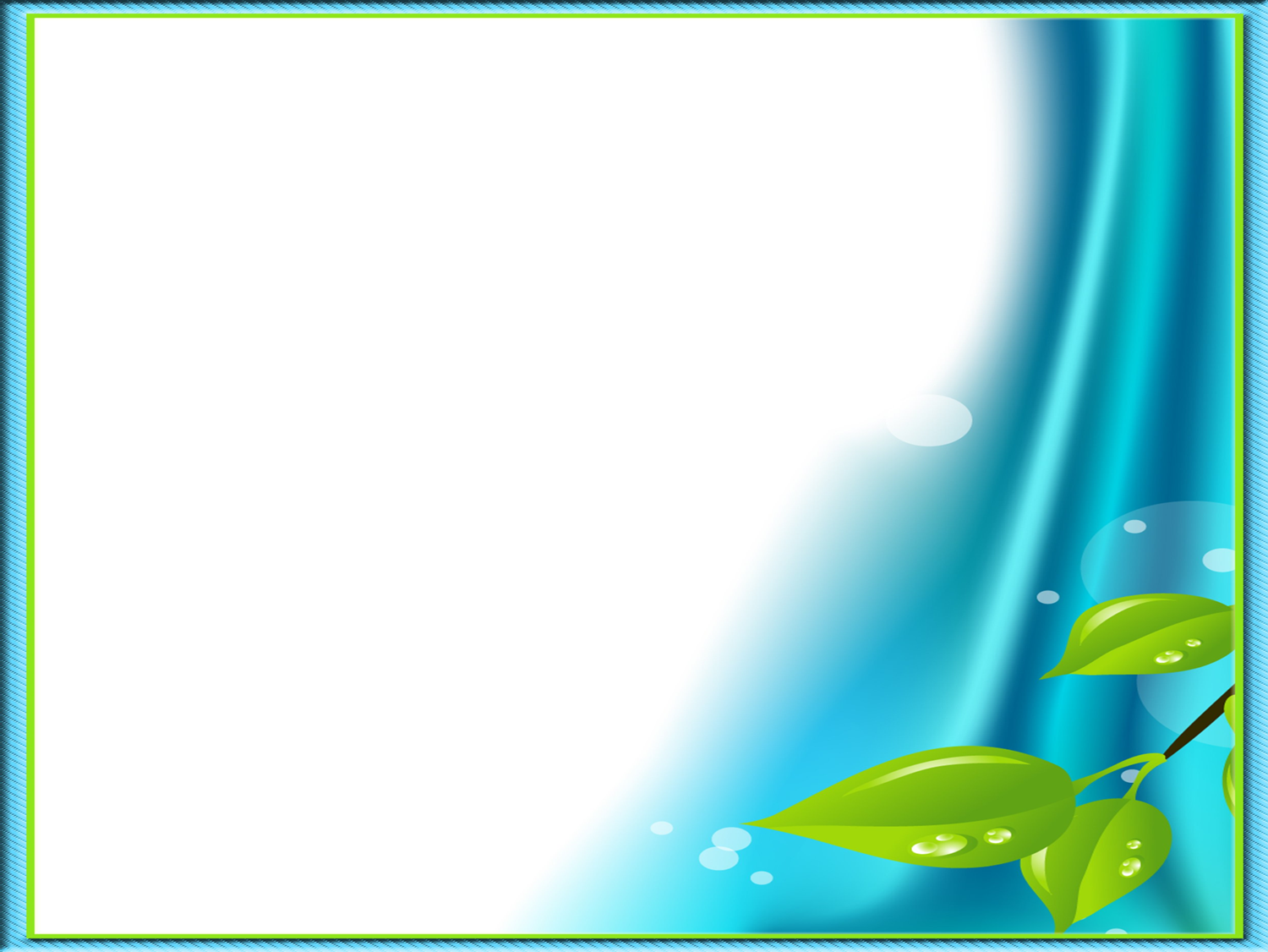 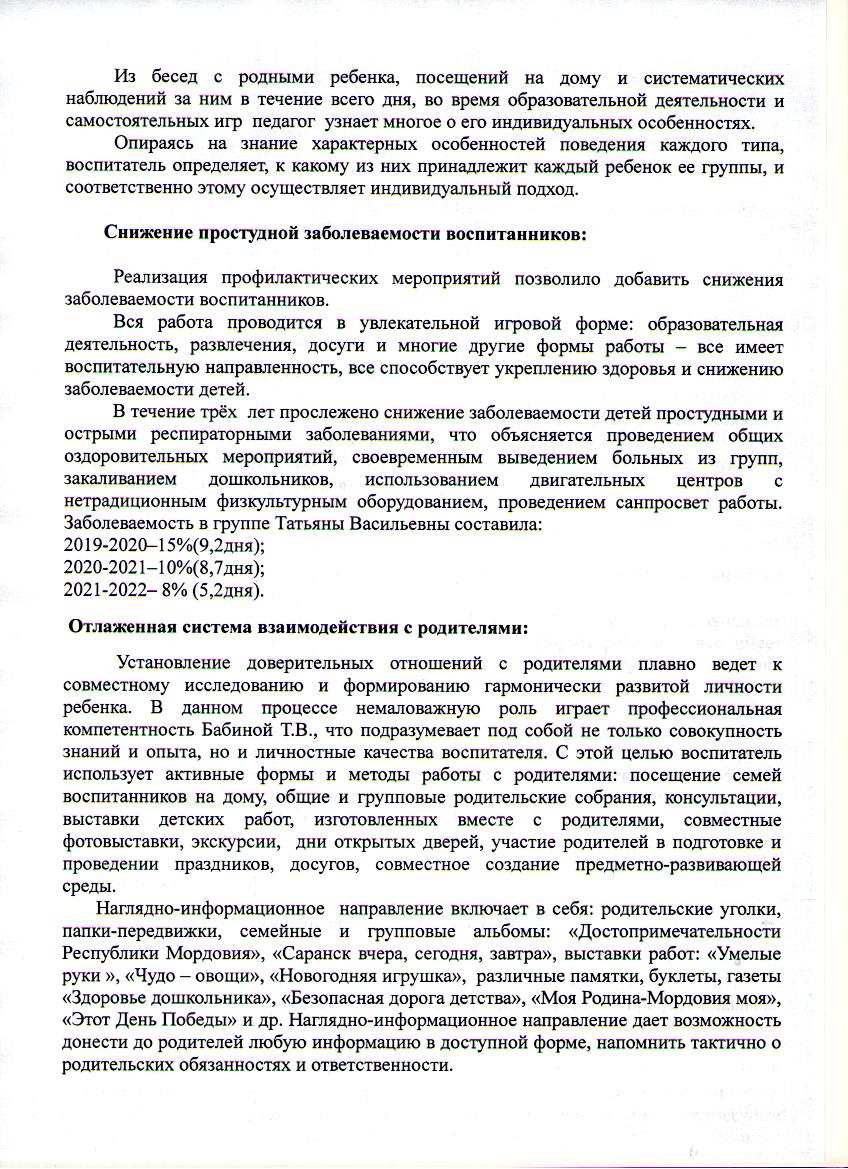 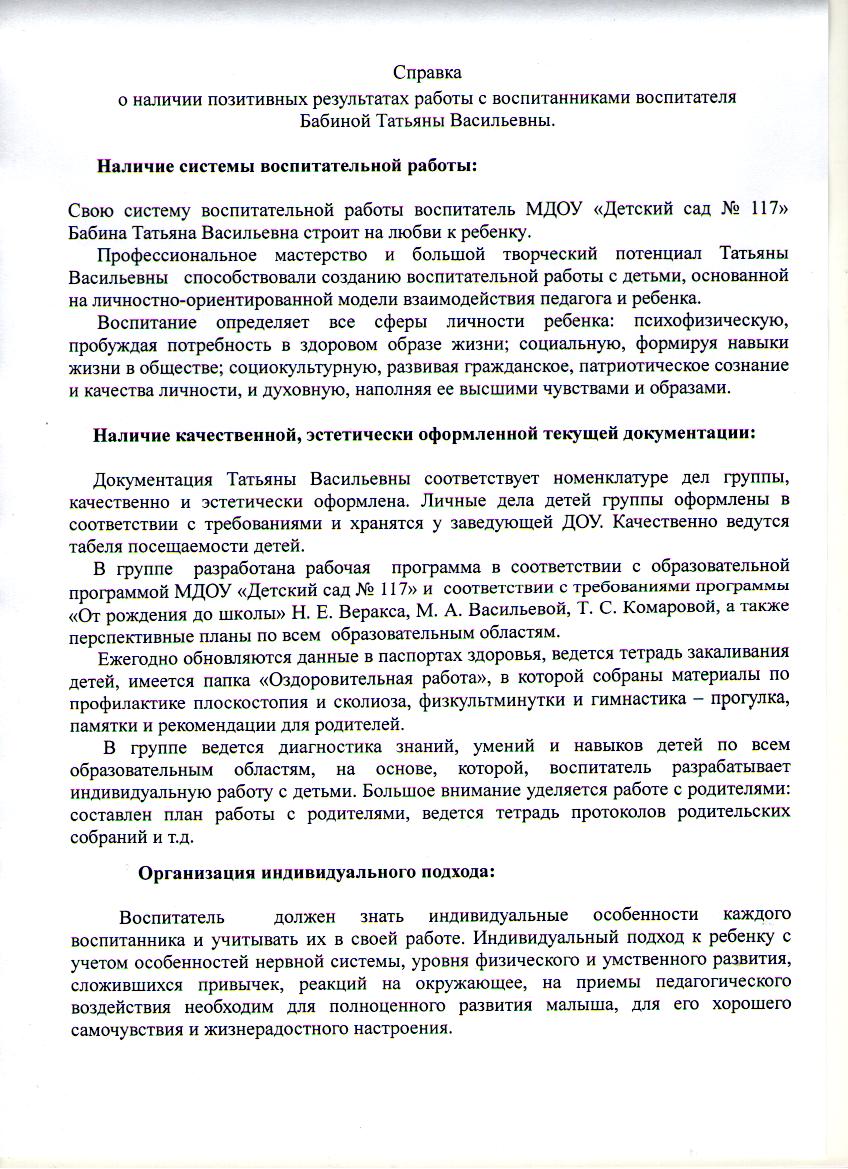 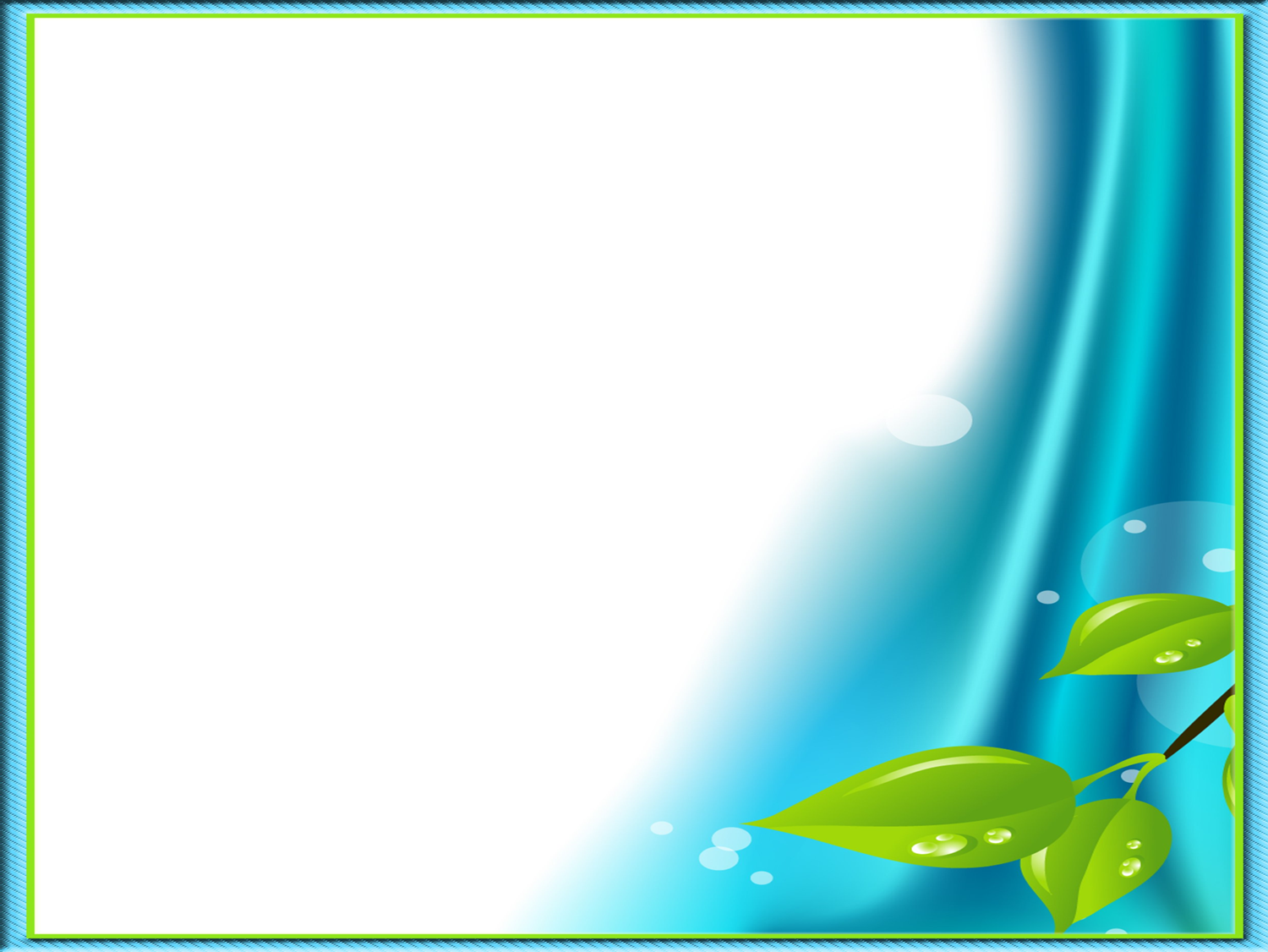 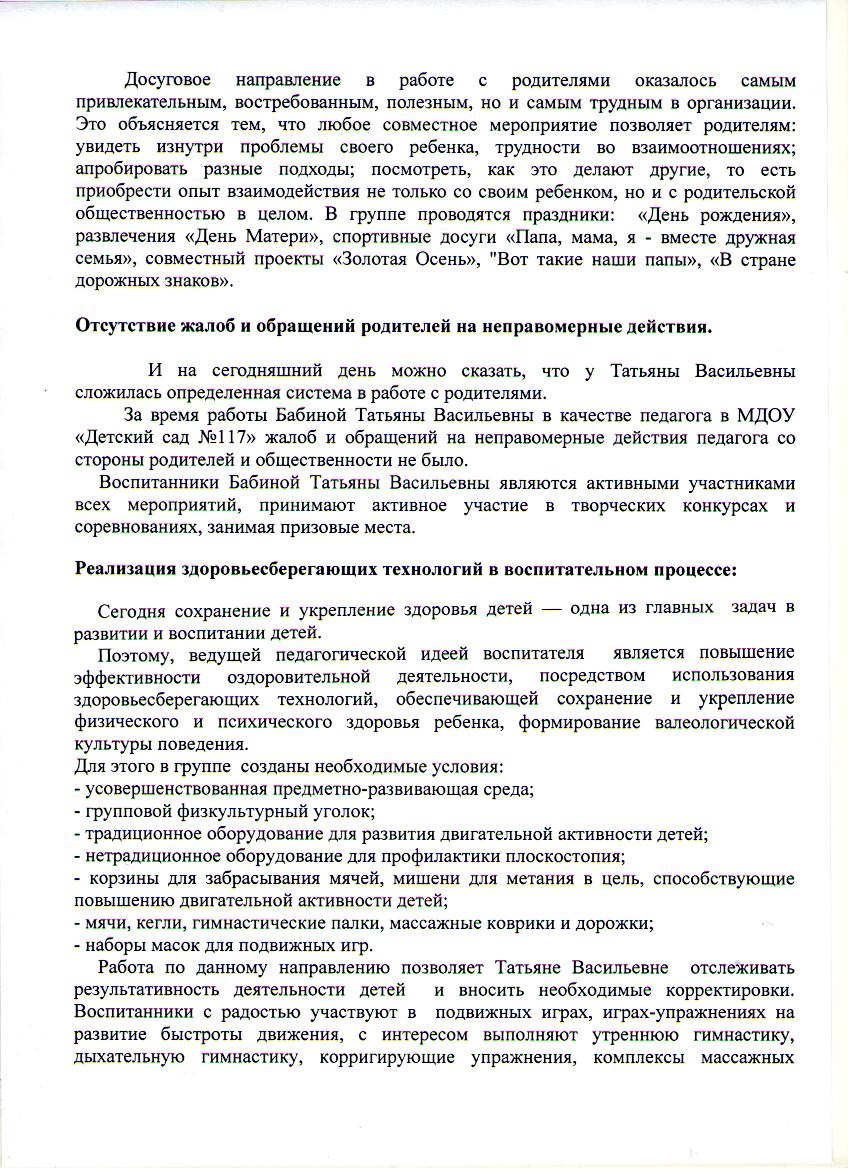 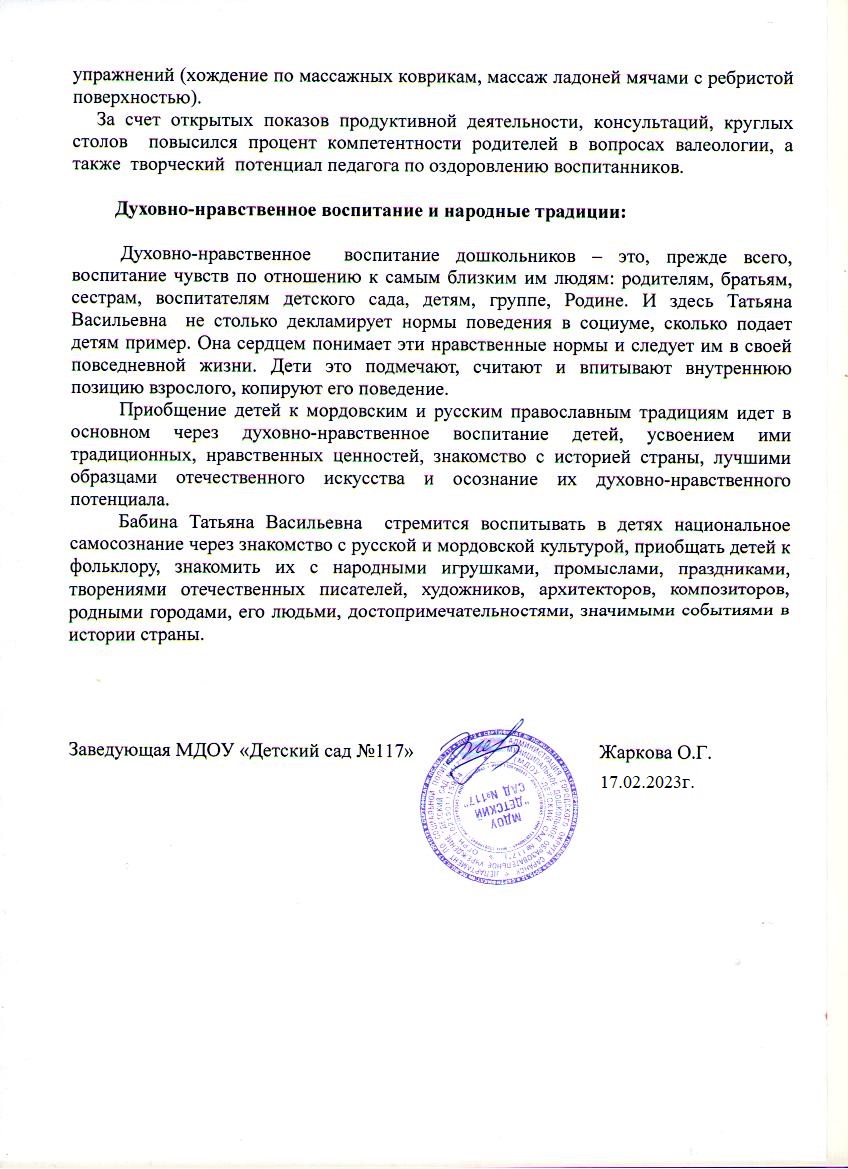 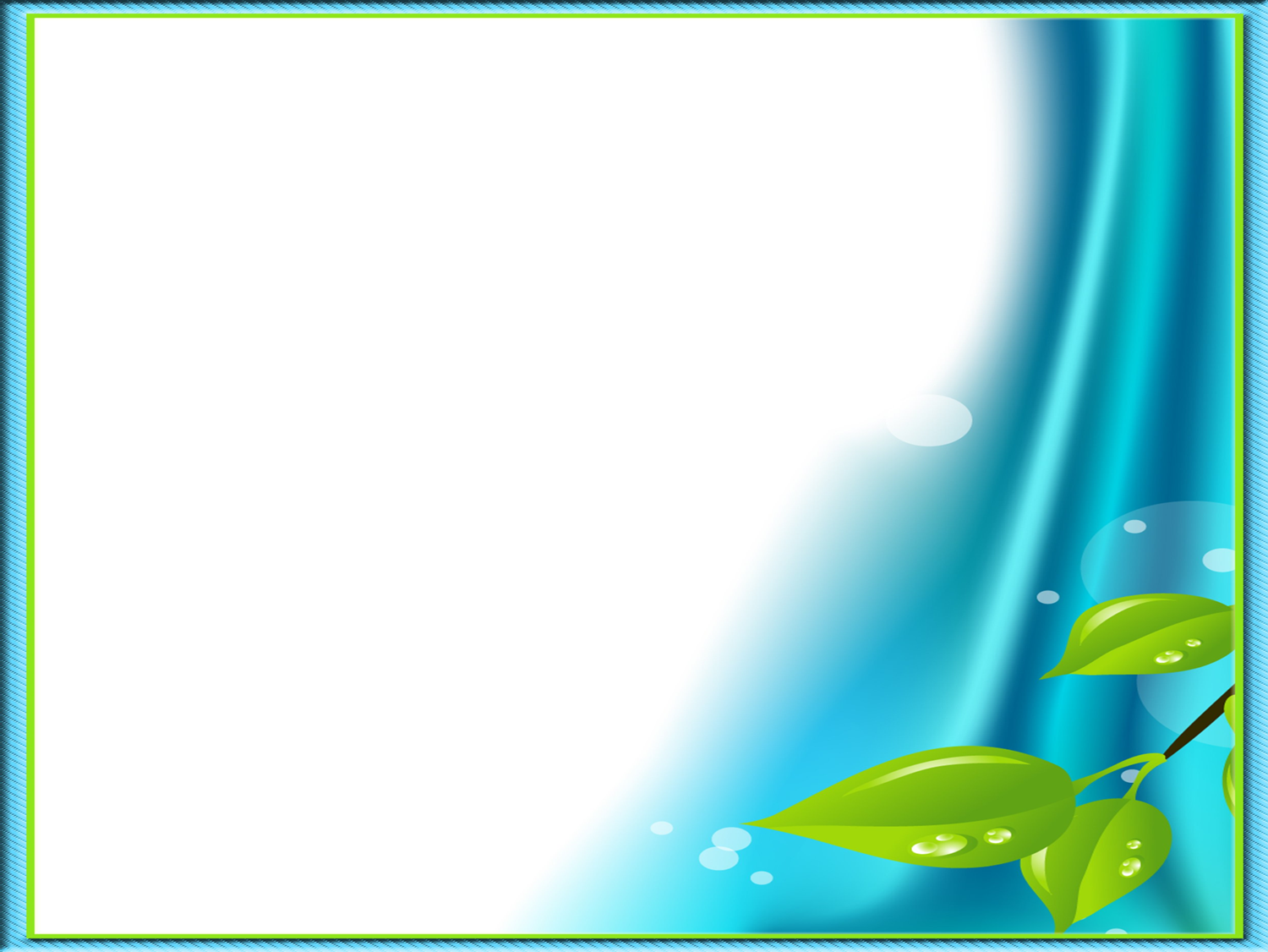 Качество взаимодействия
 с родителями
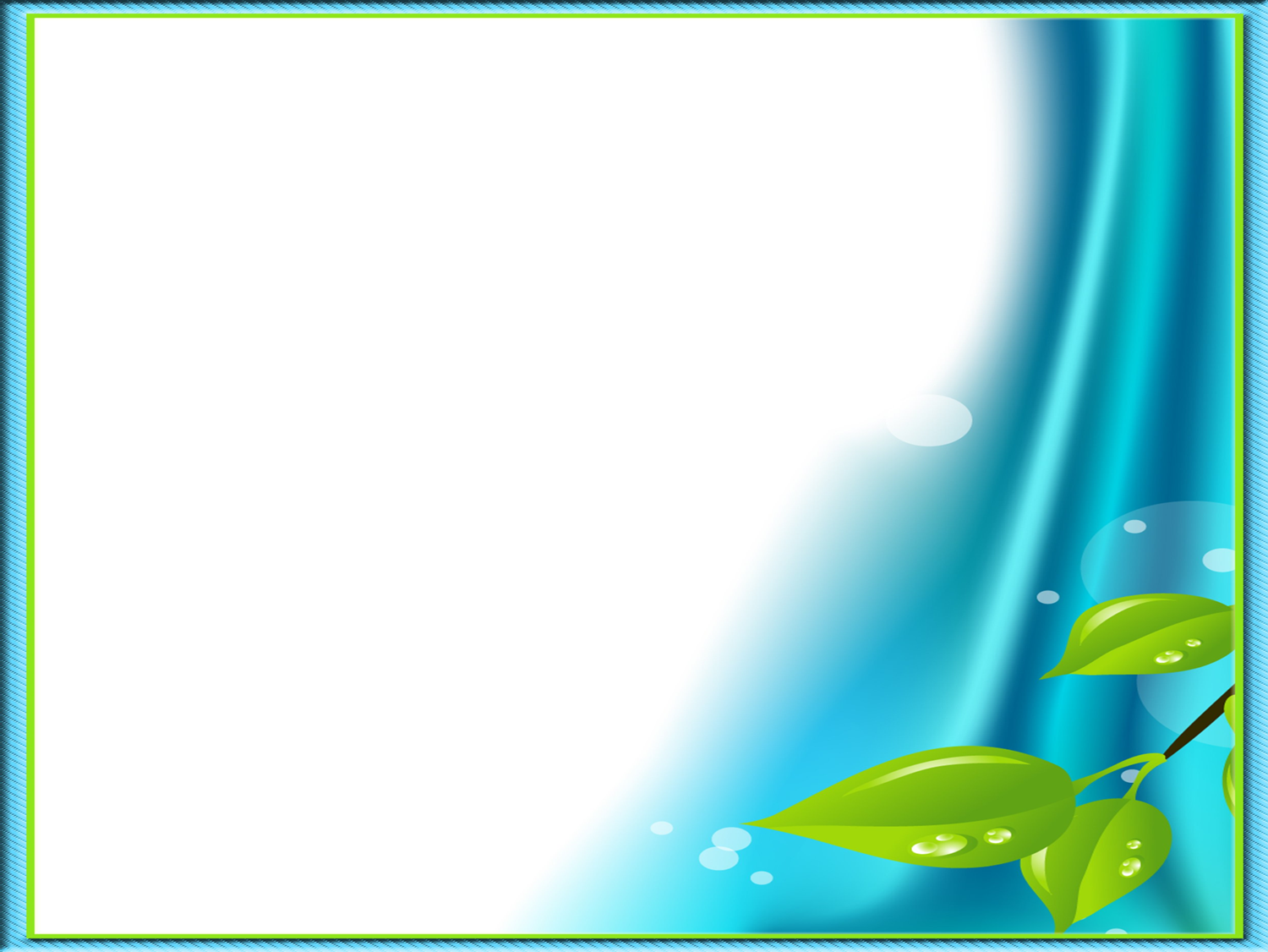 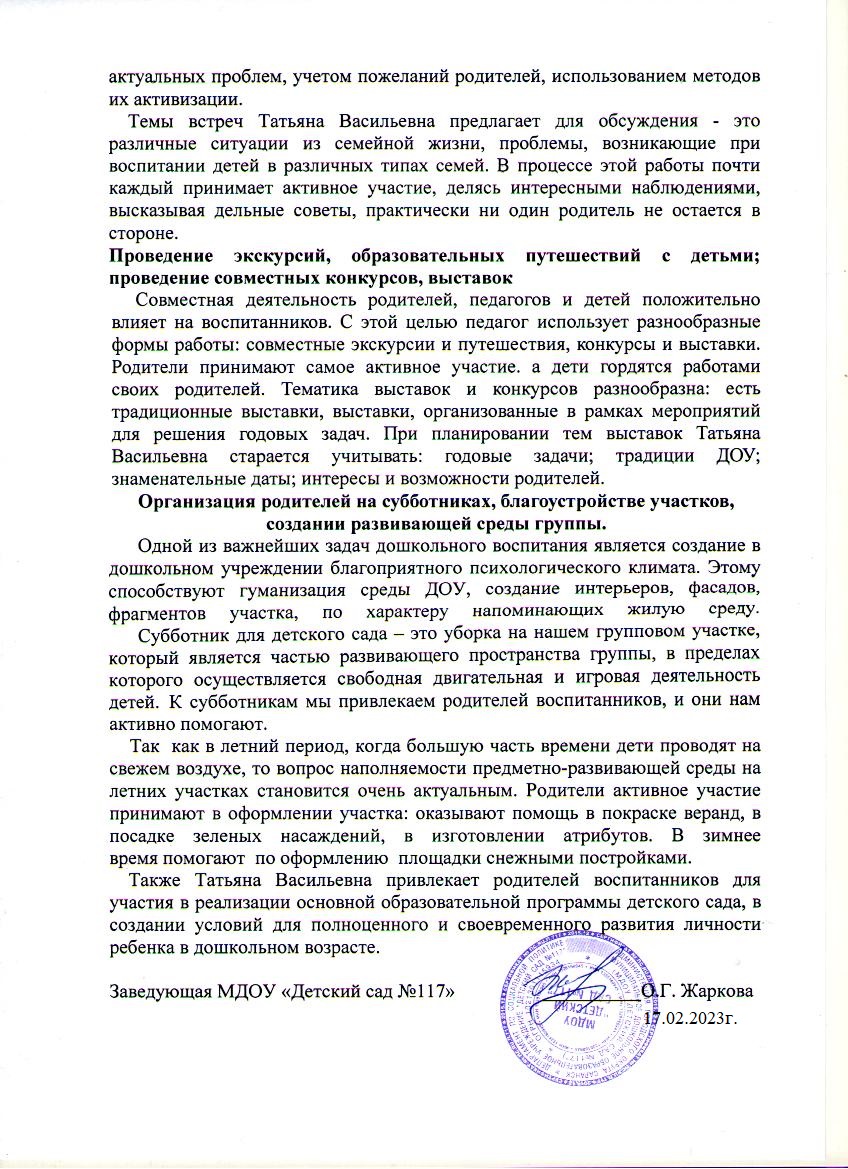 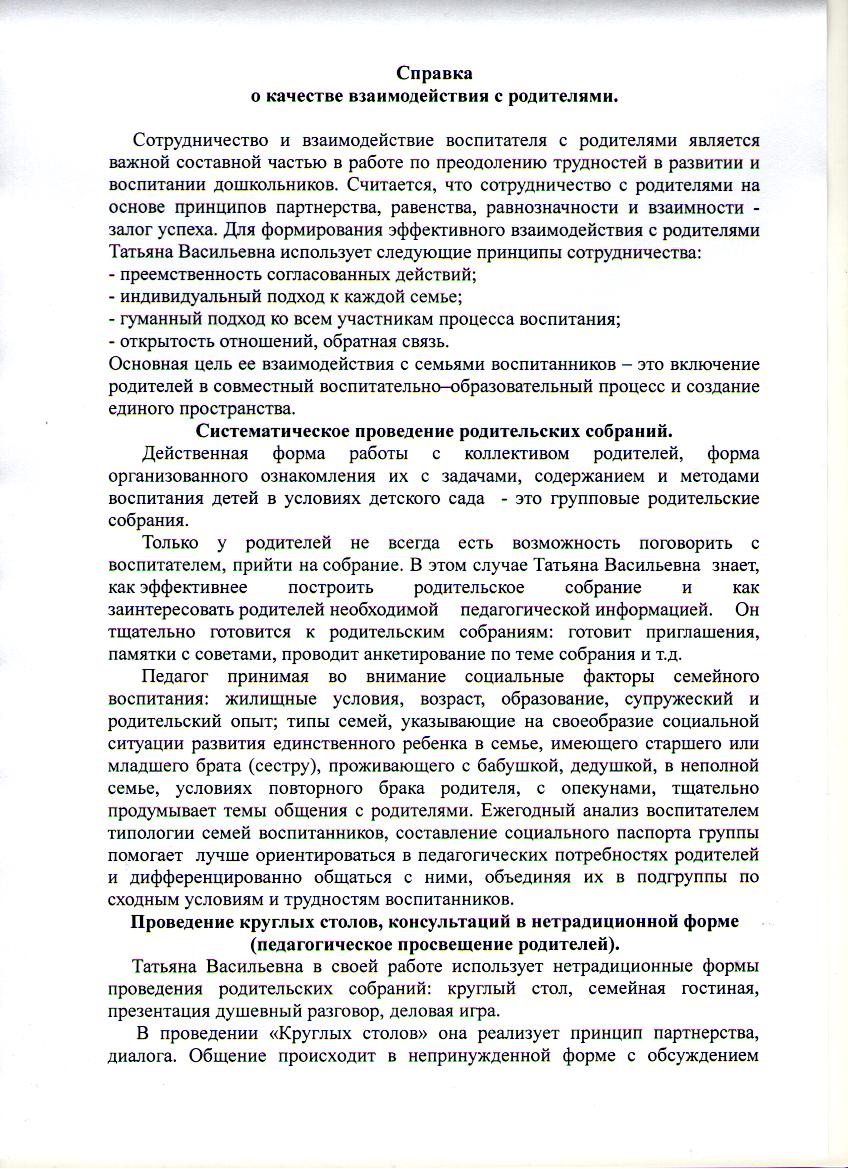 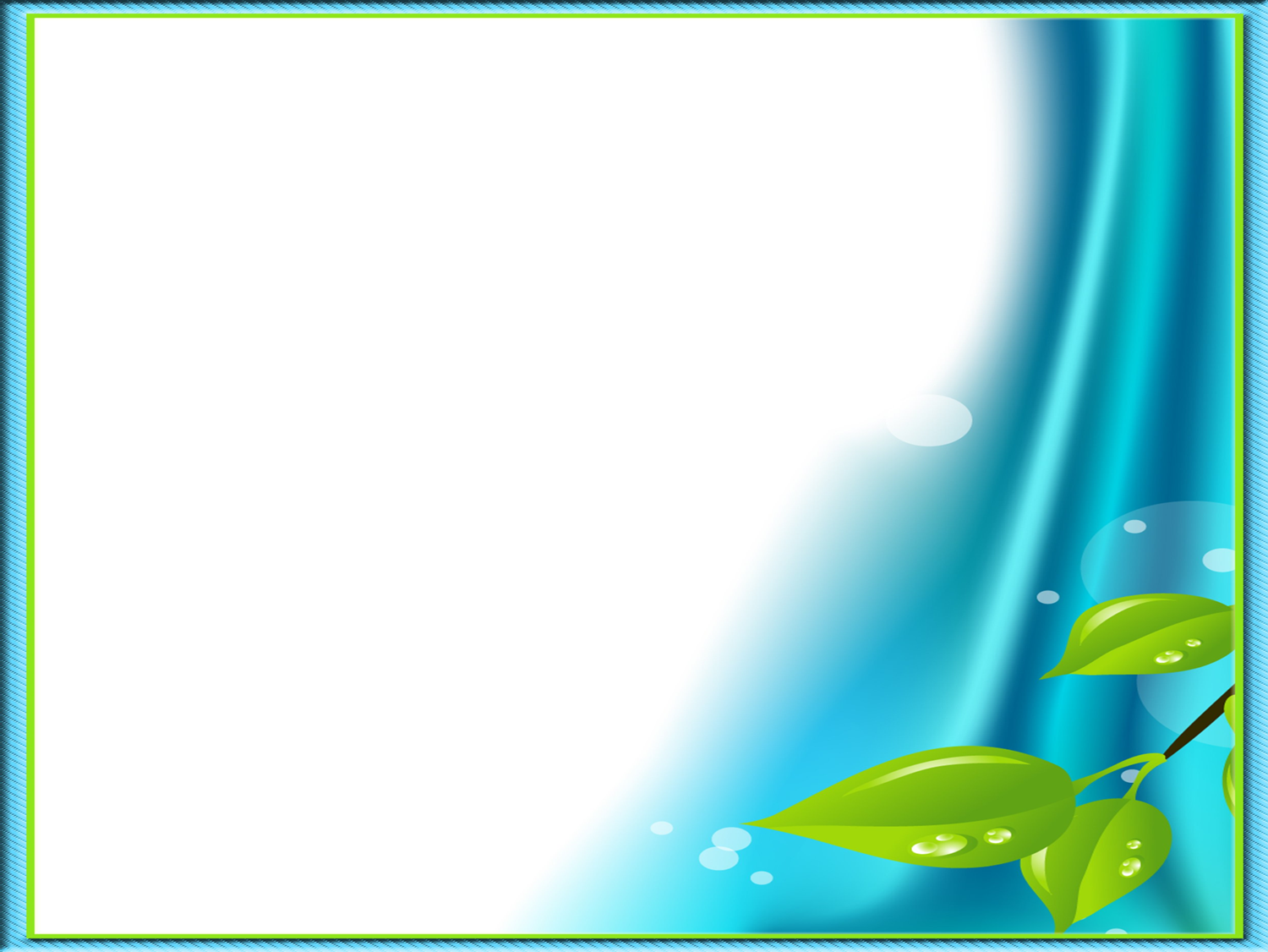 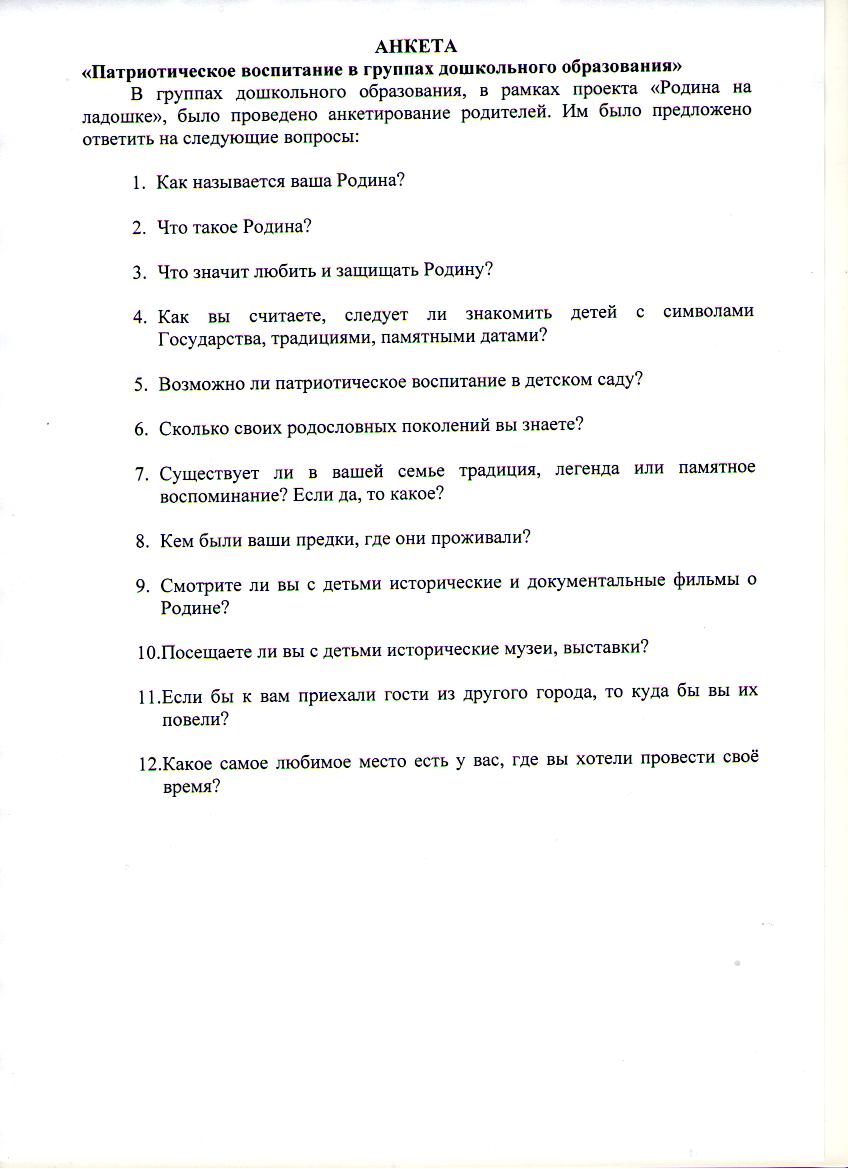 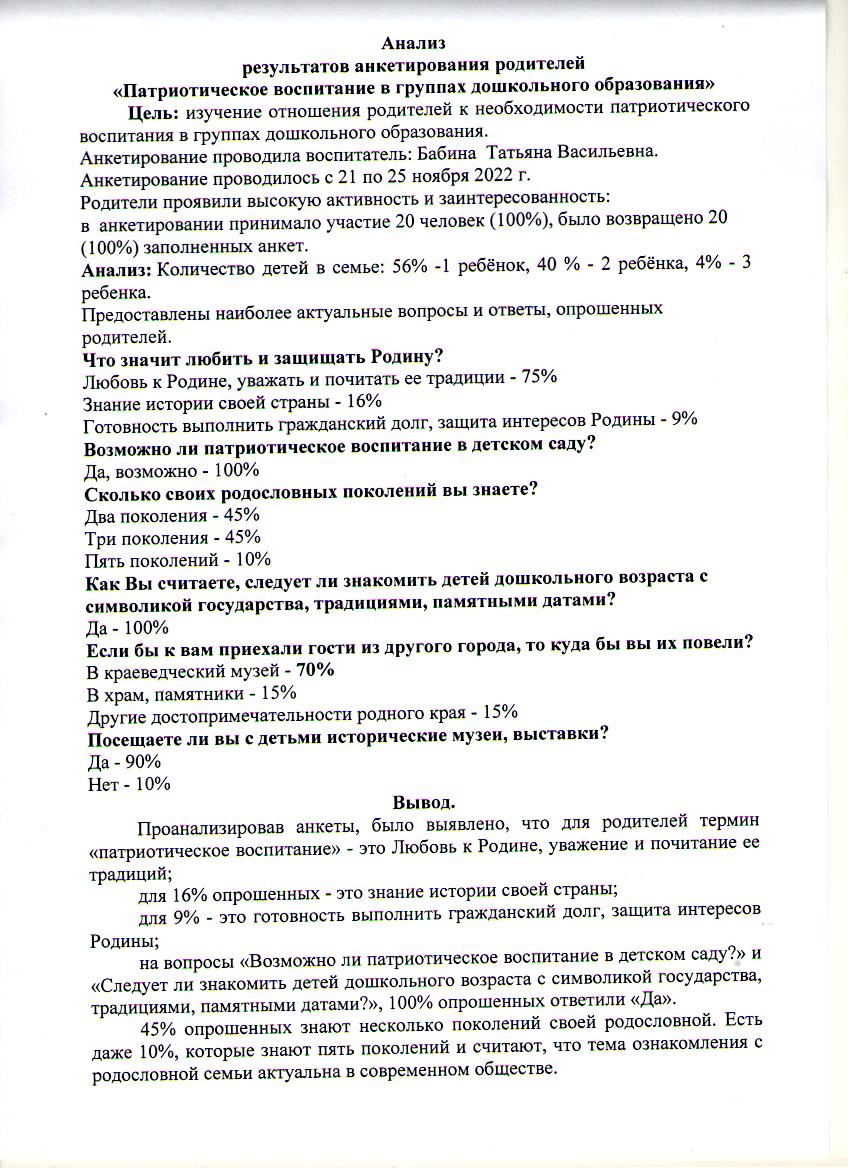 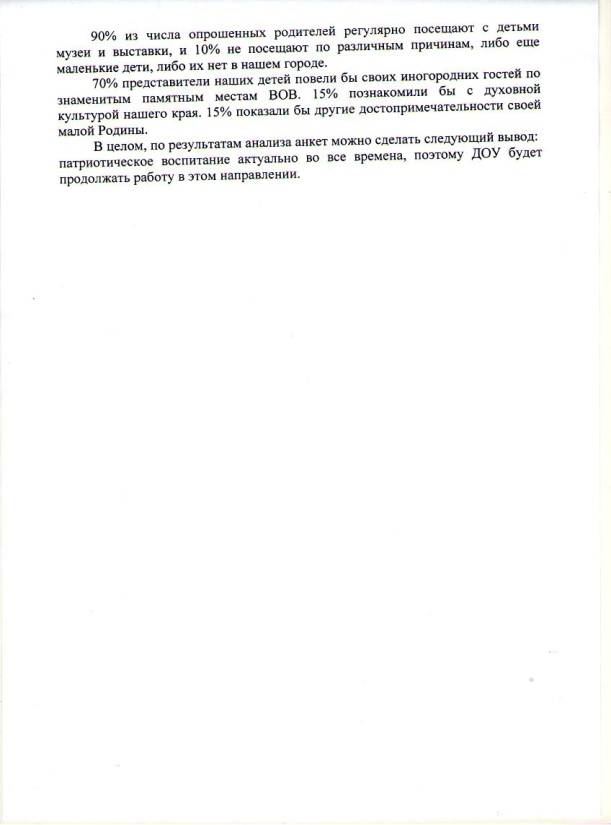 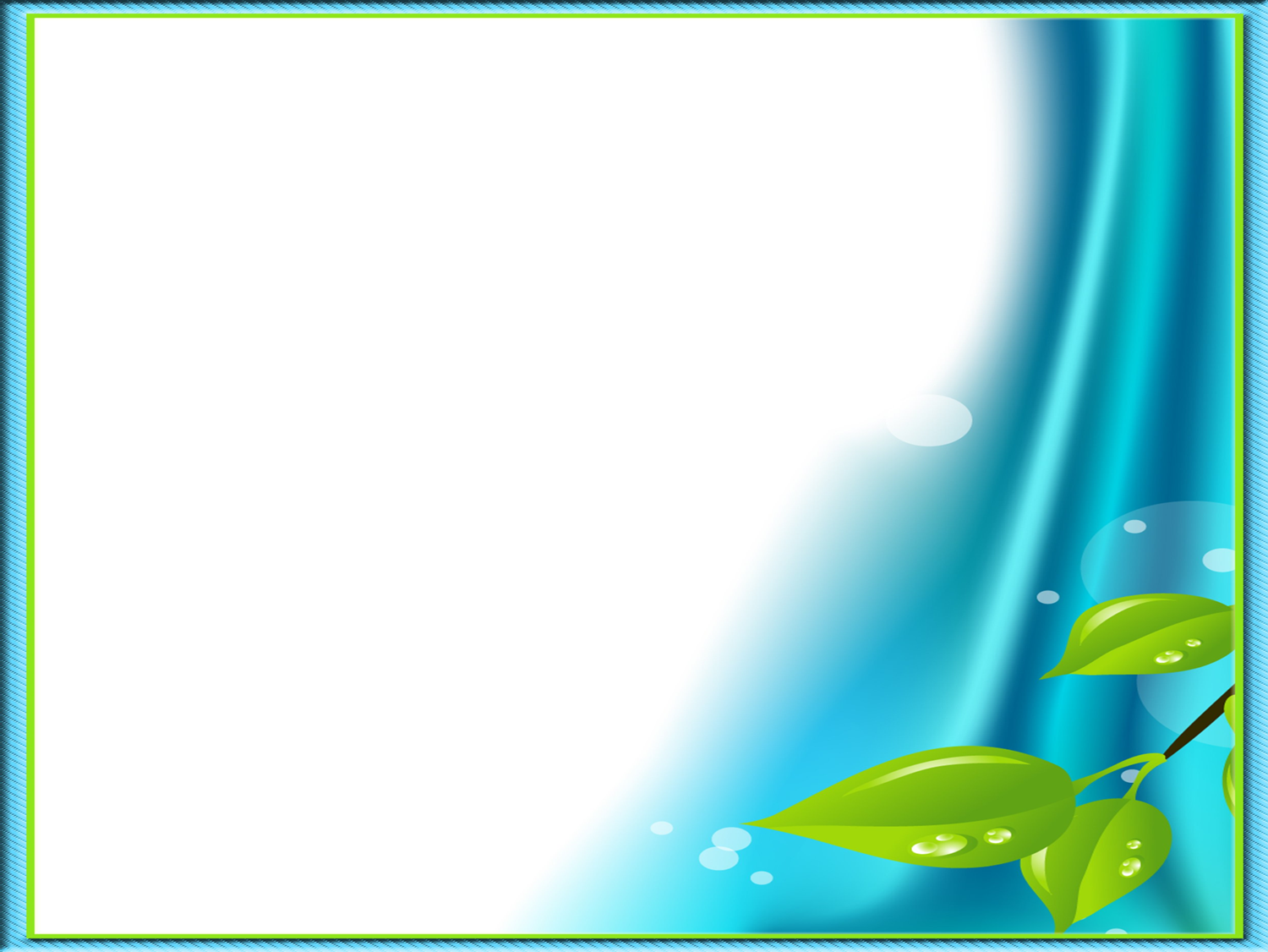 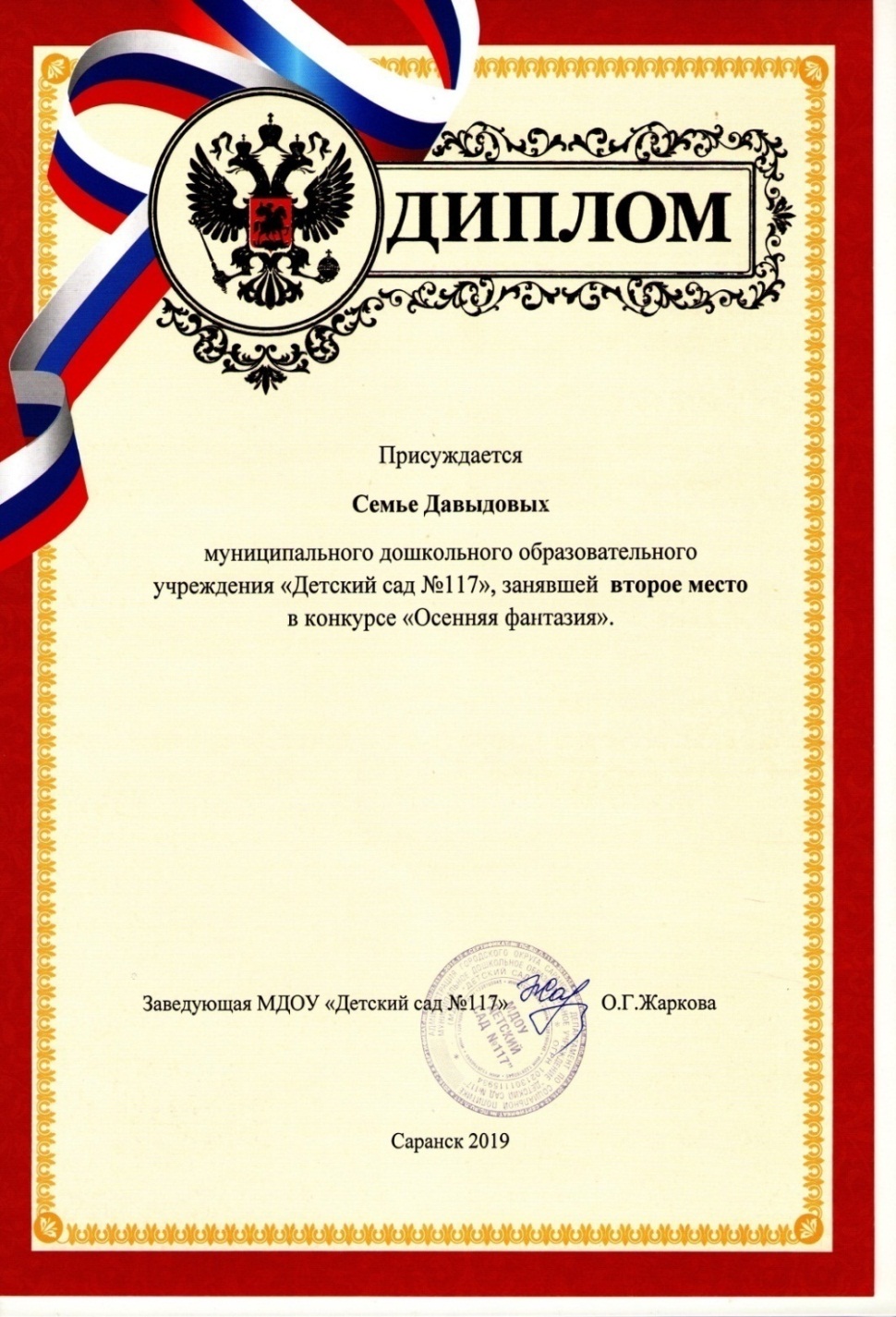 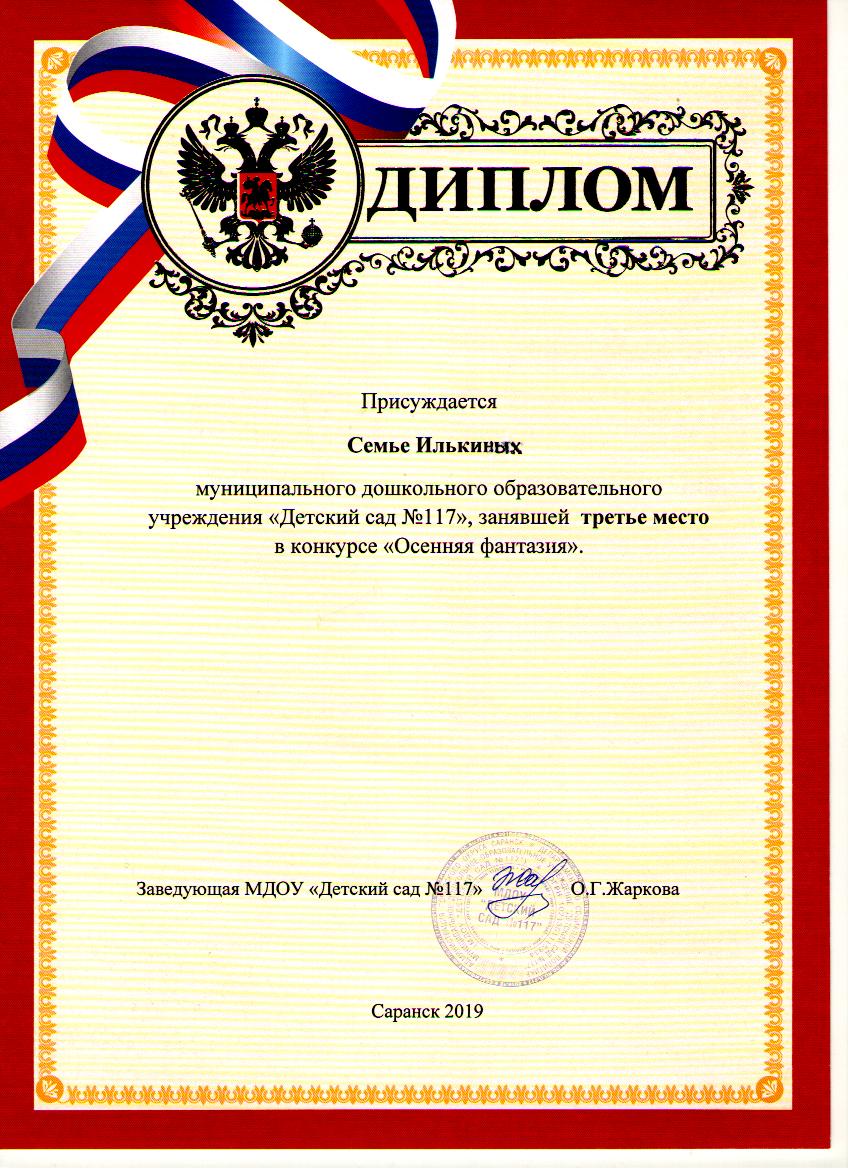 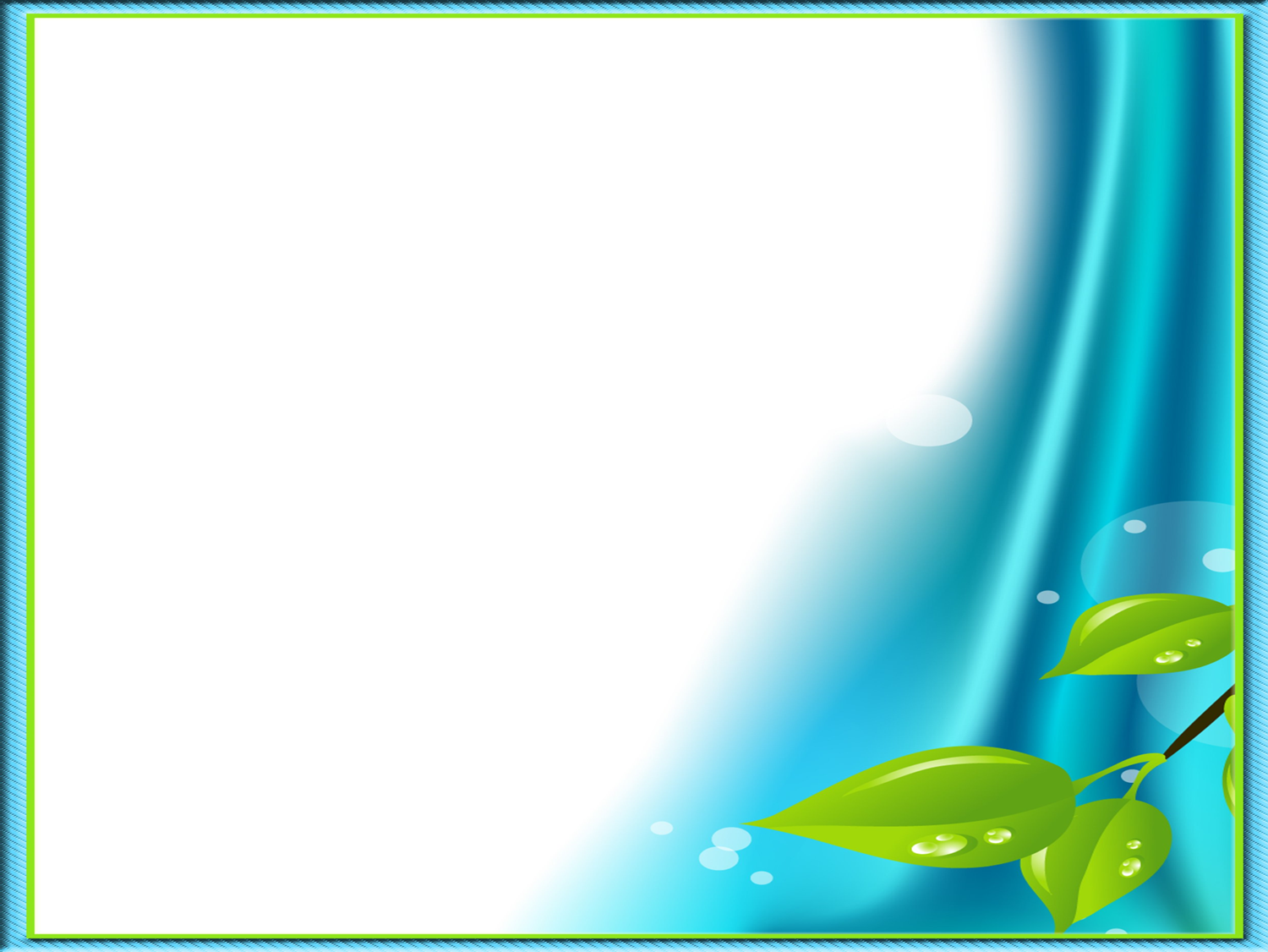 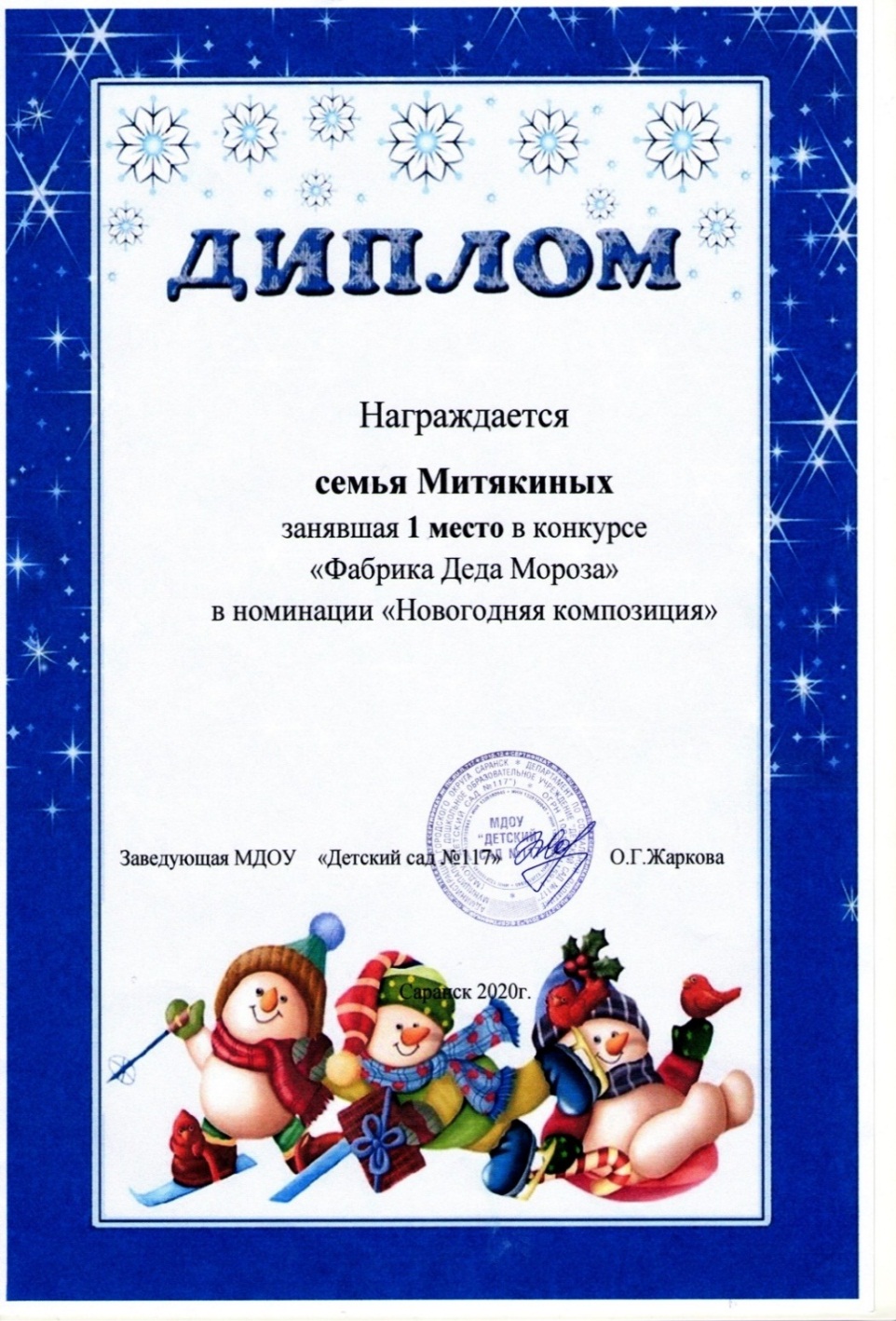 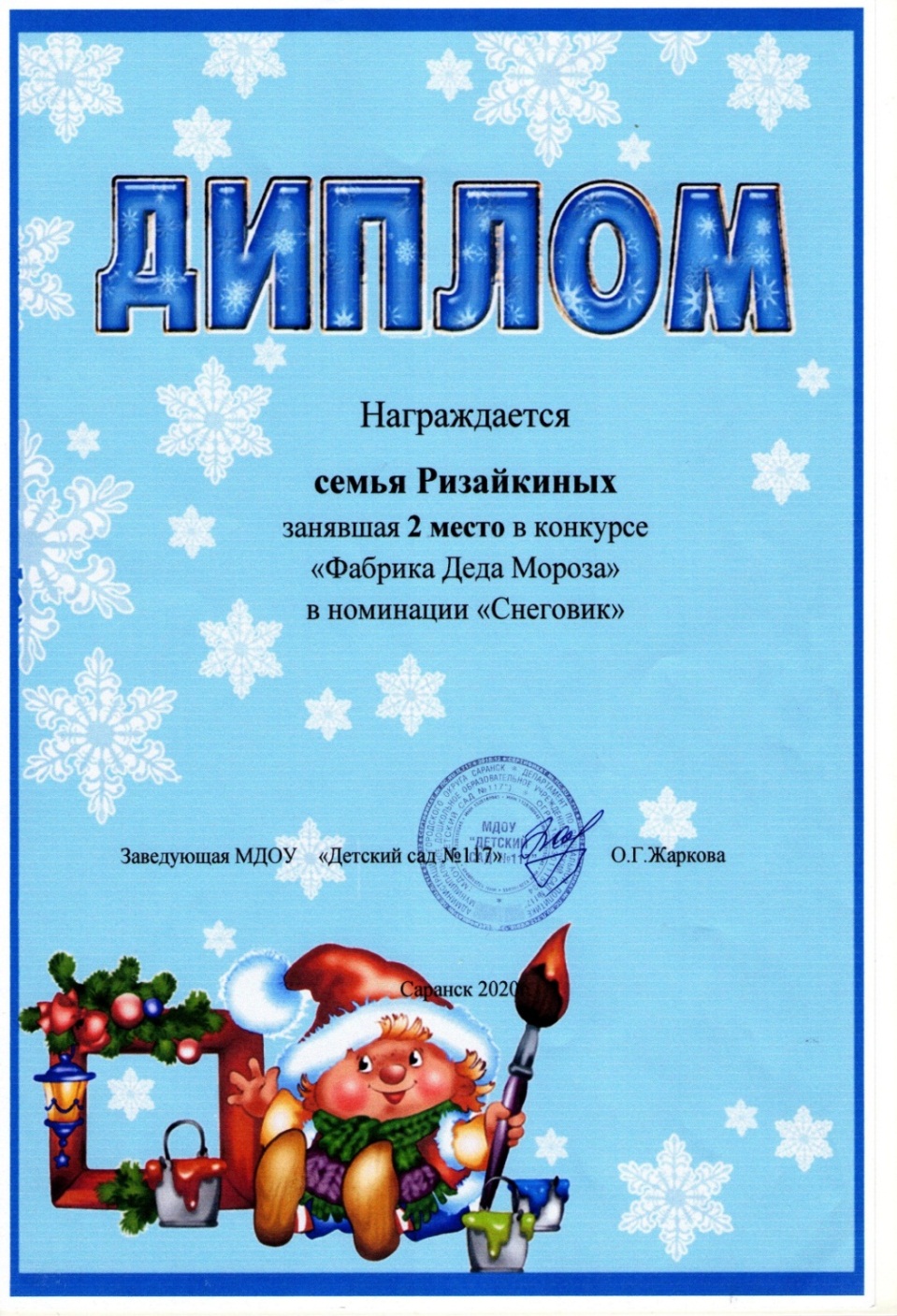 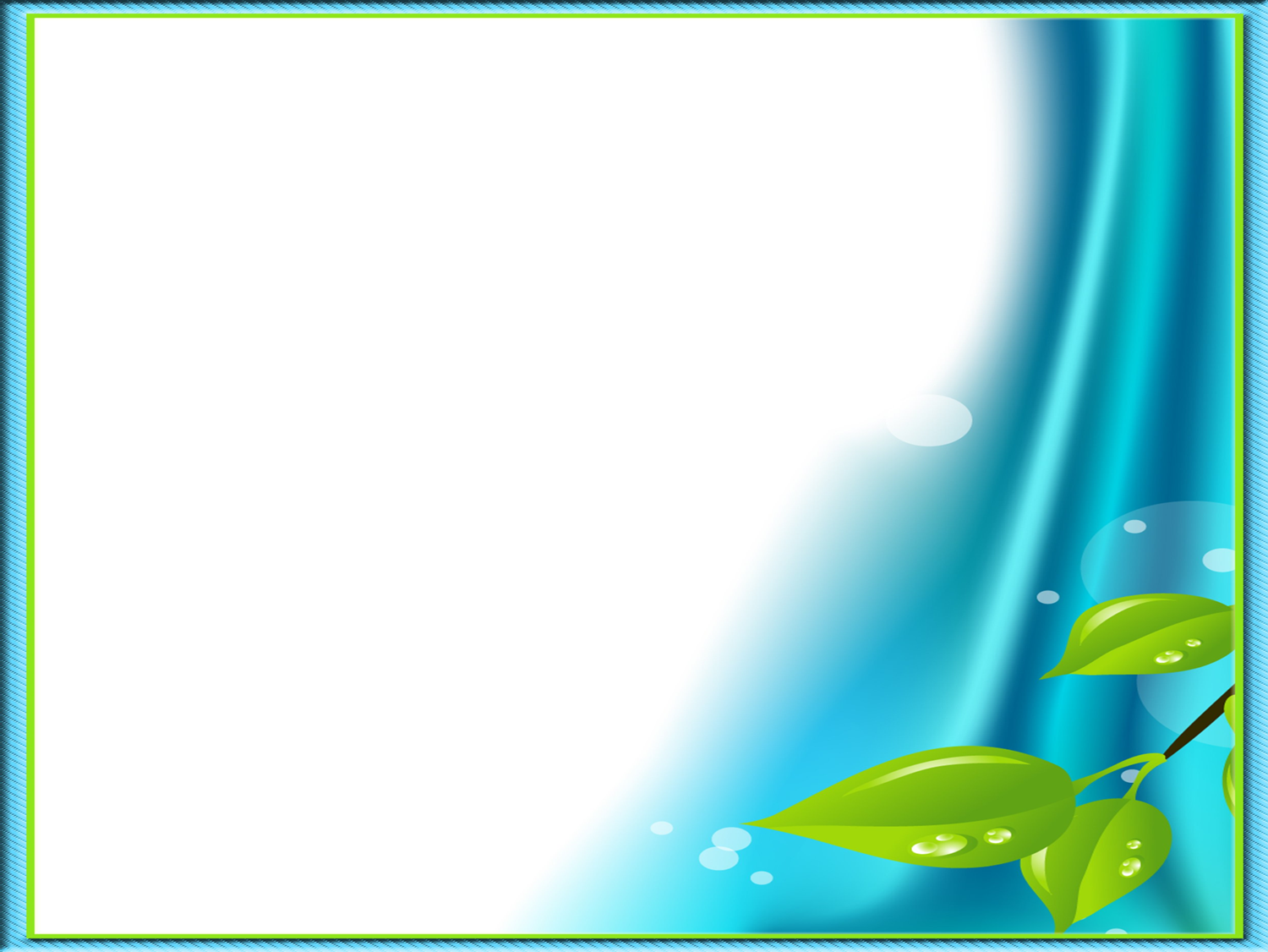 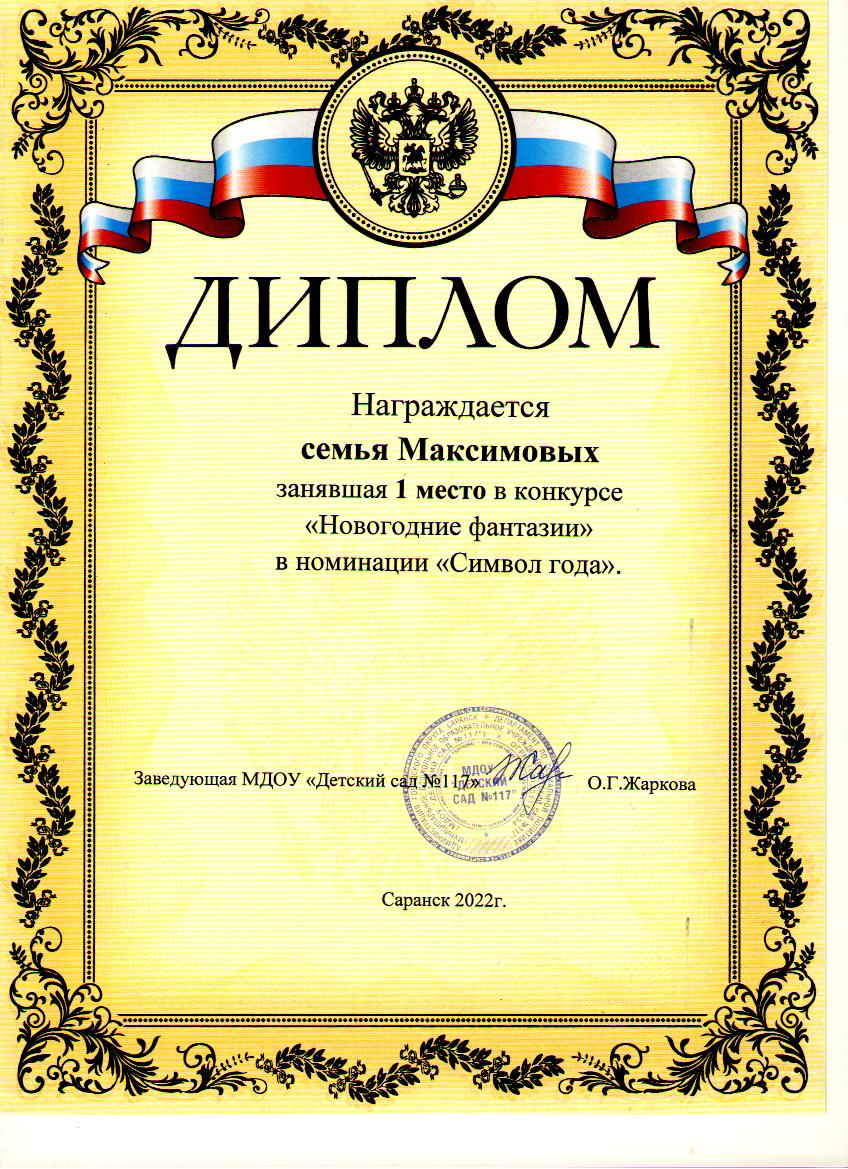 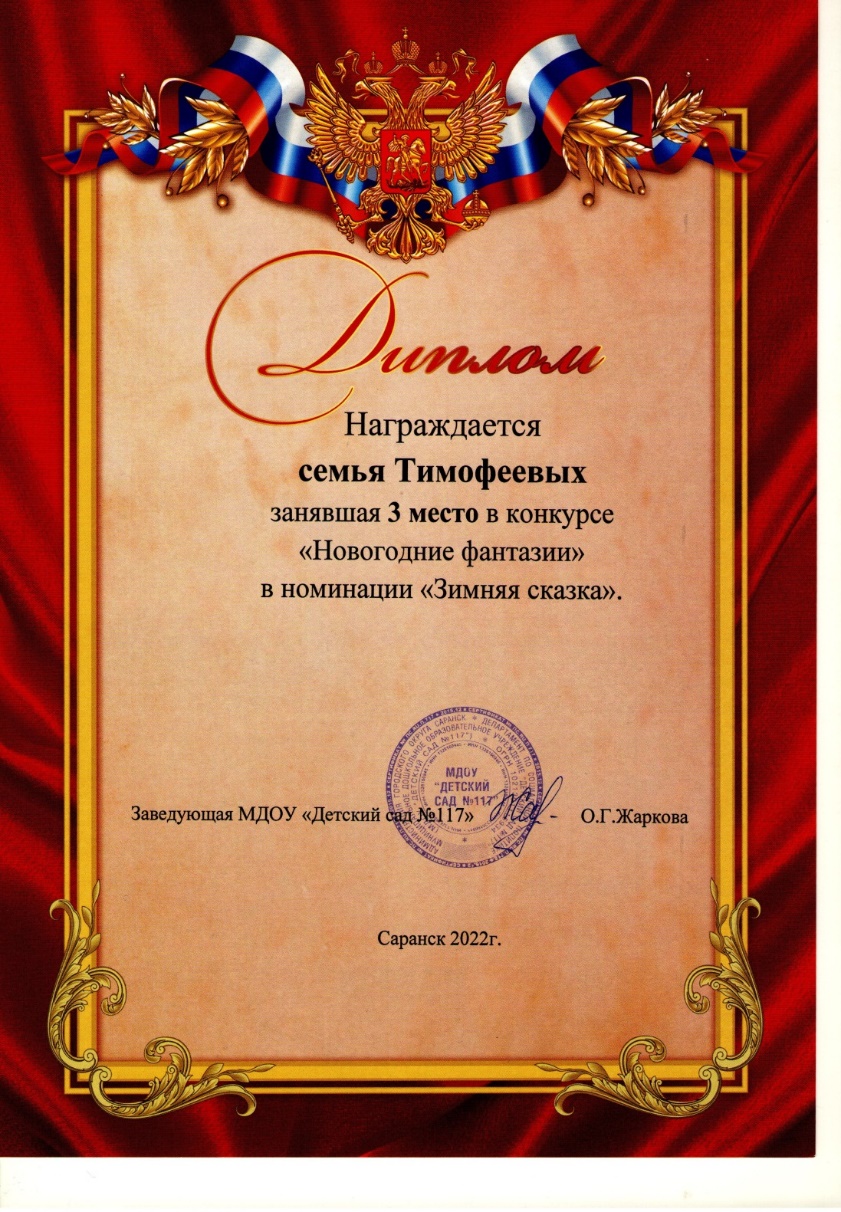 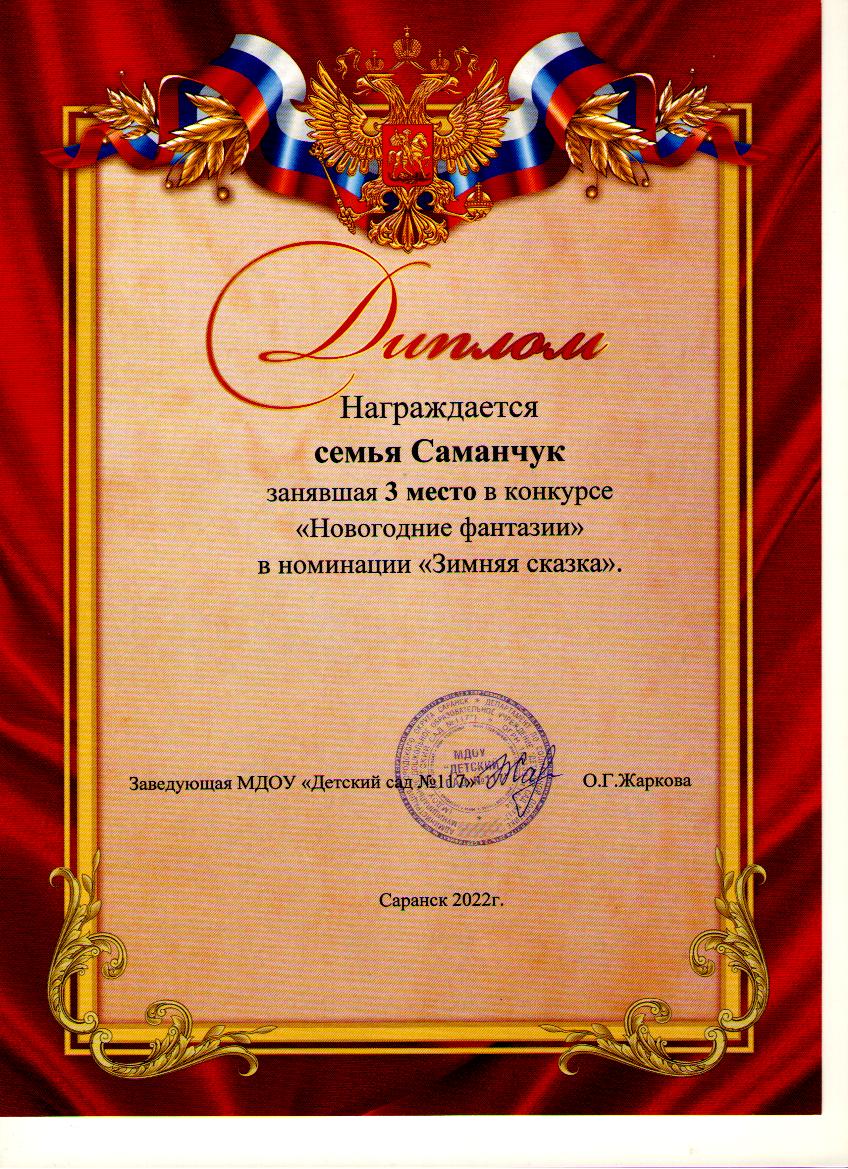 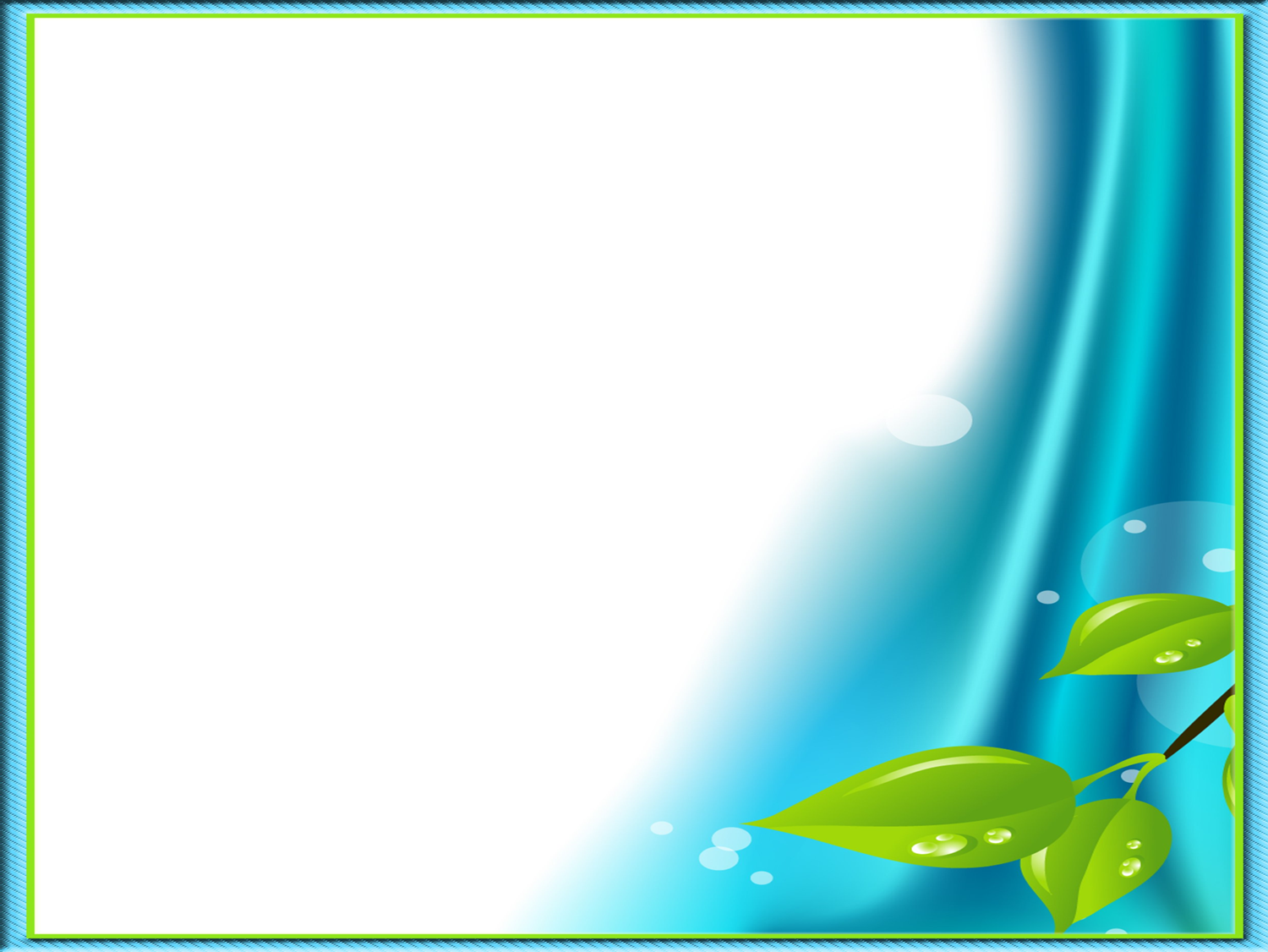 Участие педагога в профессиональных конкурсах
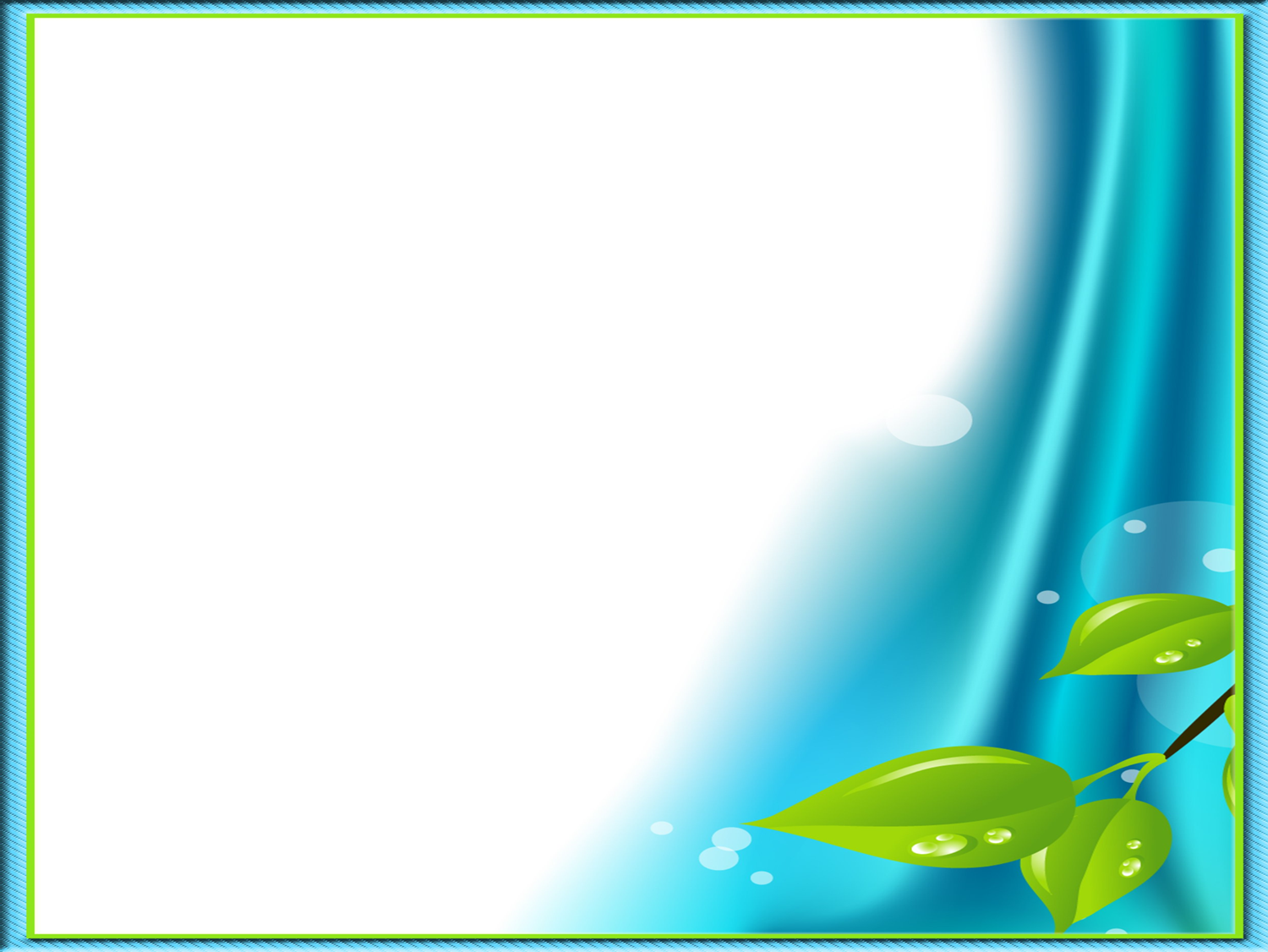 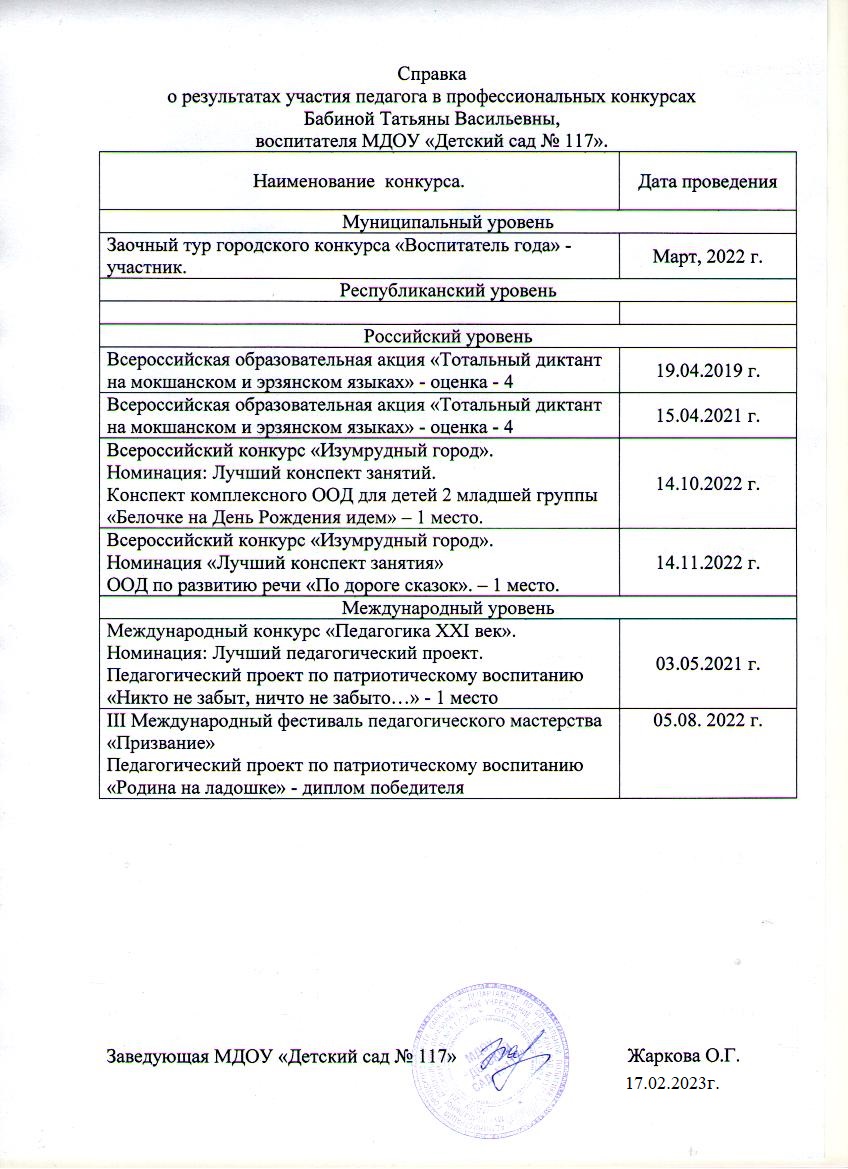 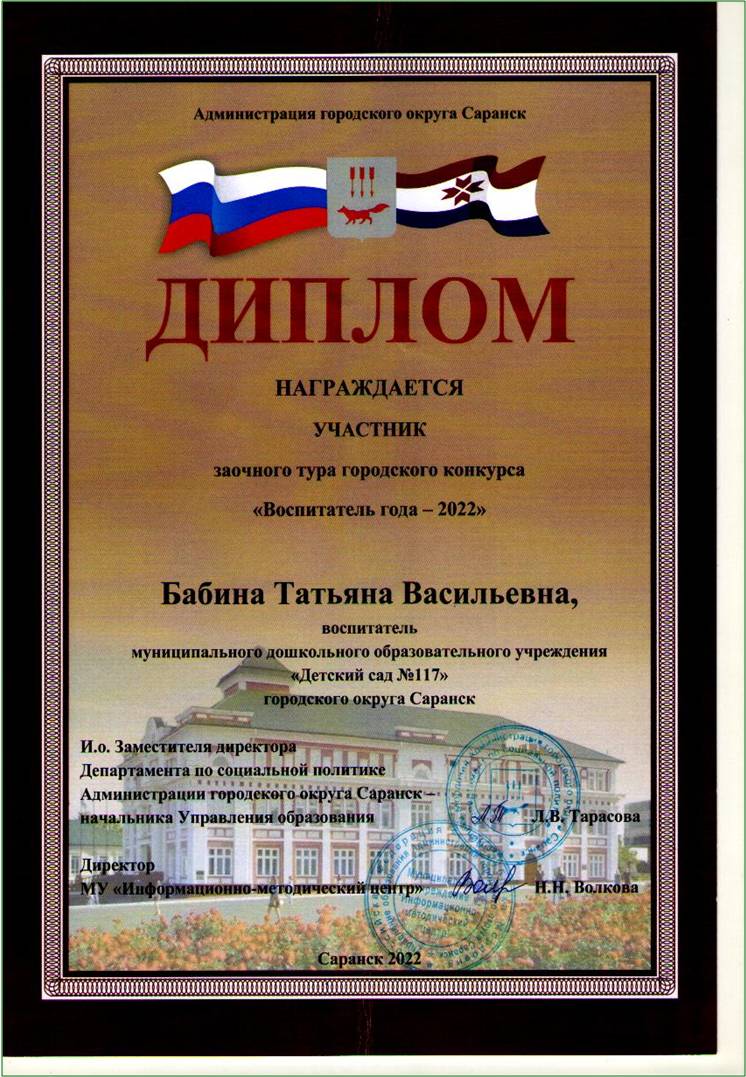 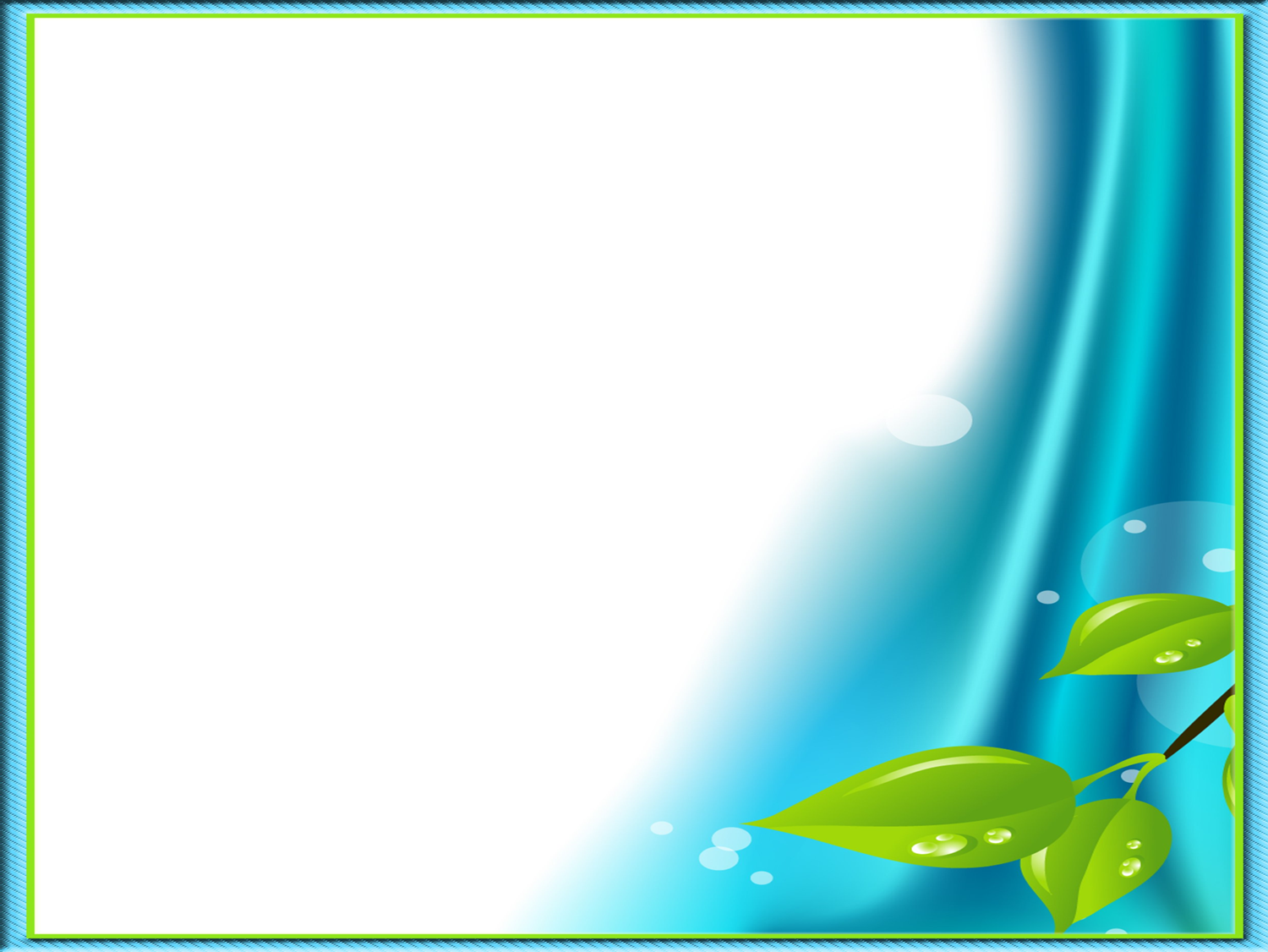 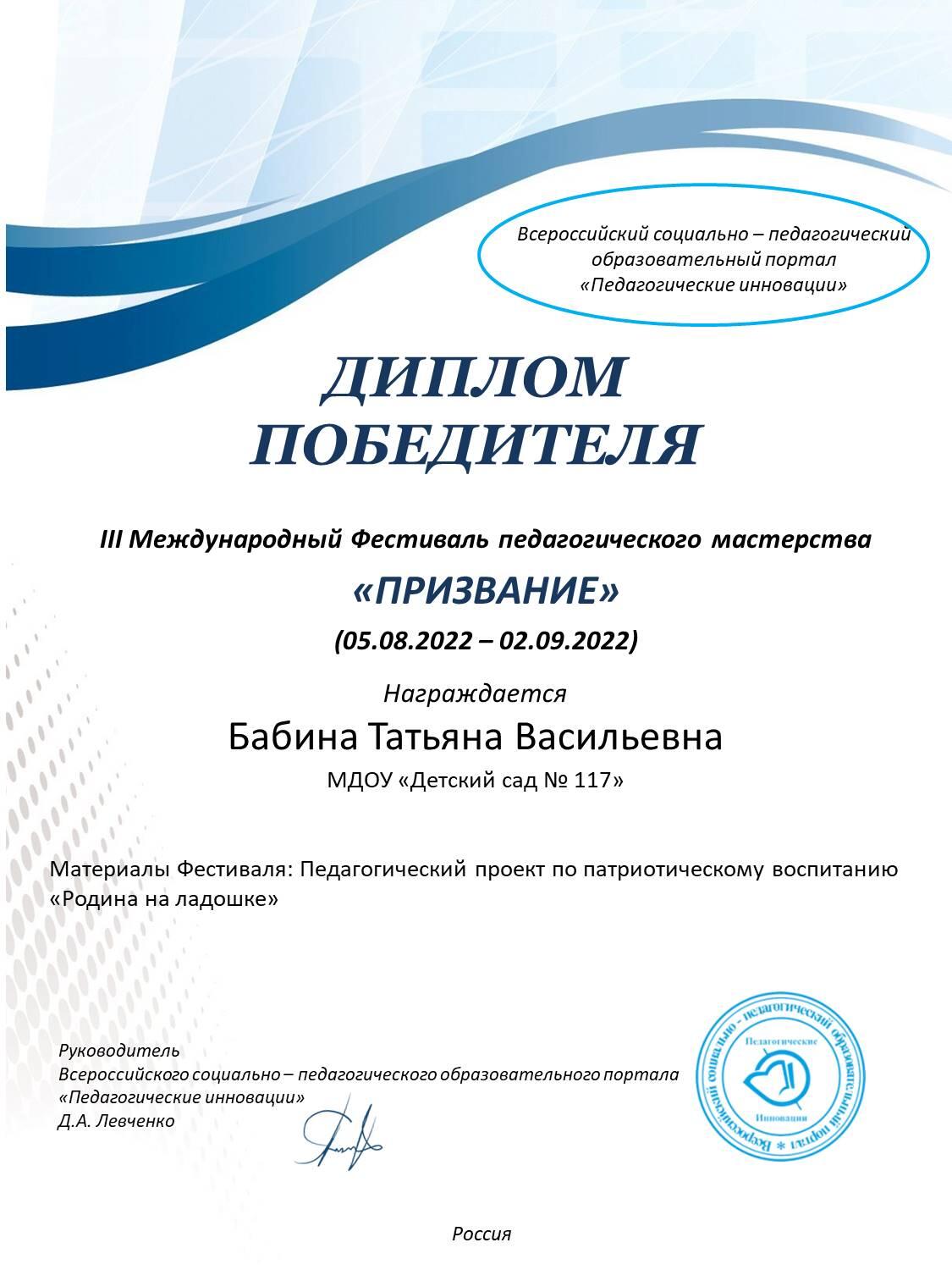 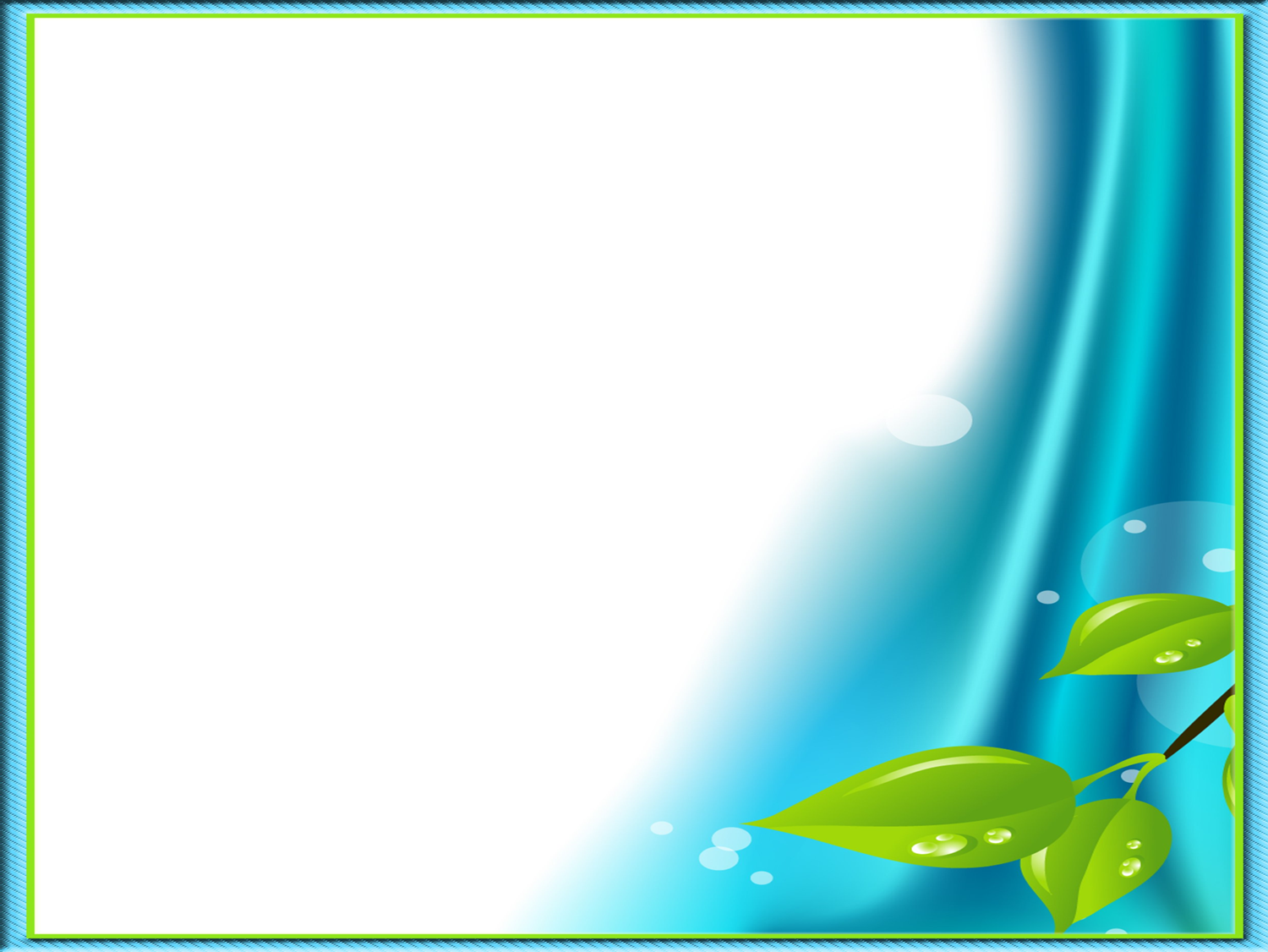 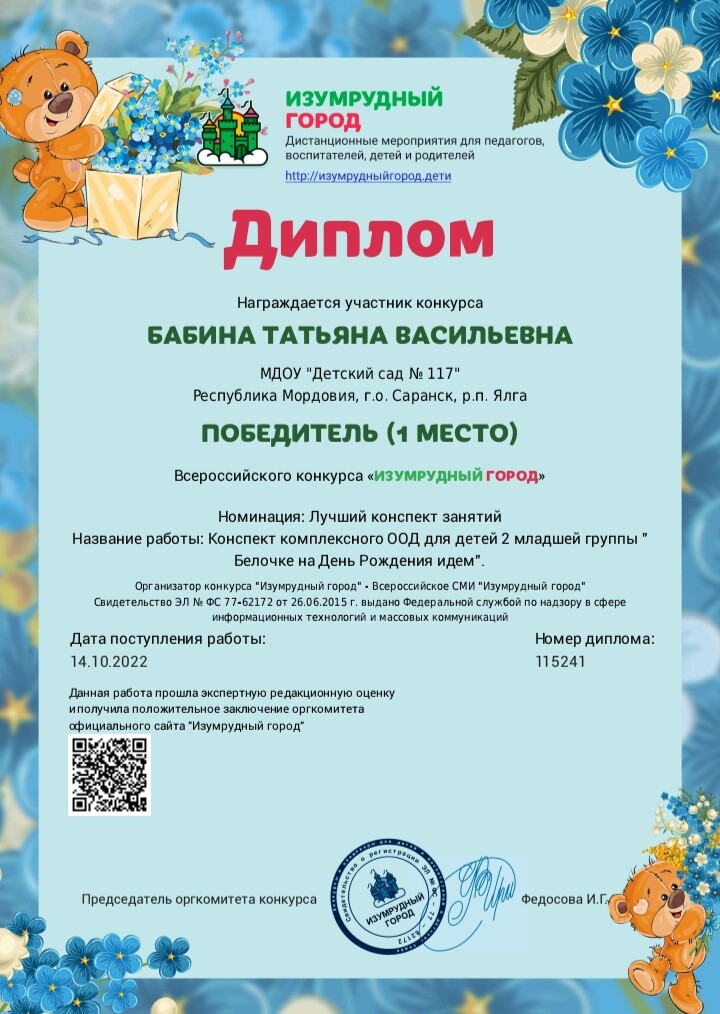 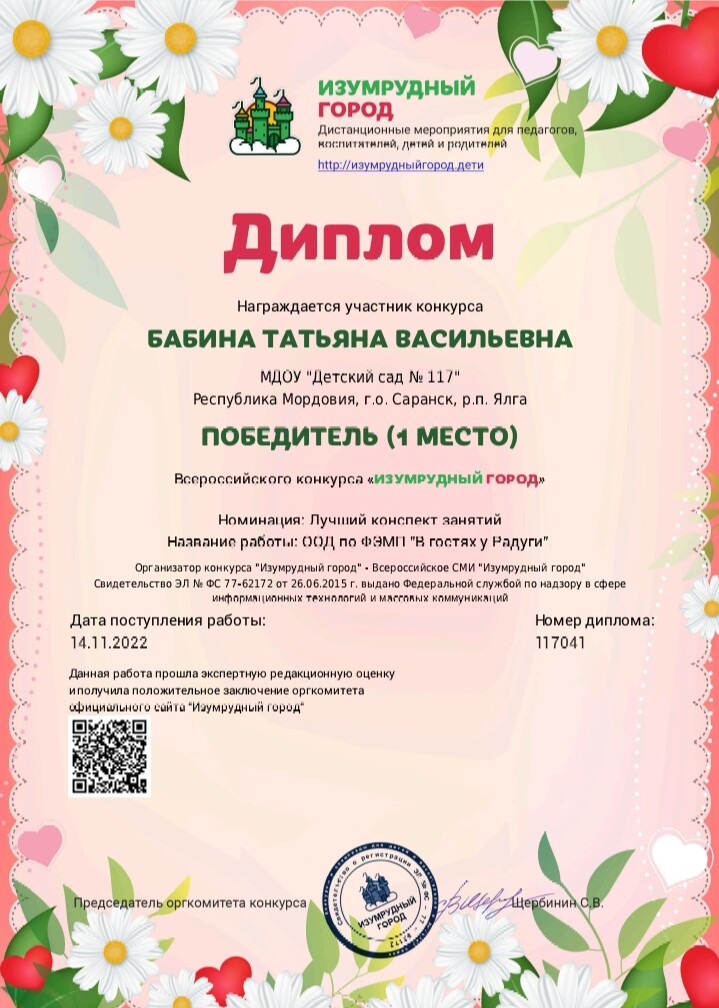 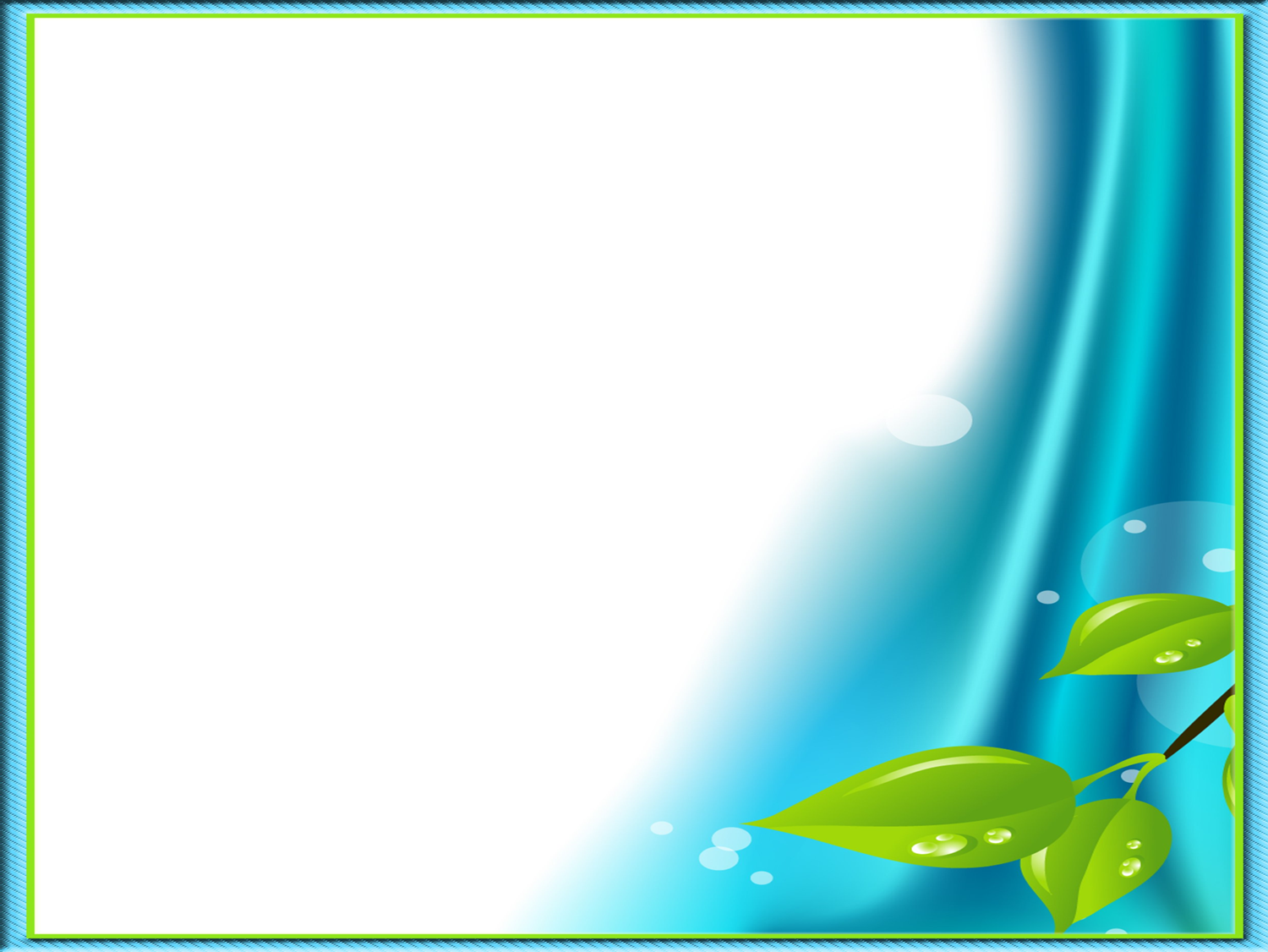 Награды и поощрения
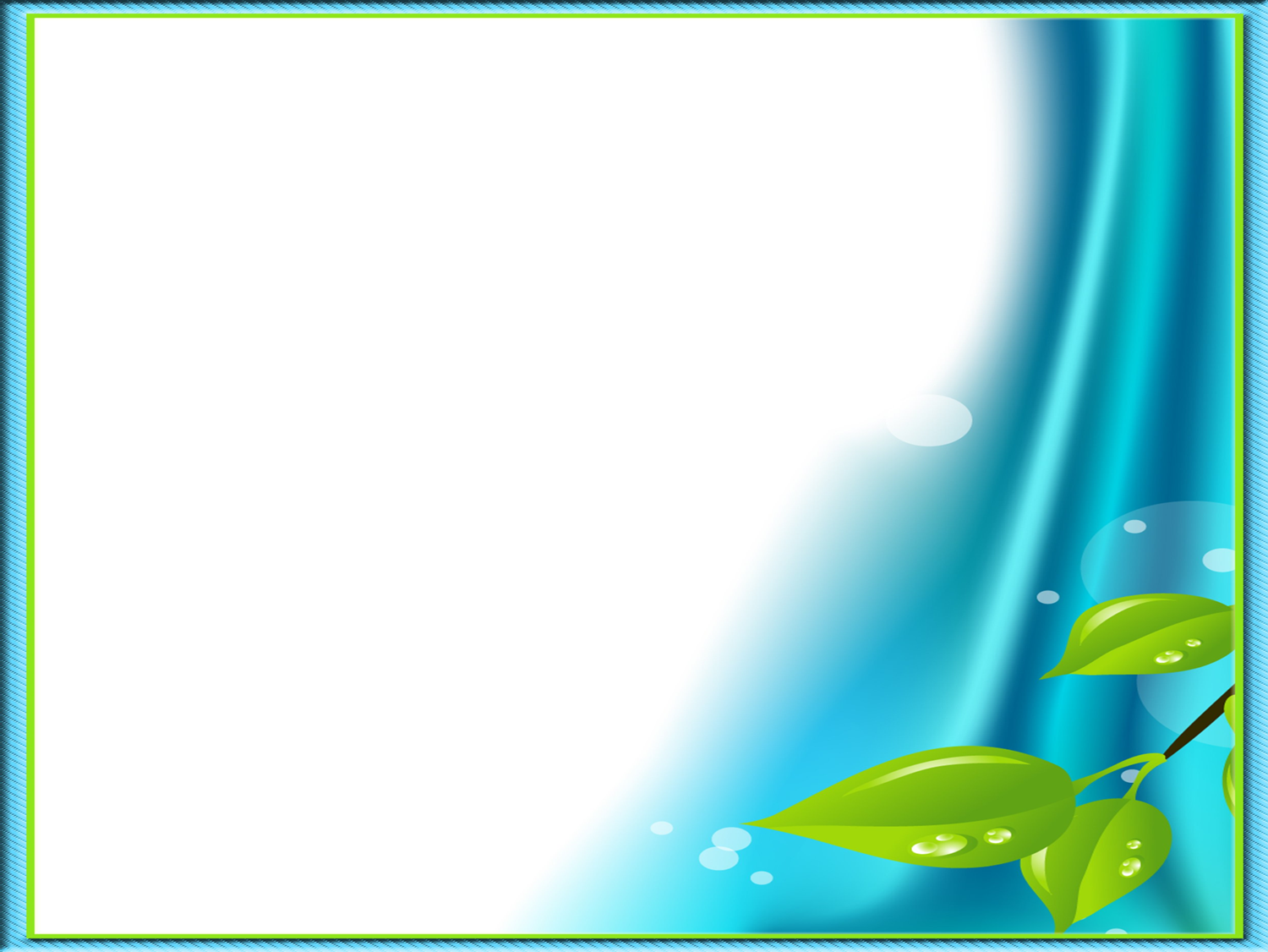 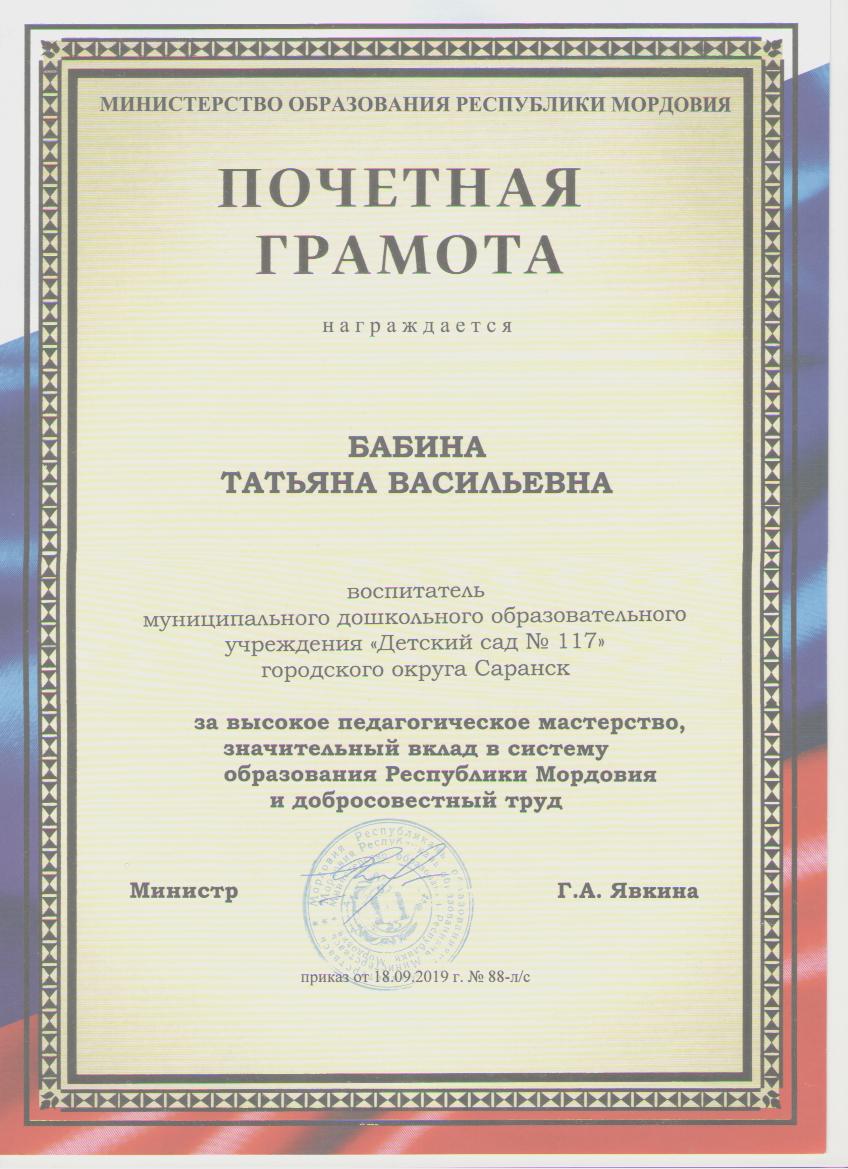 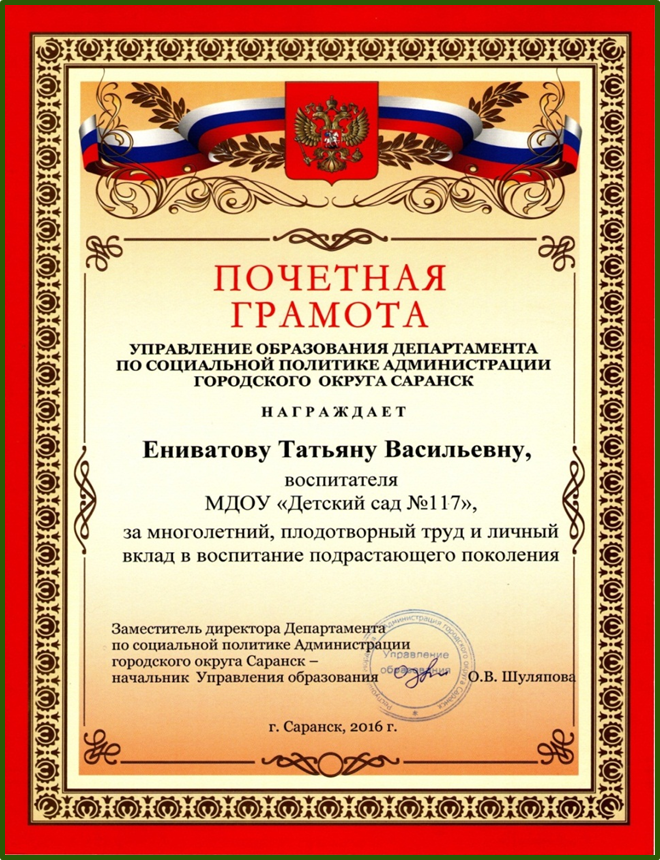 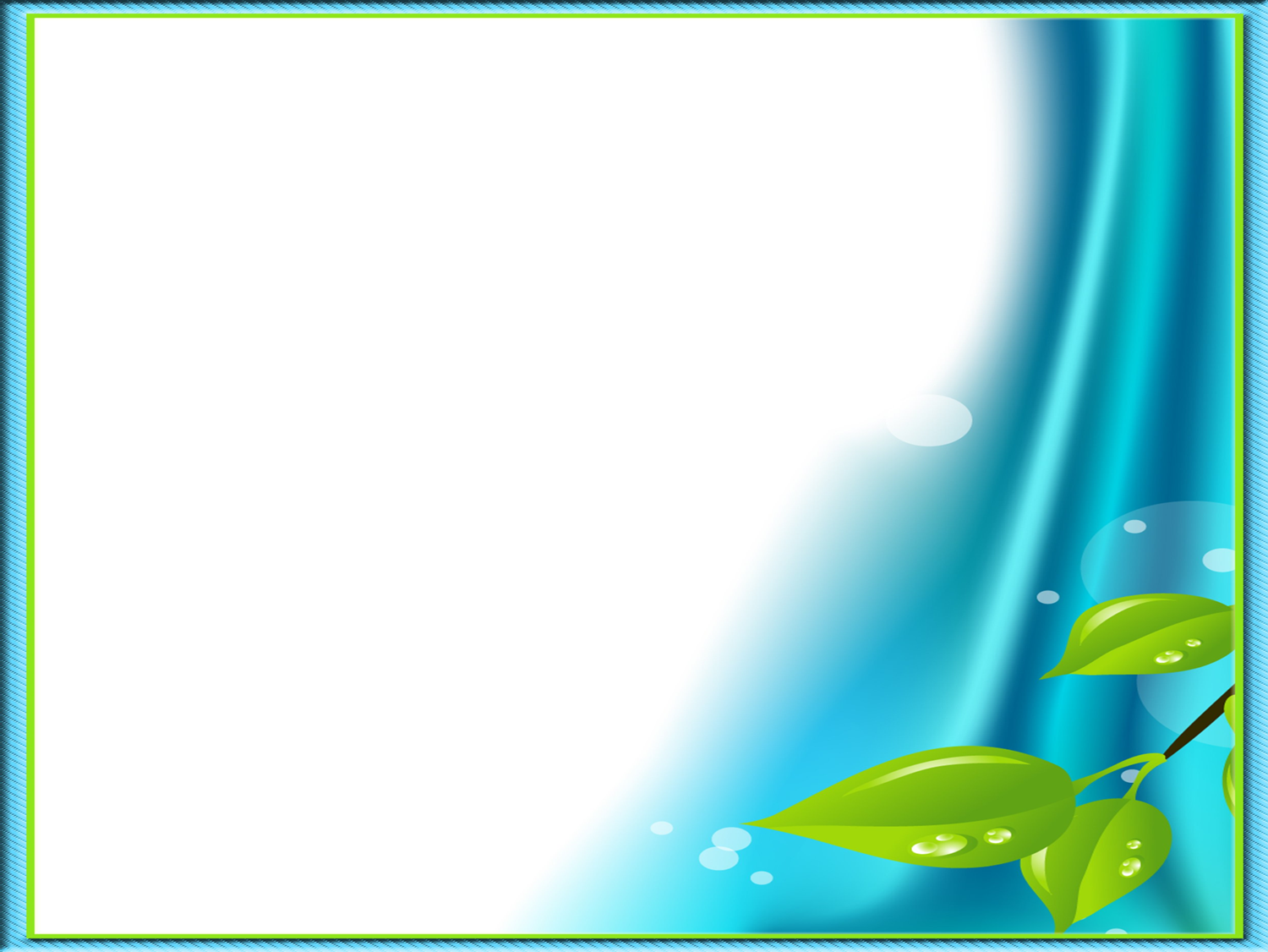 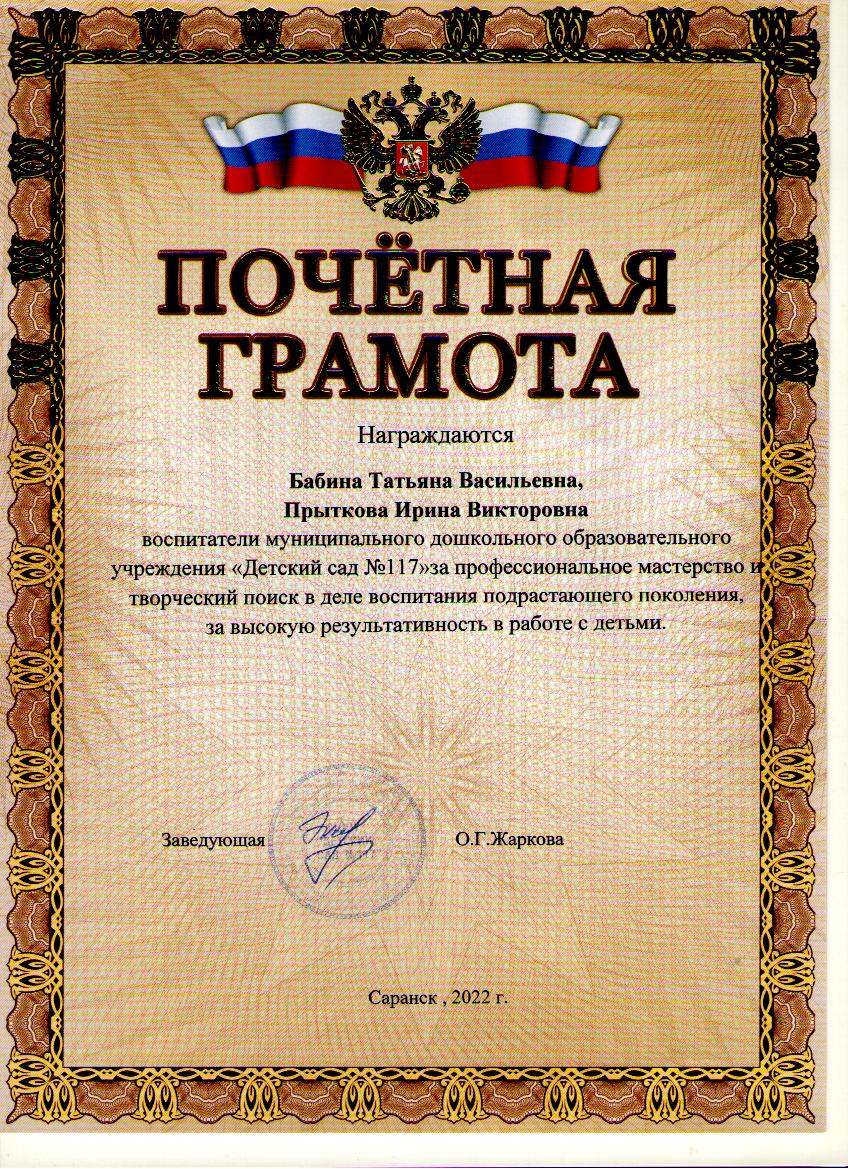 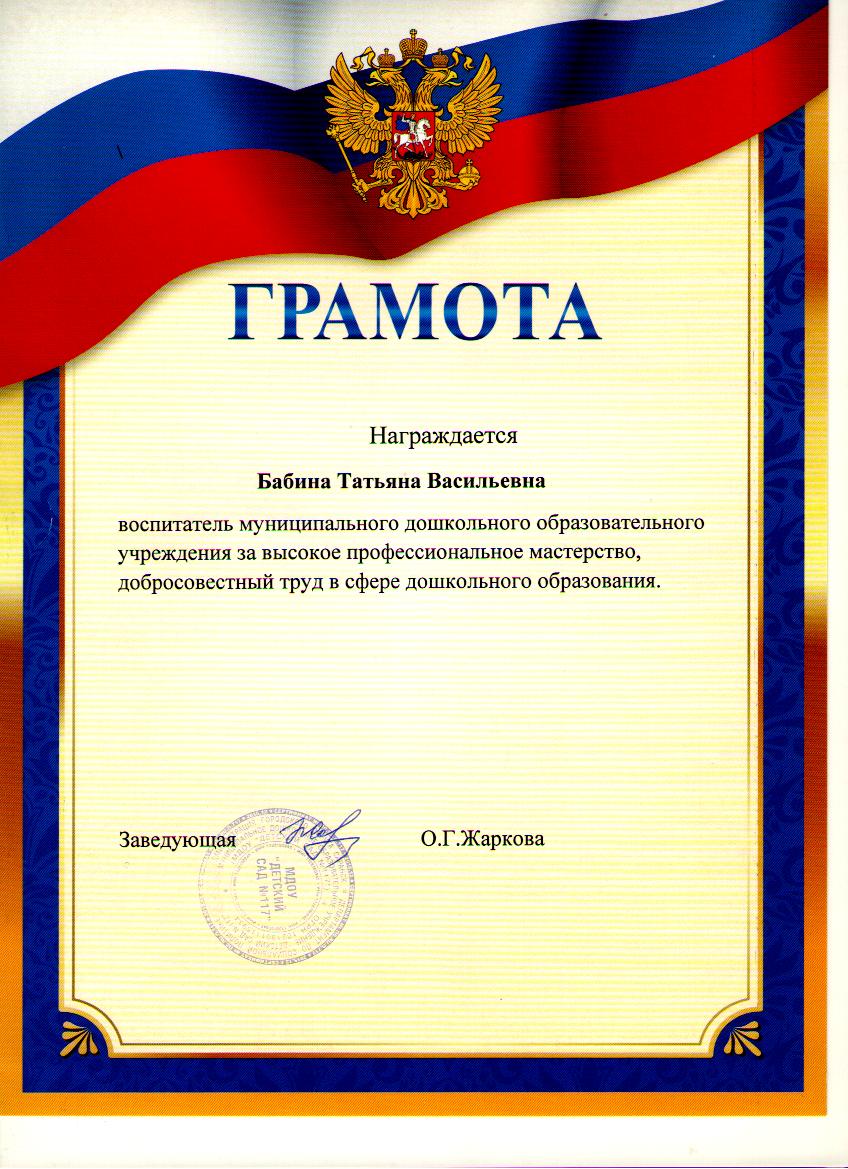 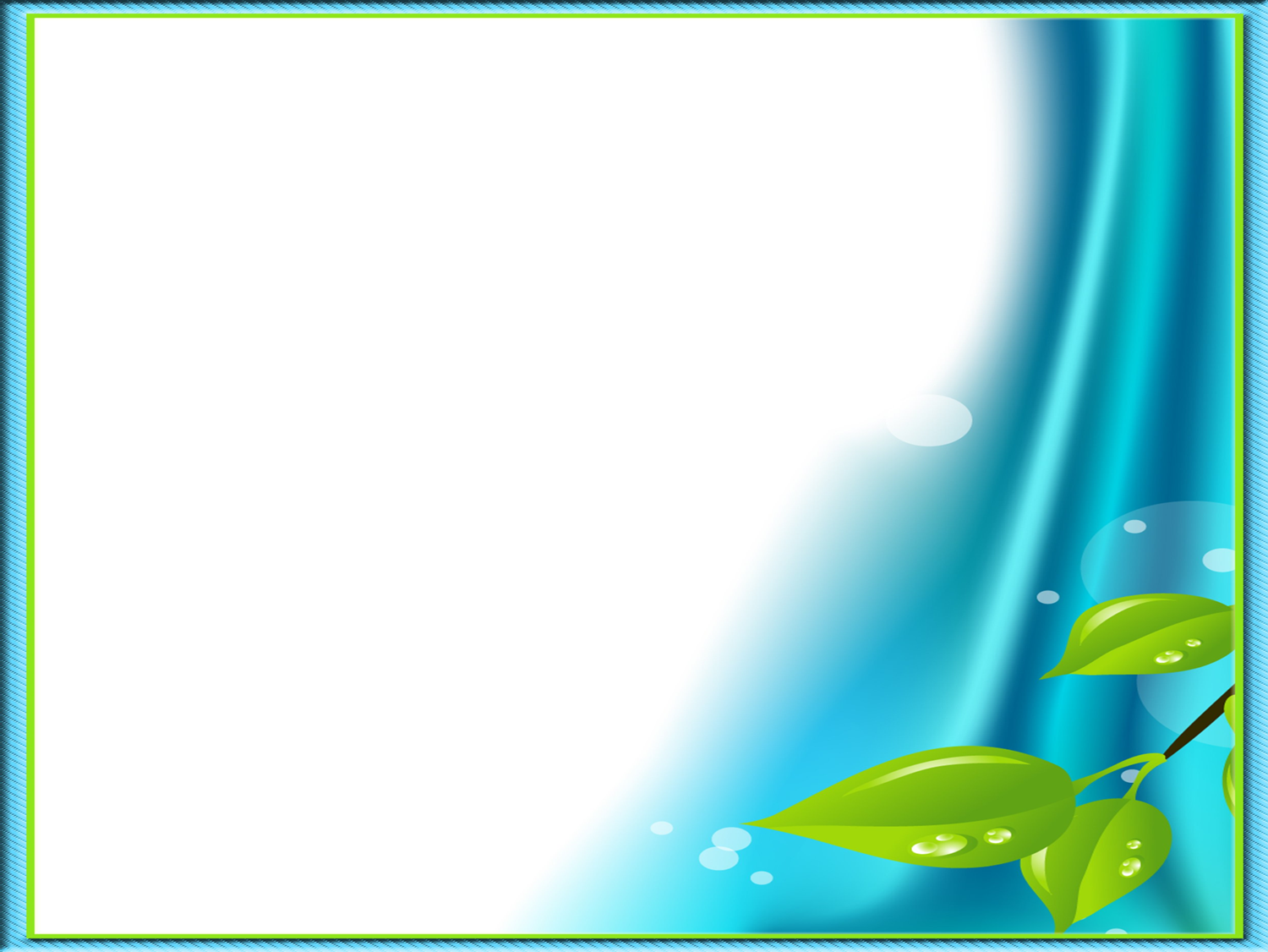 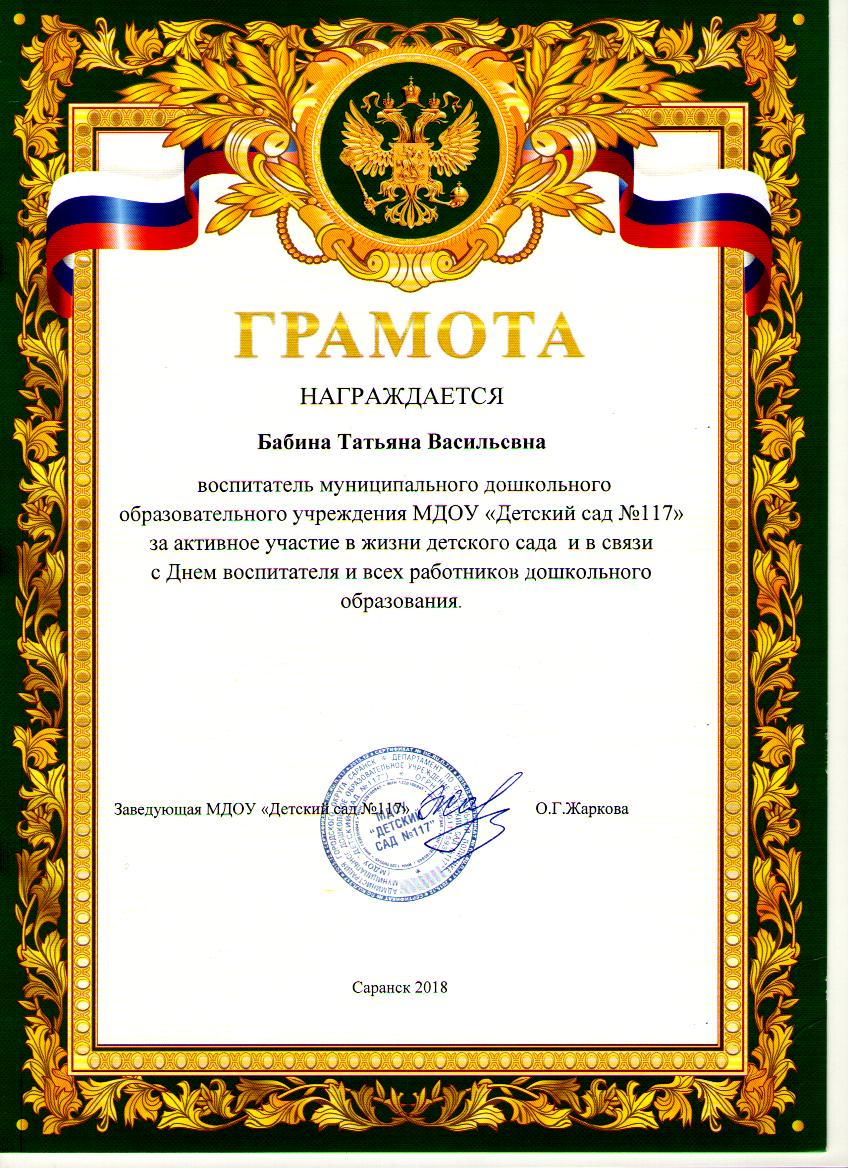 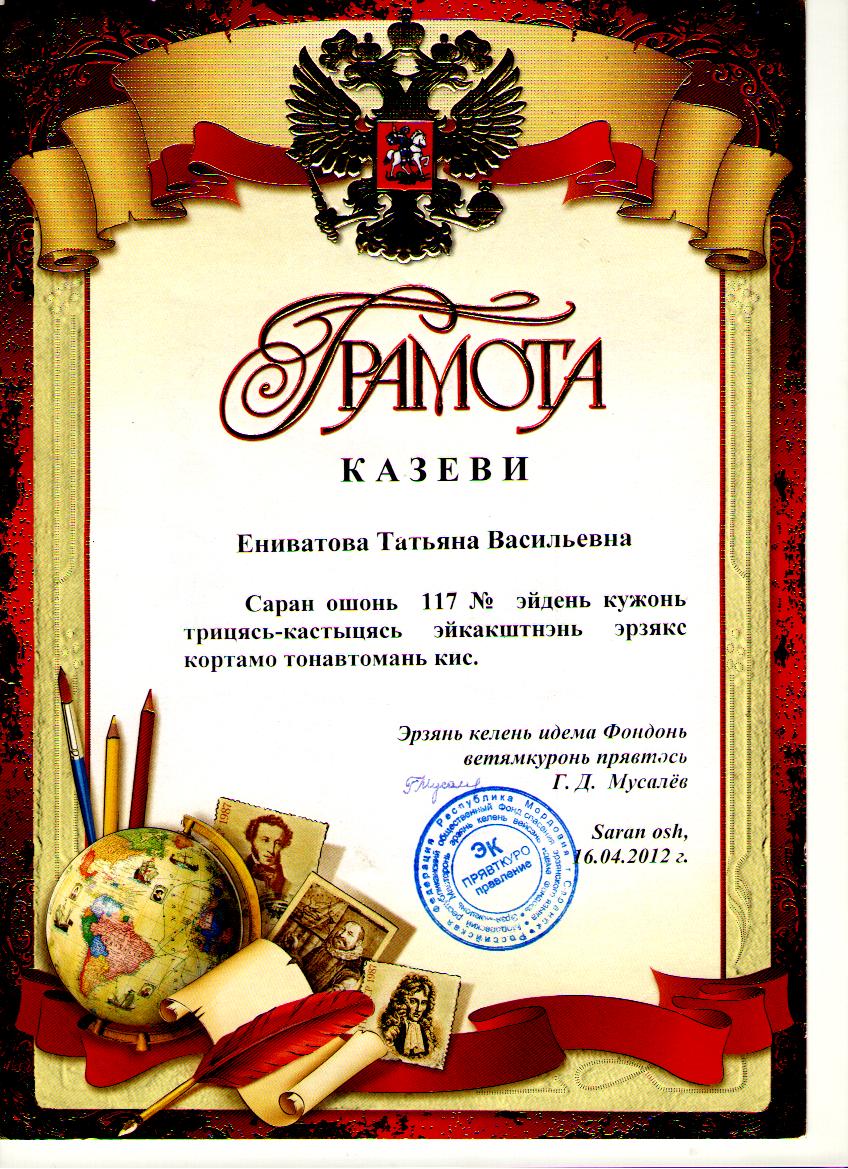 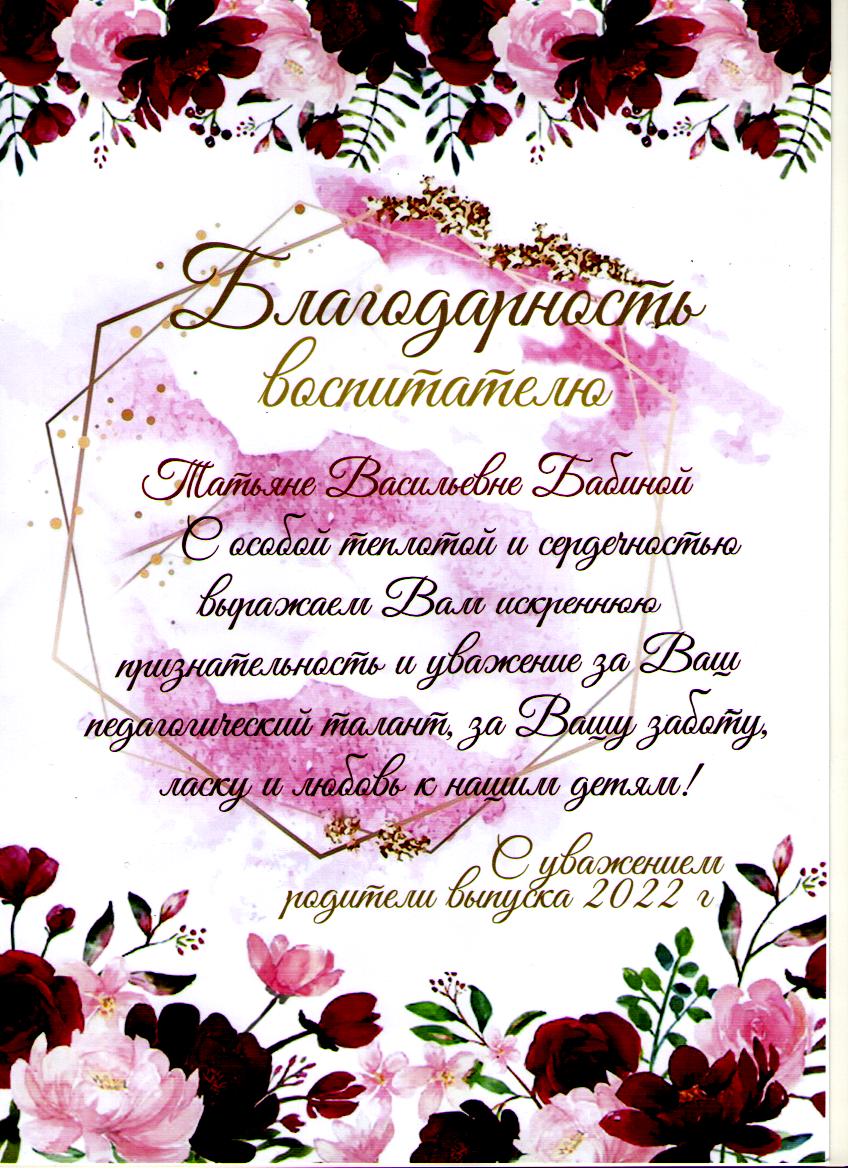 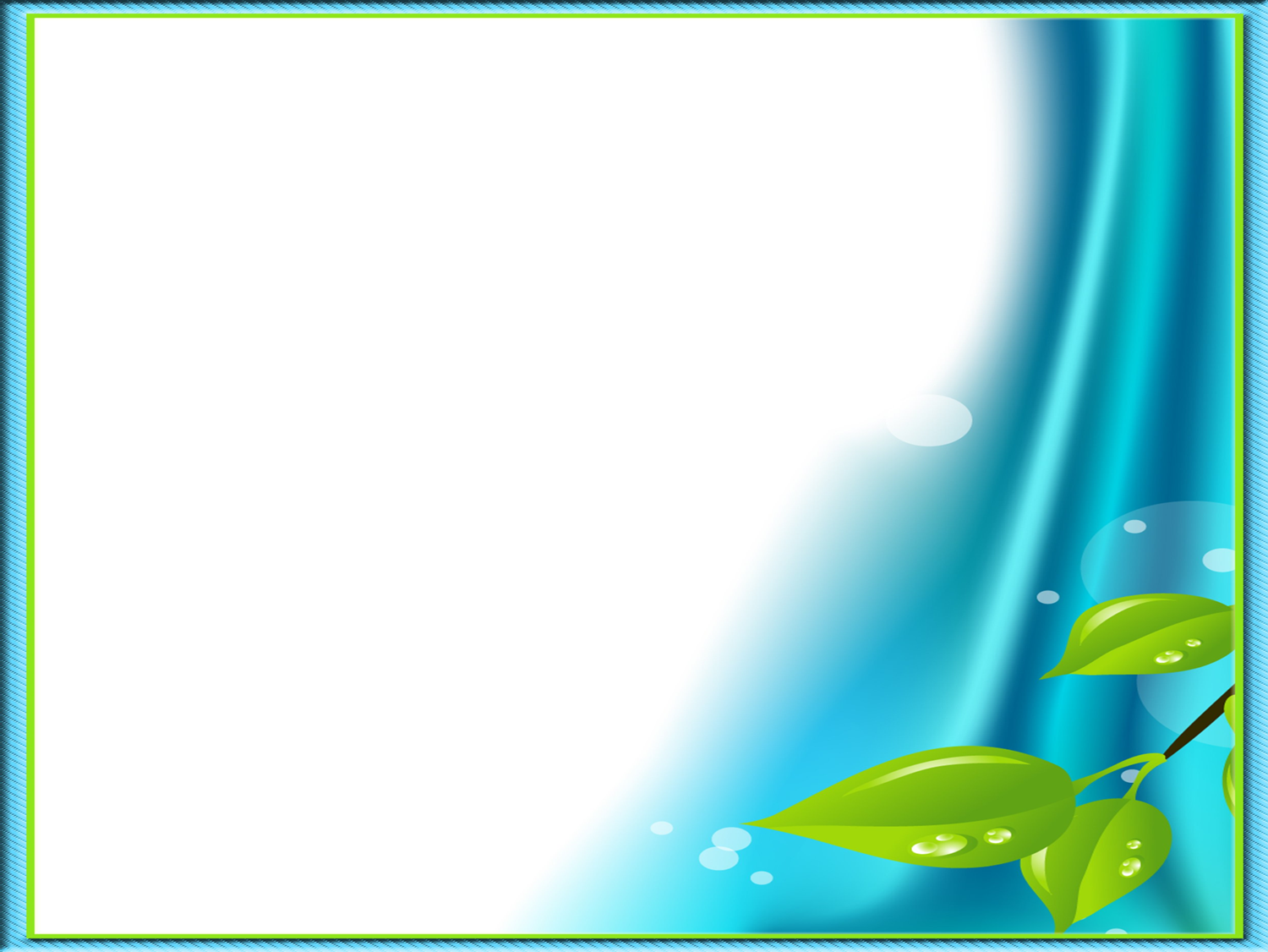 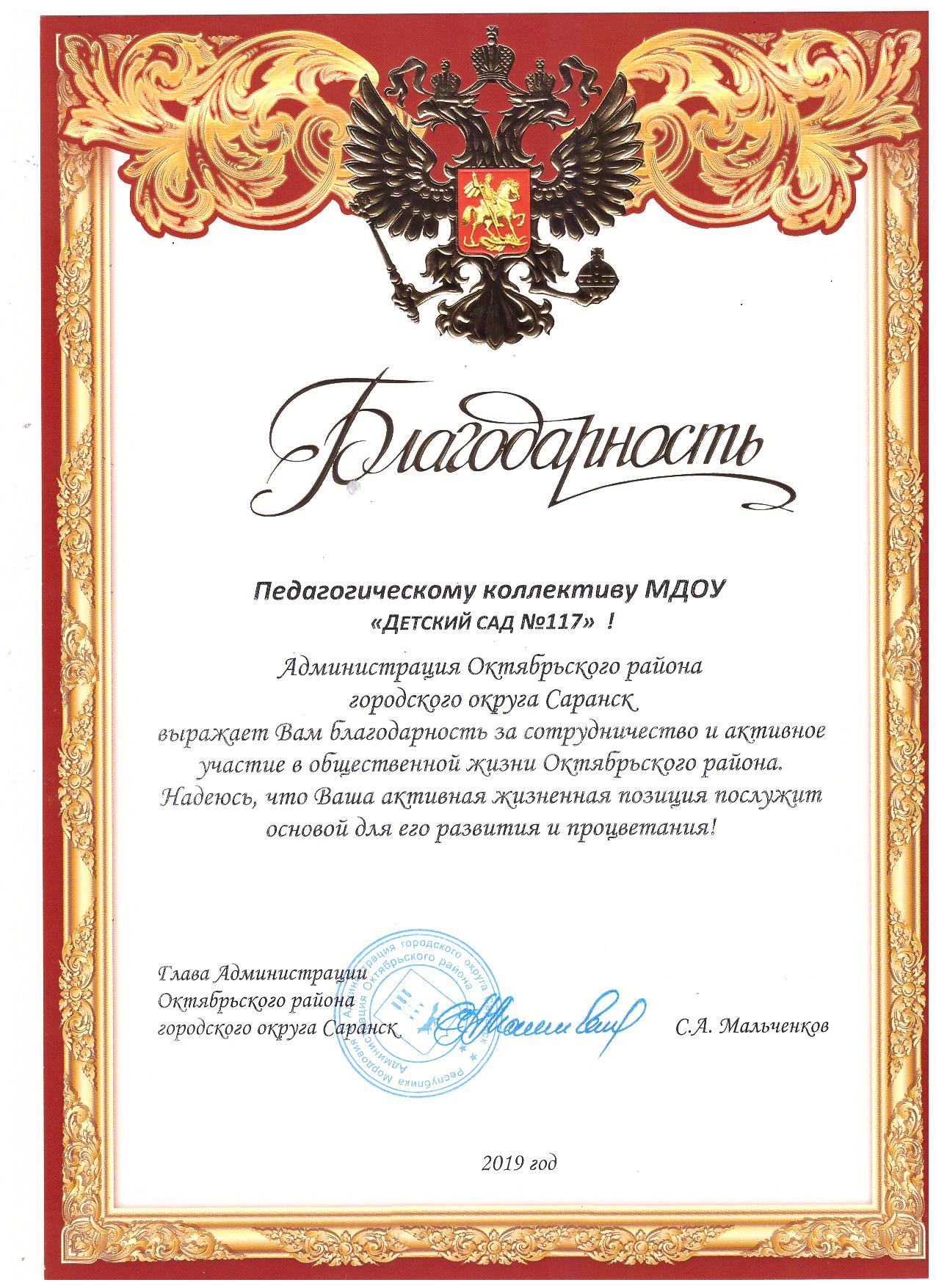 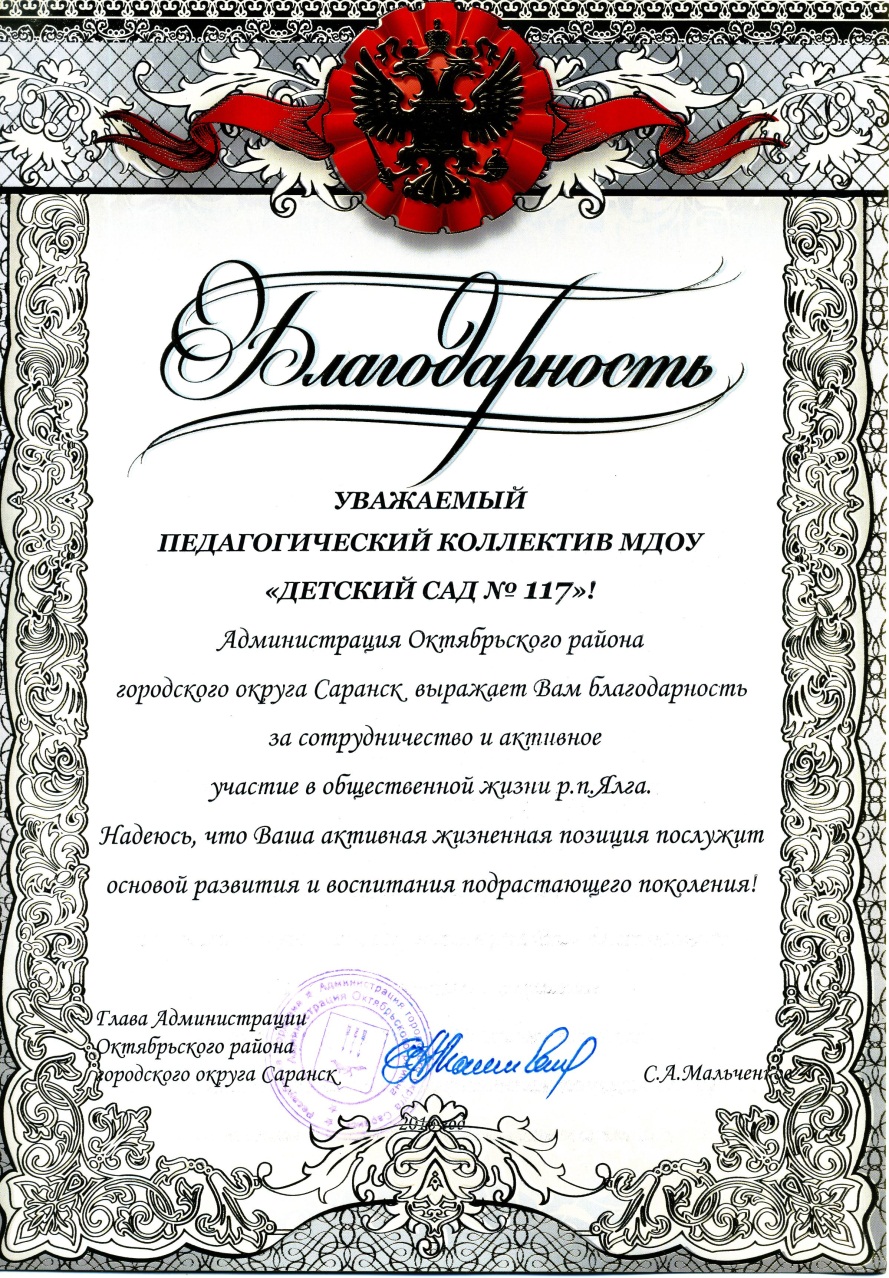 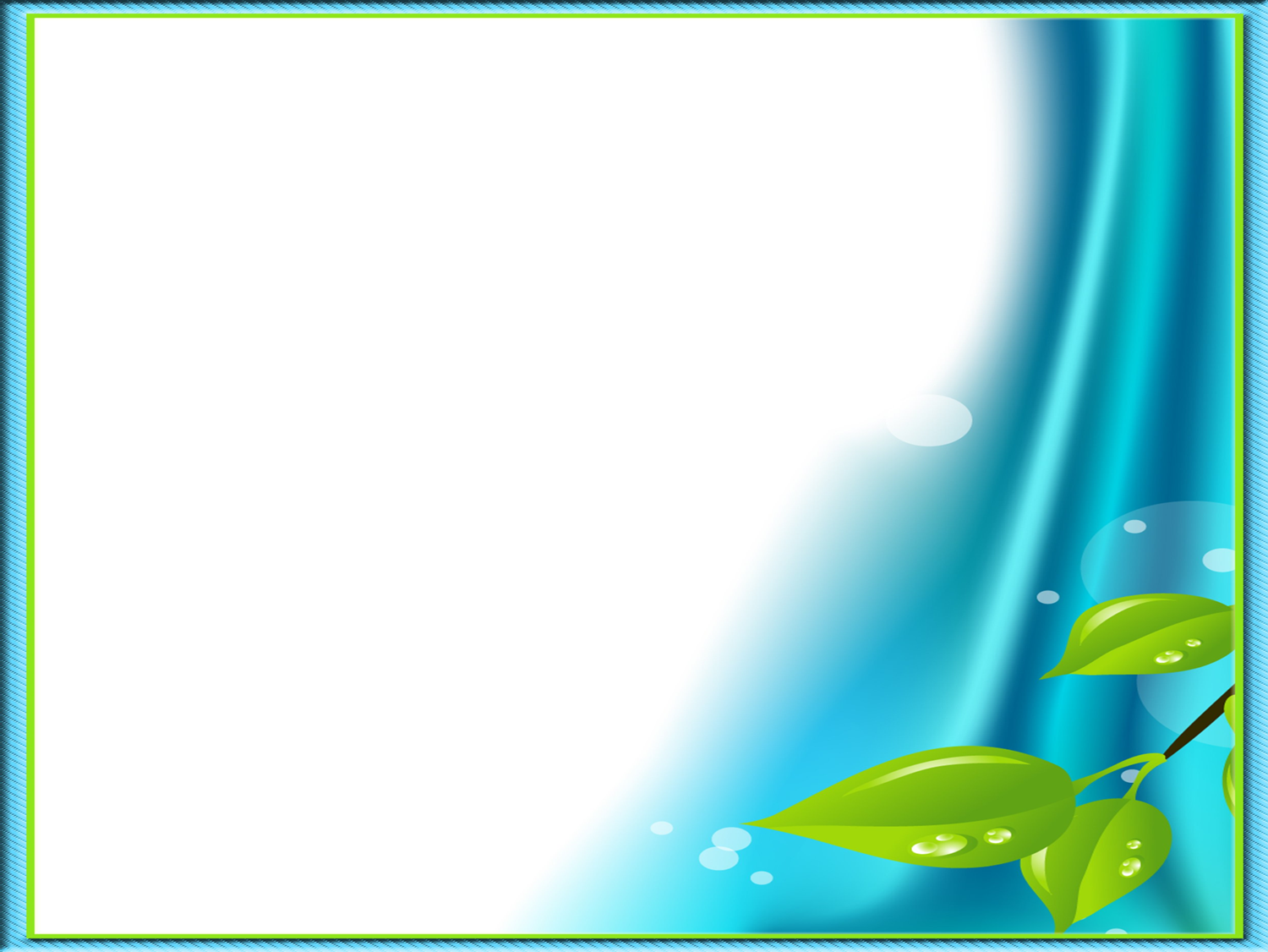 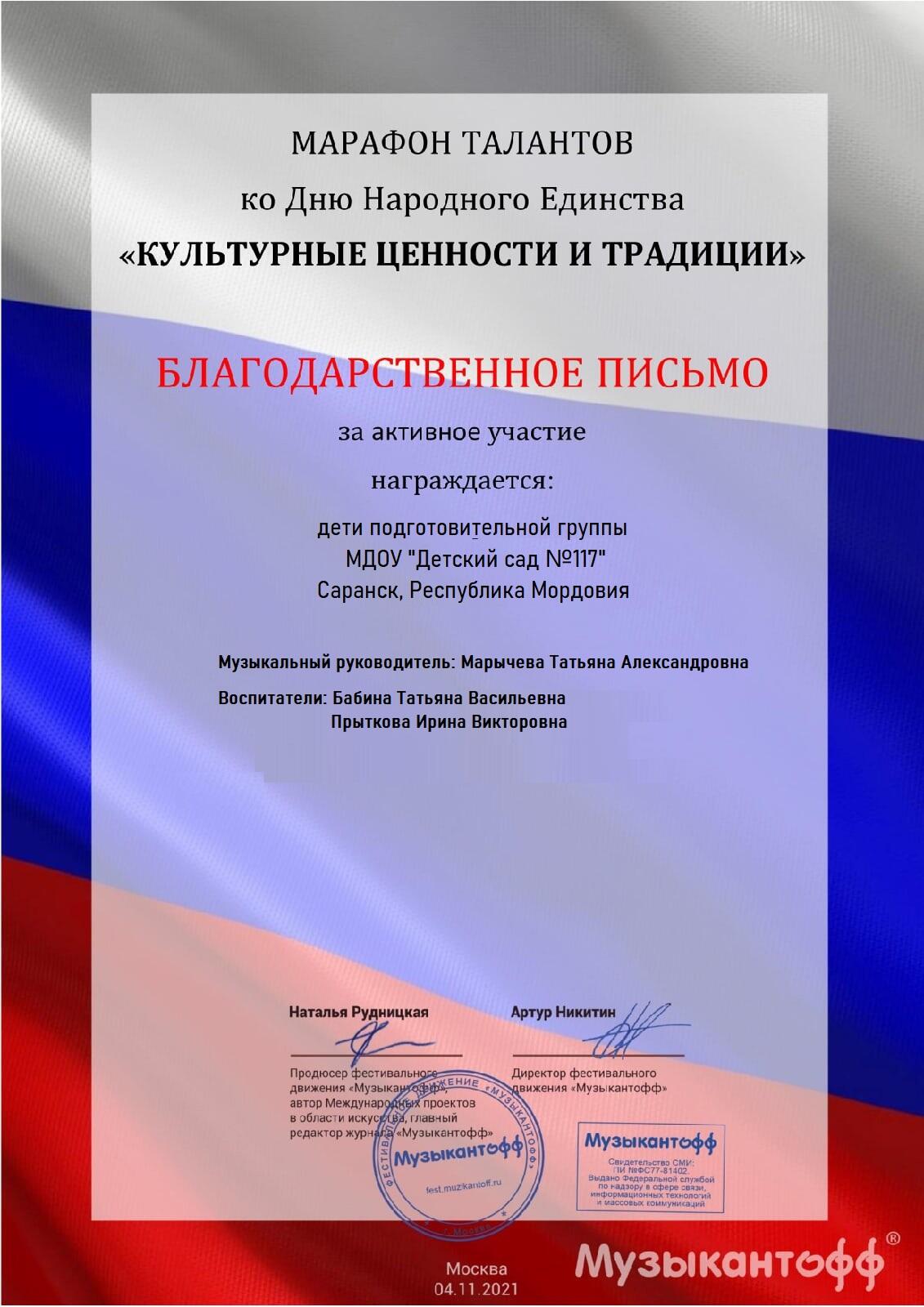 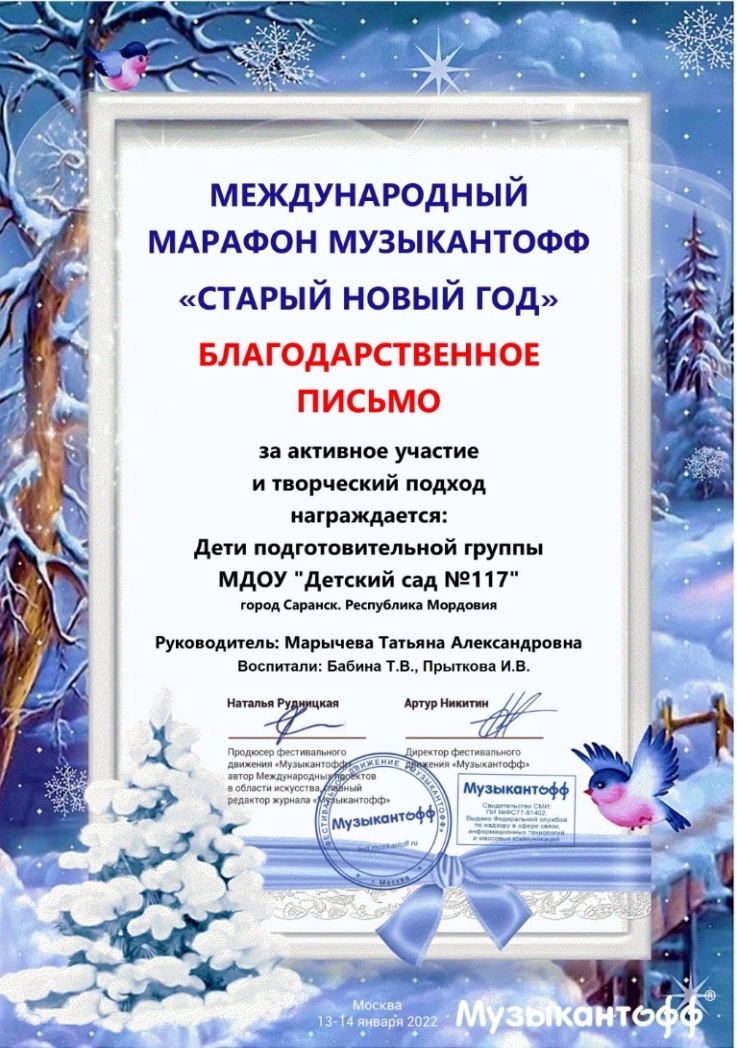 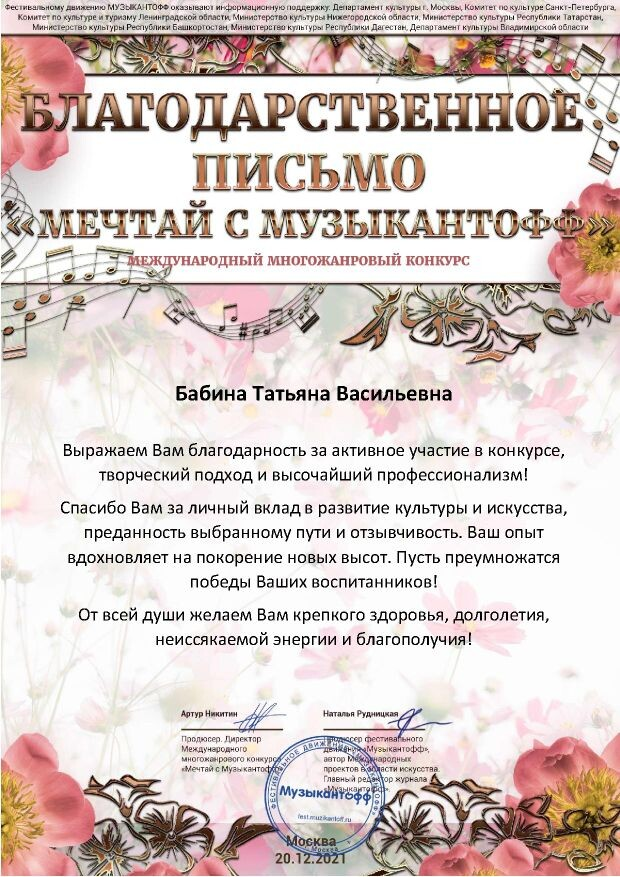